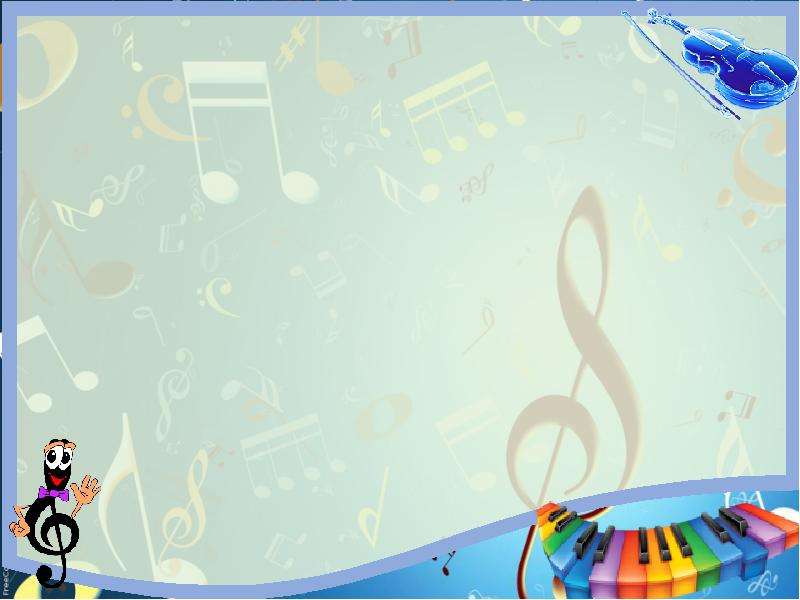 МИНИСТЕРСТВО  ОБРАЗОВАНИЯ РМ
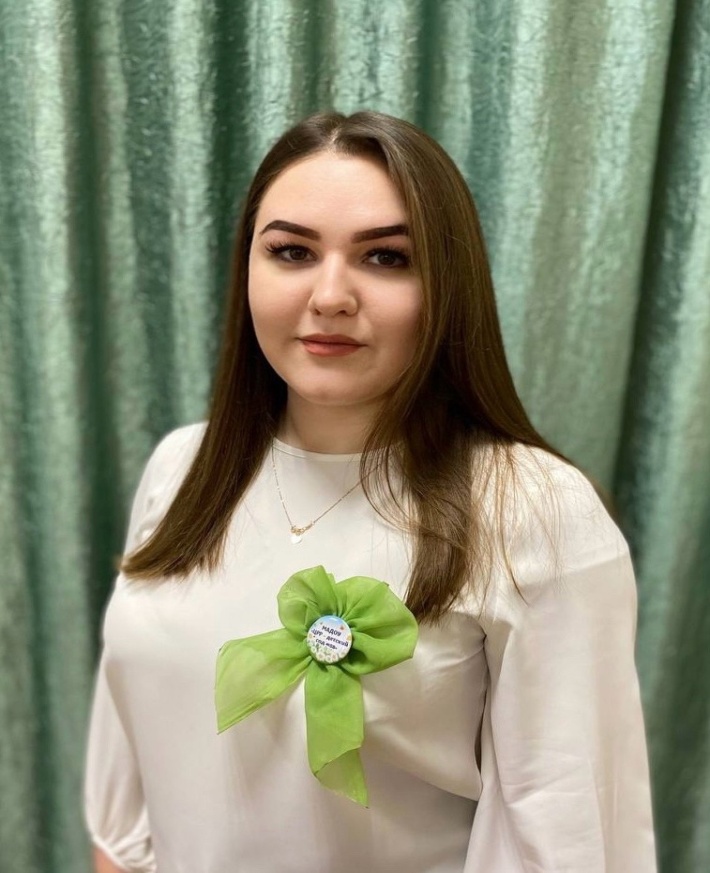 ПОРТФОЛИО
Громилиной Дианы Алексеевны, музыкального руководителя
 МАДОУ «Центр развития ребенка – детский сад № 58»
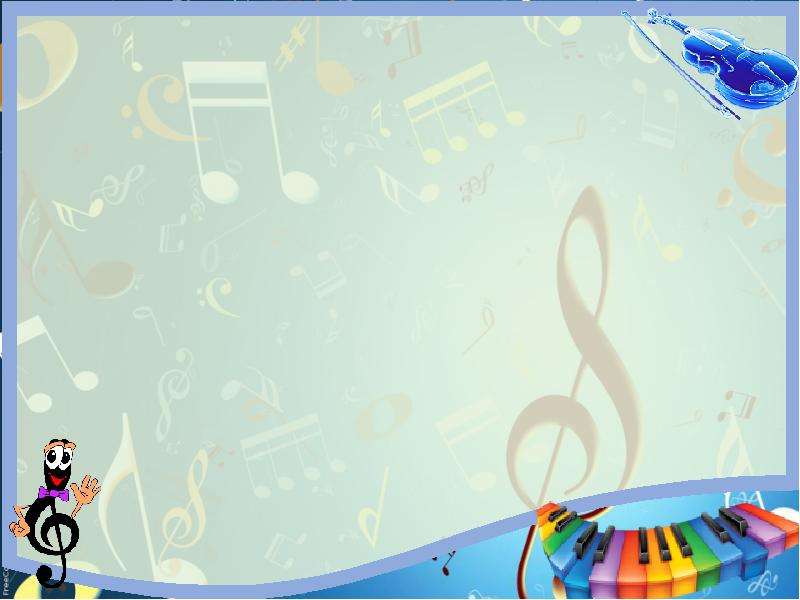 Дата рождения: 27.08.2000 г.Профессиональное образование: ФГБОУ ВО «Мордовский государственный педагогический университет им. М. Е. Евсевьева»Специальность: Педагогическое образование. Профиль Музыка. Дошкольное образованиеКвалификация: БакалаврДиплом: № 0230211		Дата выдачи: 05.07.2023 г.Профессиональная переподготовка: ФГБОУ ВО «Мордовский государственный педагогический университет им. М. Е. Евсевьева»Квалификация:  Педагог дополнительного образования (инструментально-исполнительское искусство)Общий трудовой стаж:  2 годаСтаж педагогической работы (по специальности): 2 года
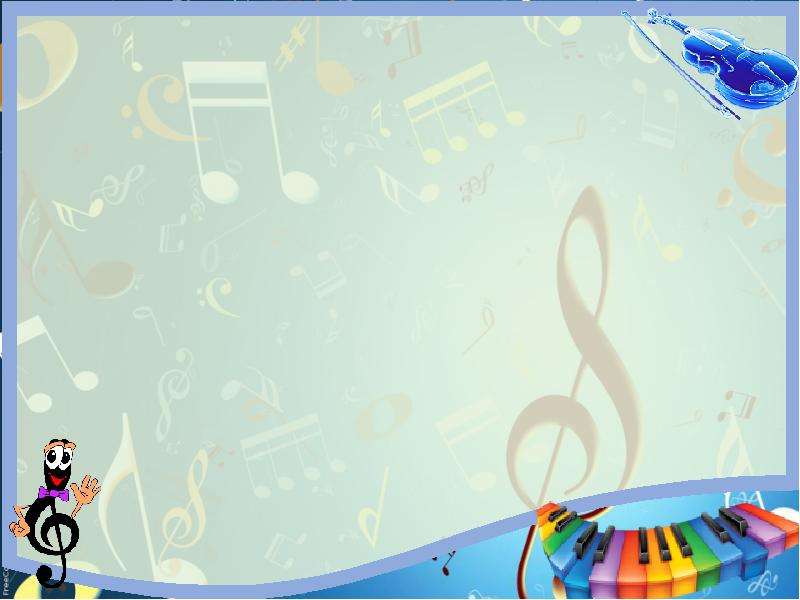 ПРЕДСТАВЛЕНИЕ ИННОВАЦИОННОГО ПЕДАГОГИЧЕСКОГО ОПЫТА НА САЙТЕ МАДОУ «ЦЕНТР РАЗВИТИЯ РЕБЕНКА – ДЕТСКИЙ САД № 58»
https://upload2.schoolrm.ru/iblock/ae0/ae0b0158ad30760500bb9791d1caa82f/Gromilina_Ped.opyt.pdf
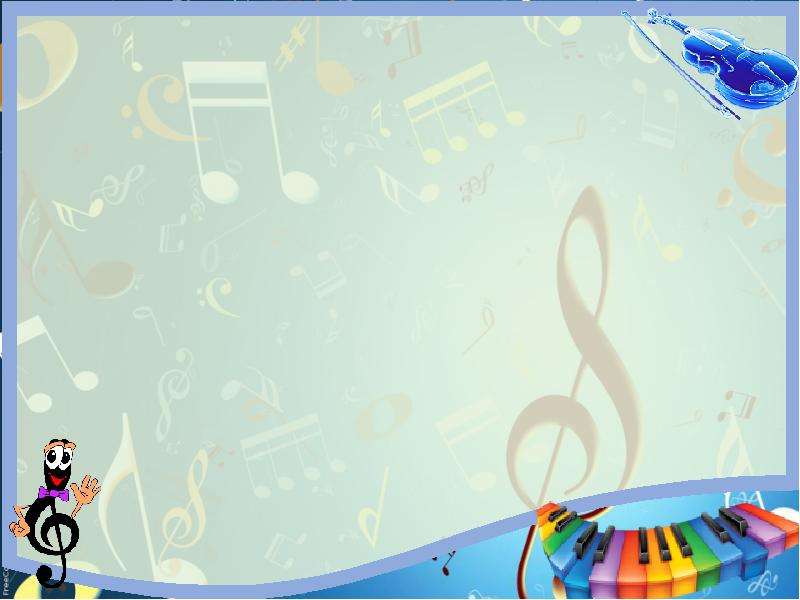 Организация партнерского взаимодействия с родителями для решения воспитательных и образовательных задач
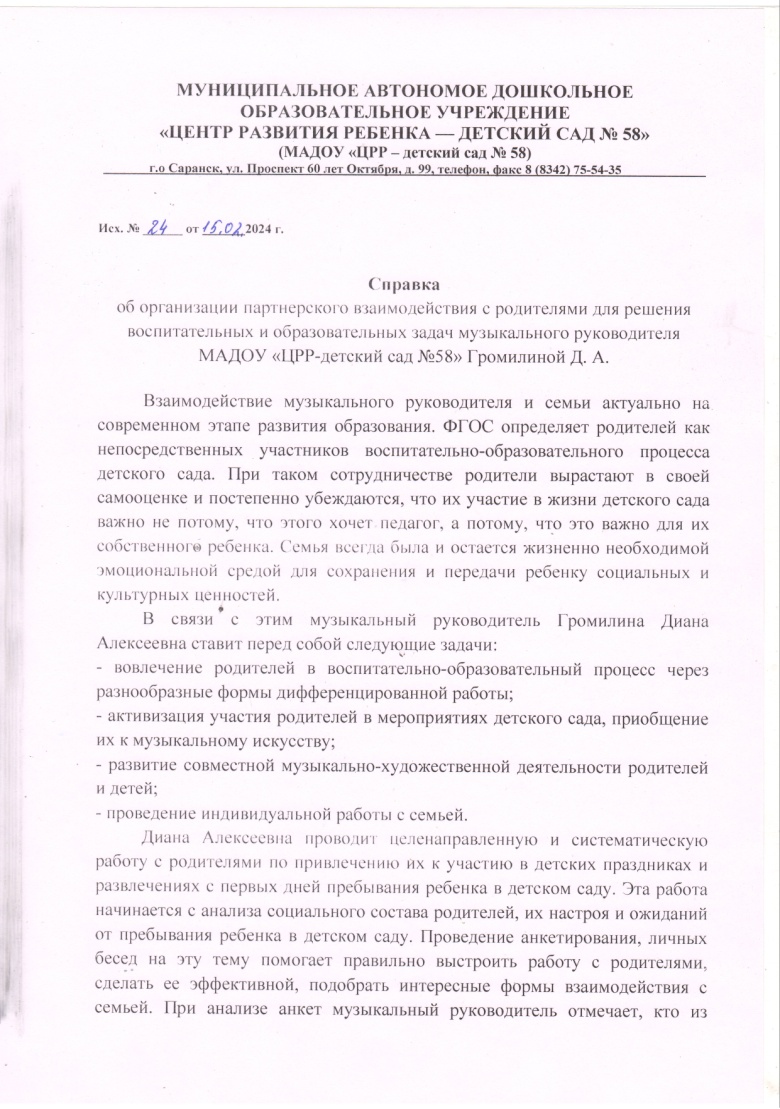 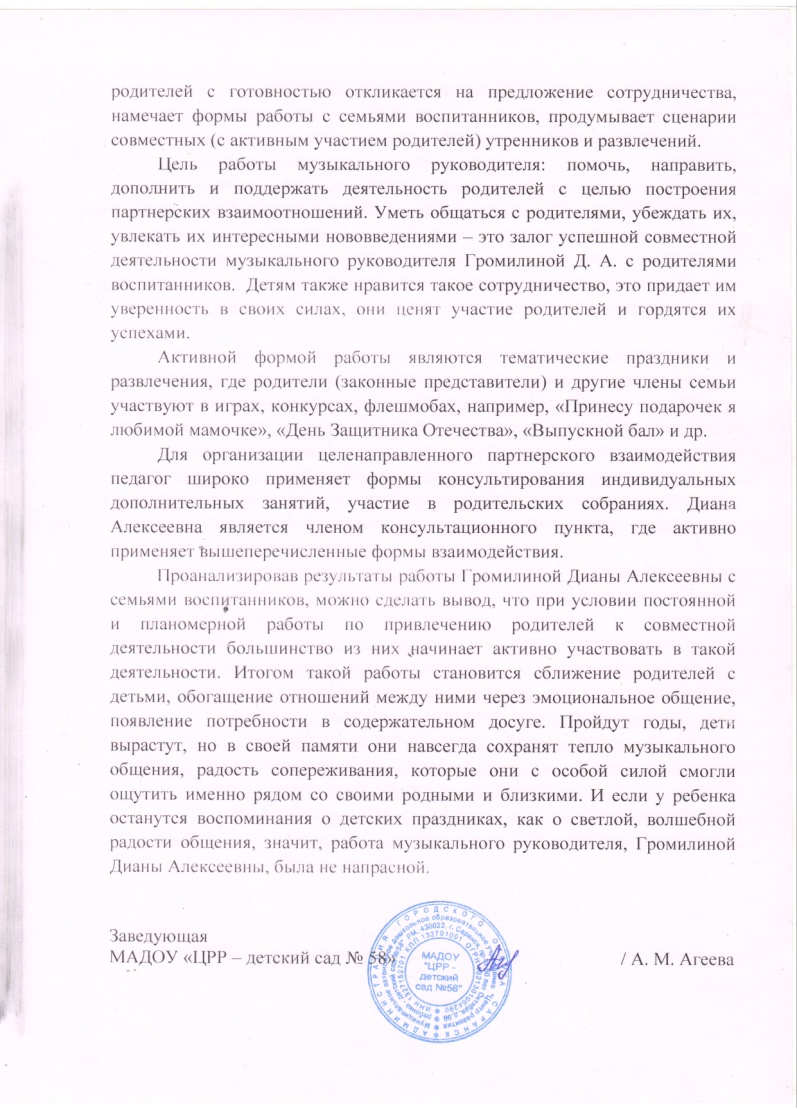 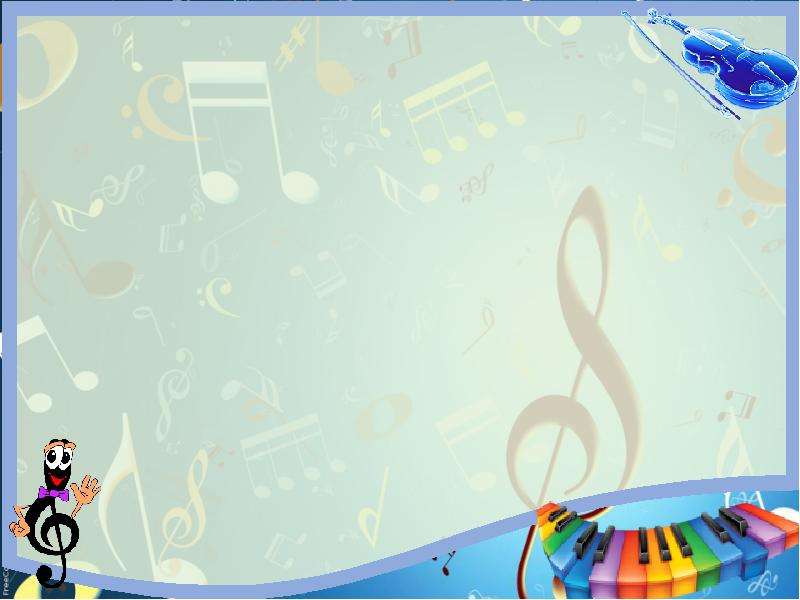 Участие в инновационной (экспериментальной) деятельности
РЕСПУБЛИКАНСКИЙ УРОВЕНЬ:                  «Внедрение в работу ДОО инновационных технологий и методов экологического воспитания дошкольников в условиях реализации ФГОС ДО»
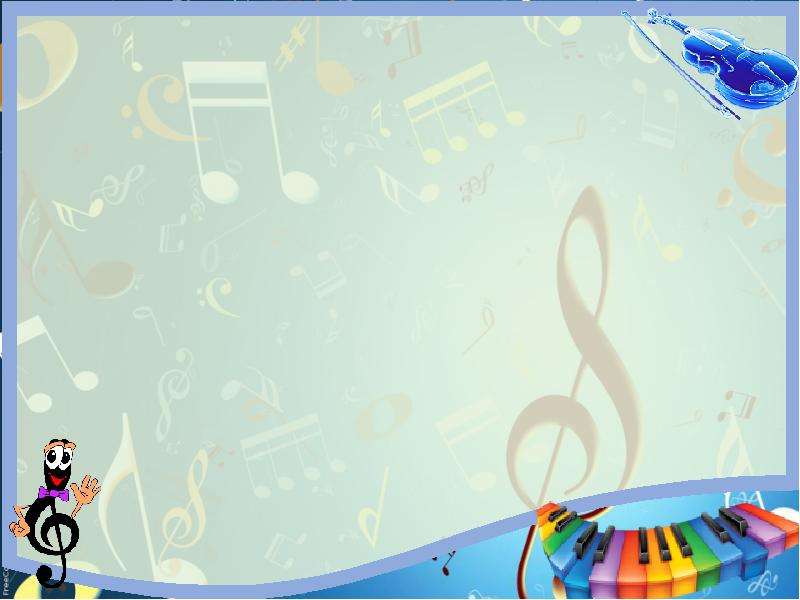 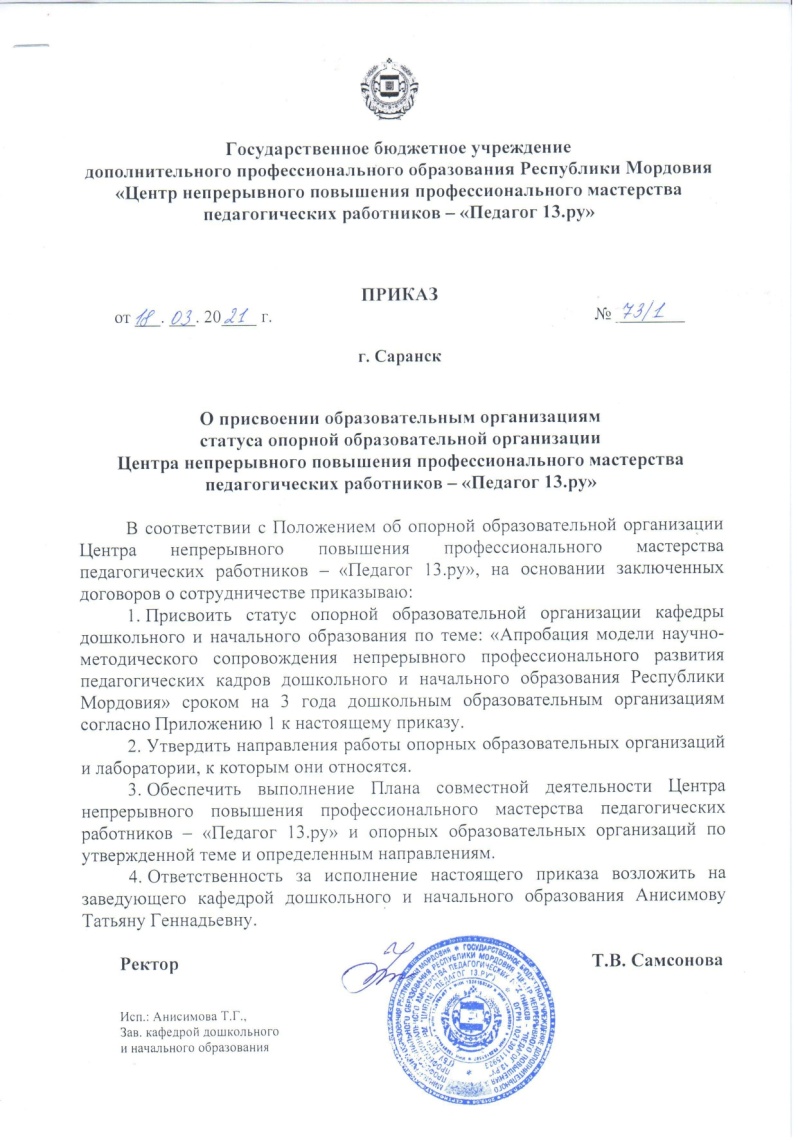 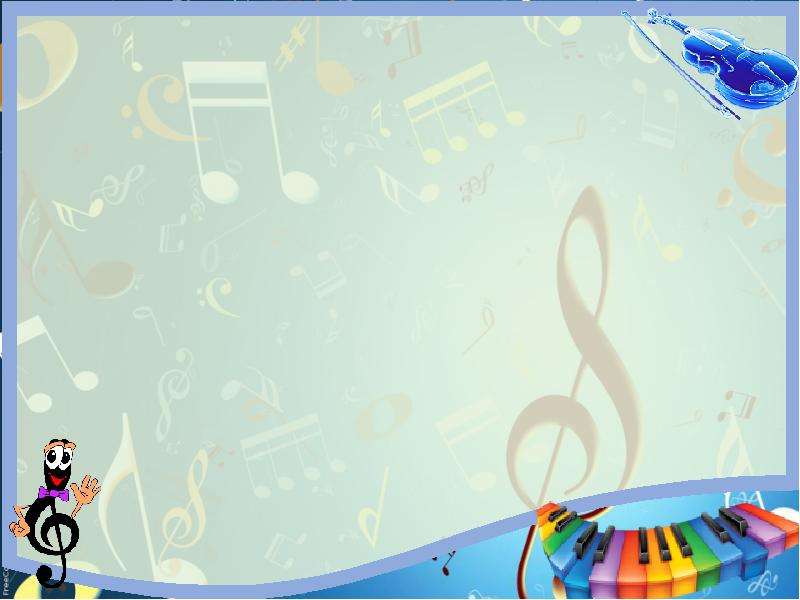 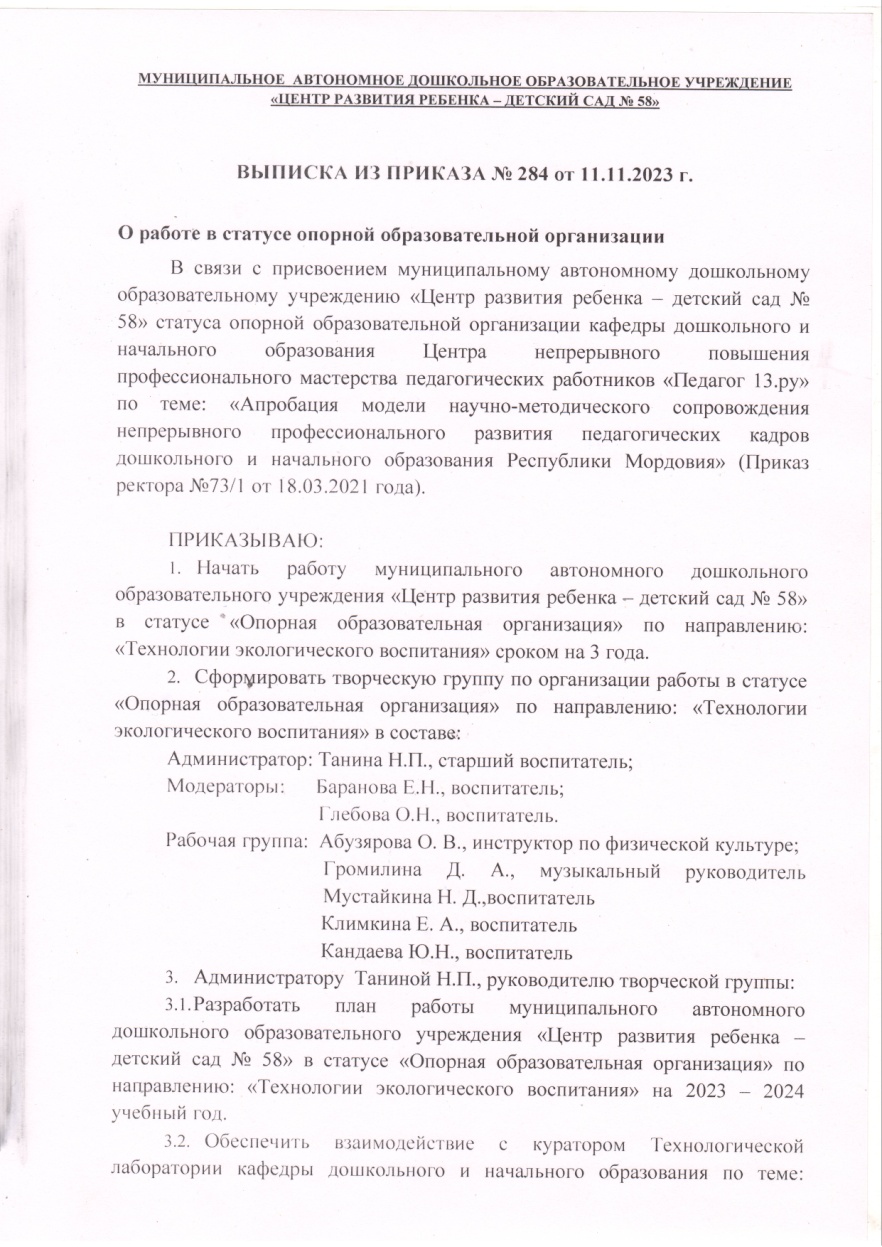 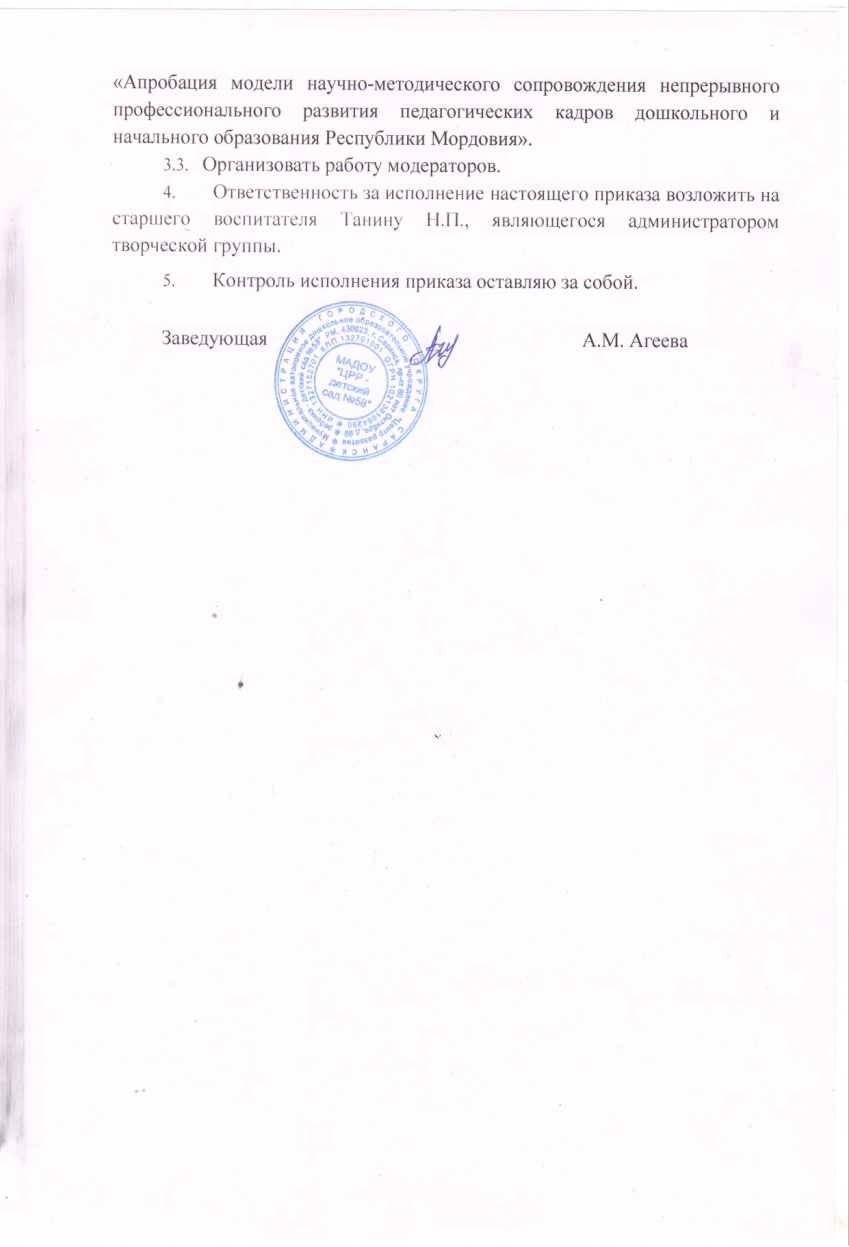 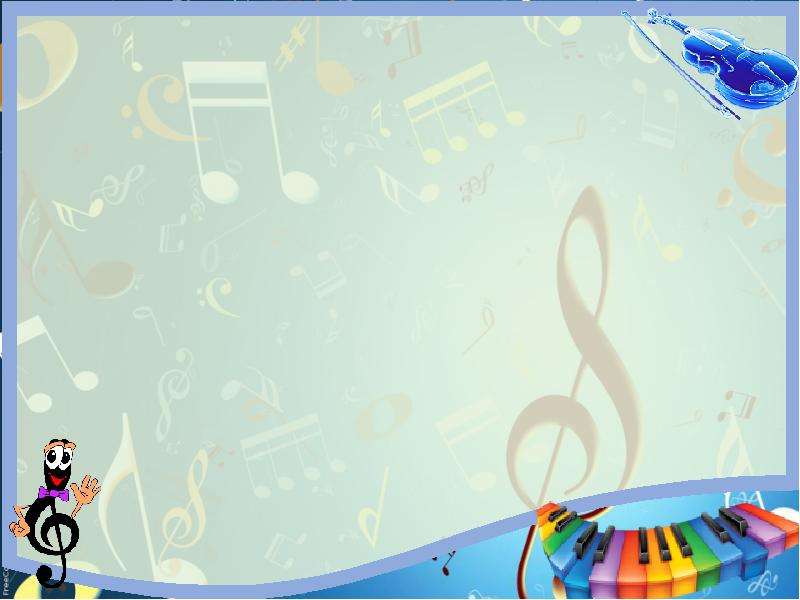 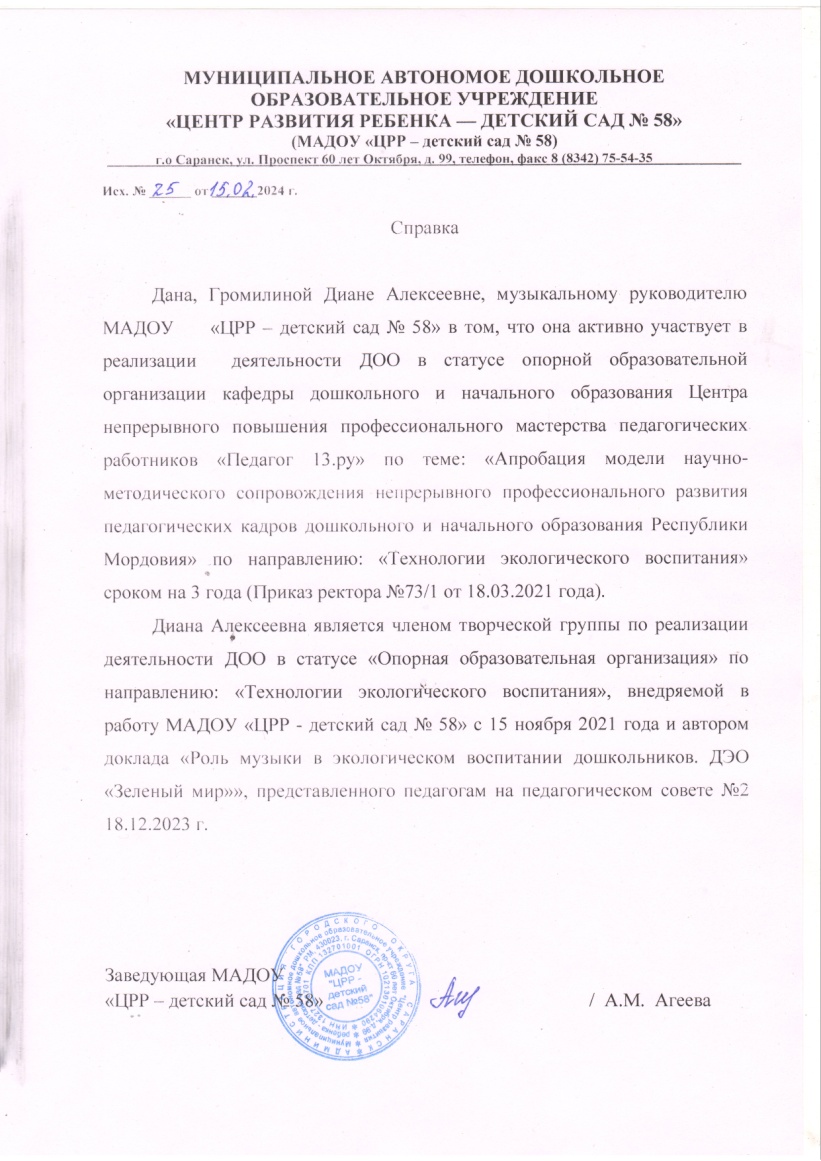 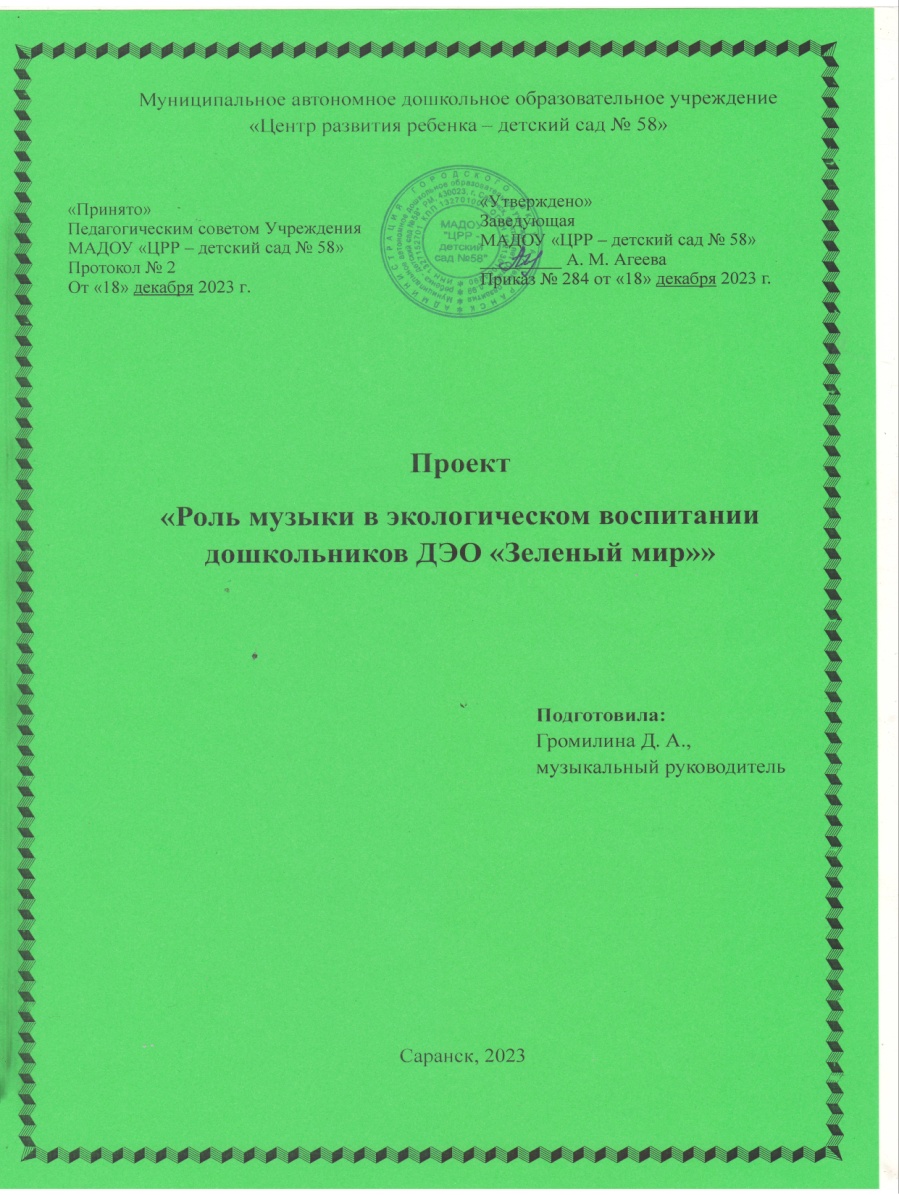 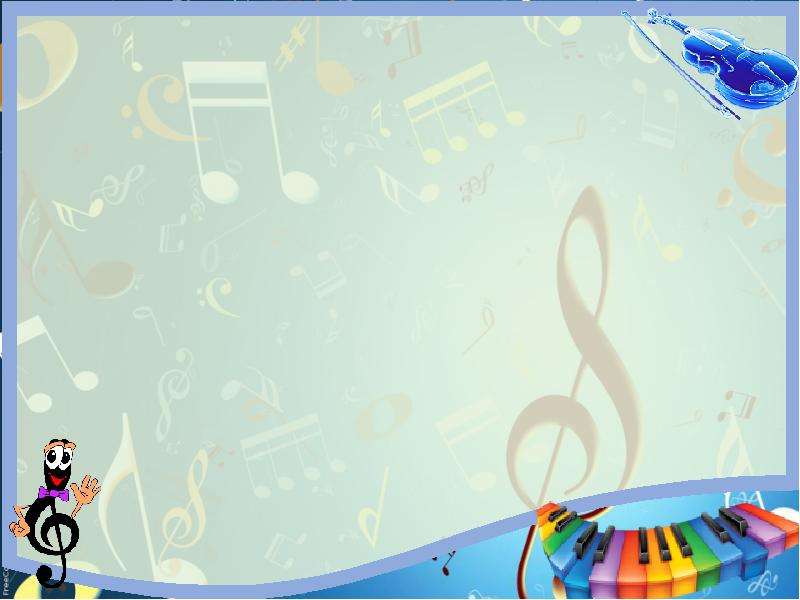 Результаты участия воспитанников в:конкурсах, выставках, турнирах, соревнованиях, акциях, фестивалях
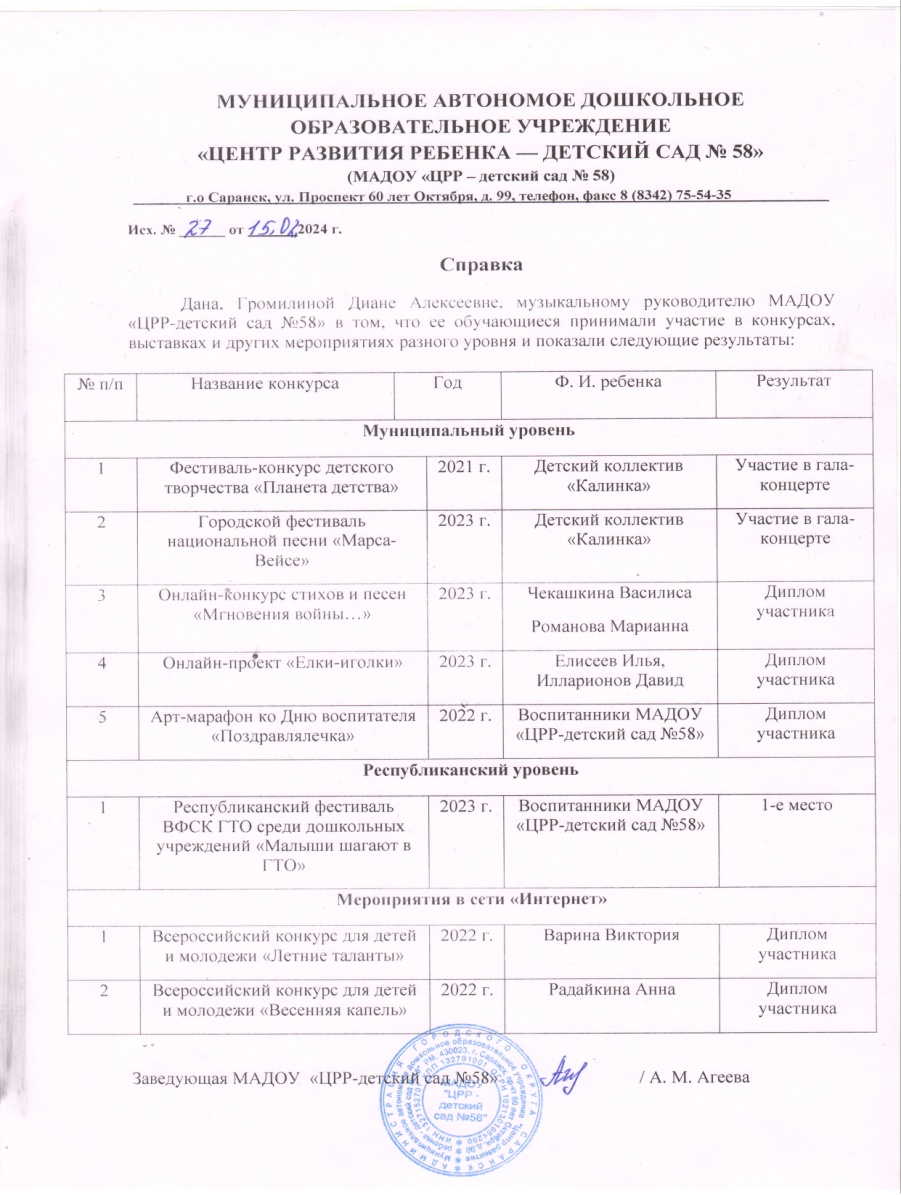 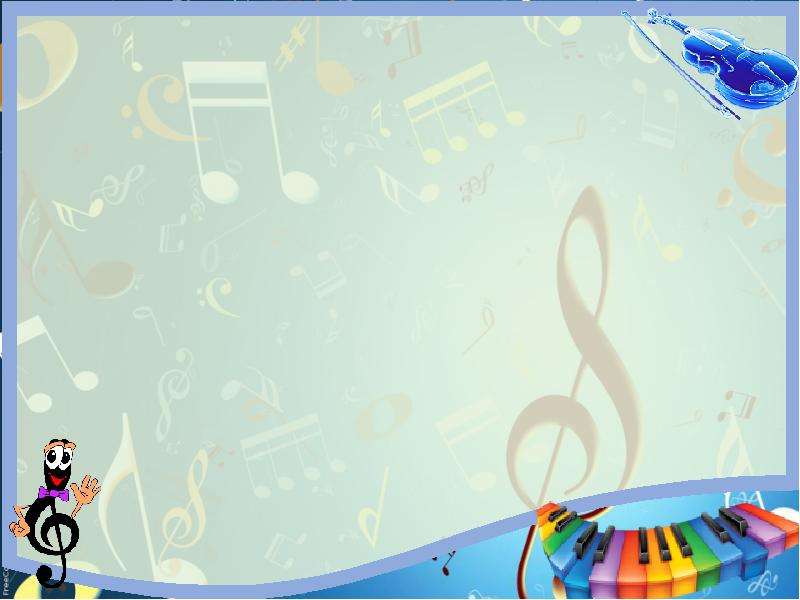 Муниципальный уровень
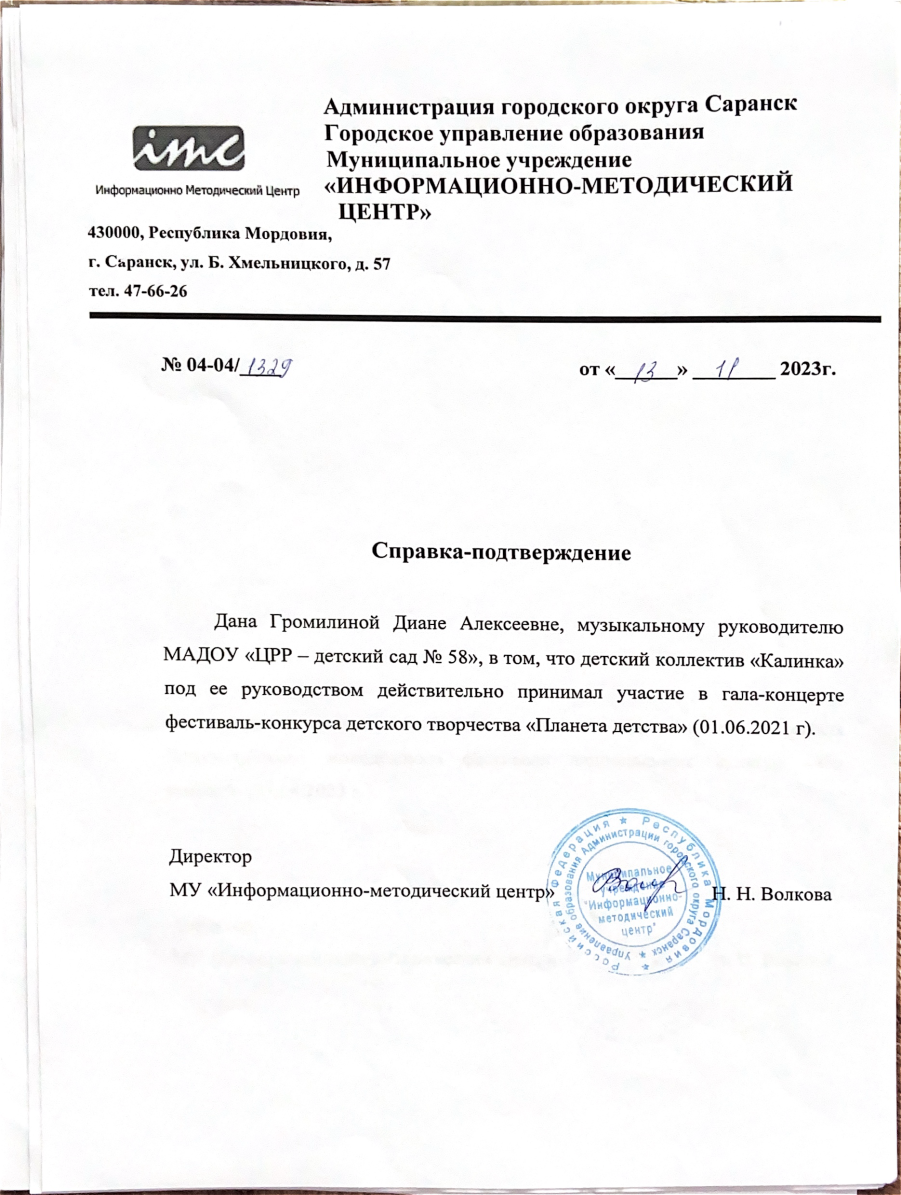 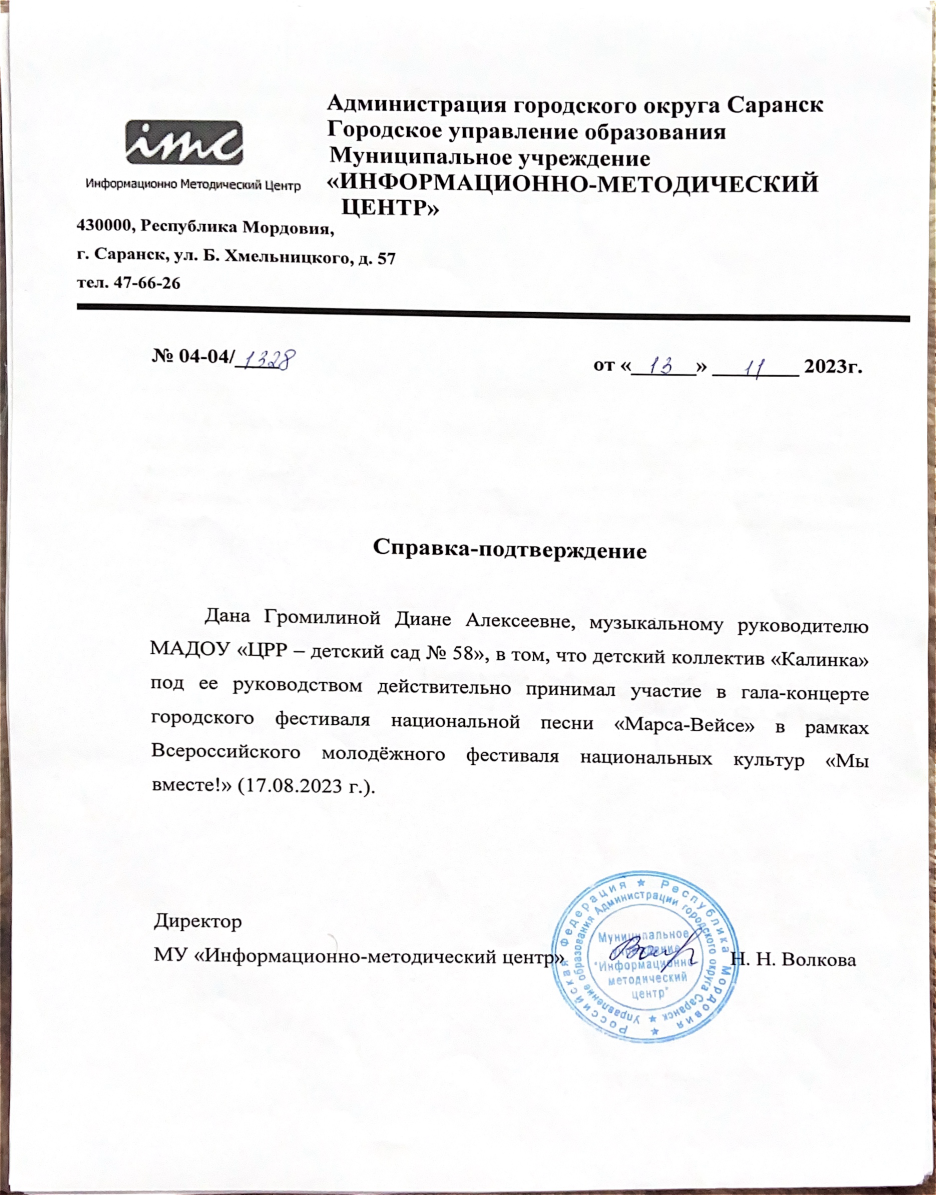 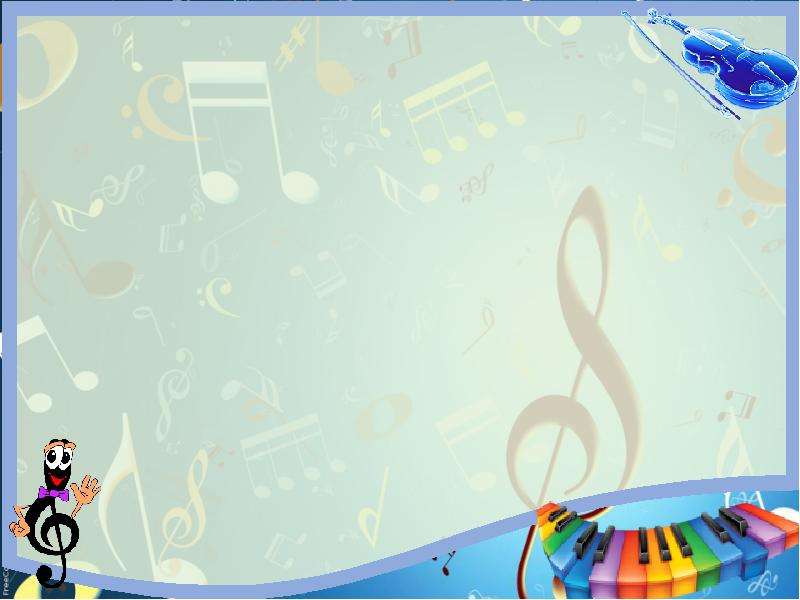 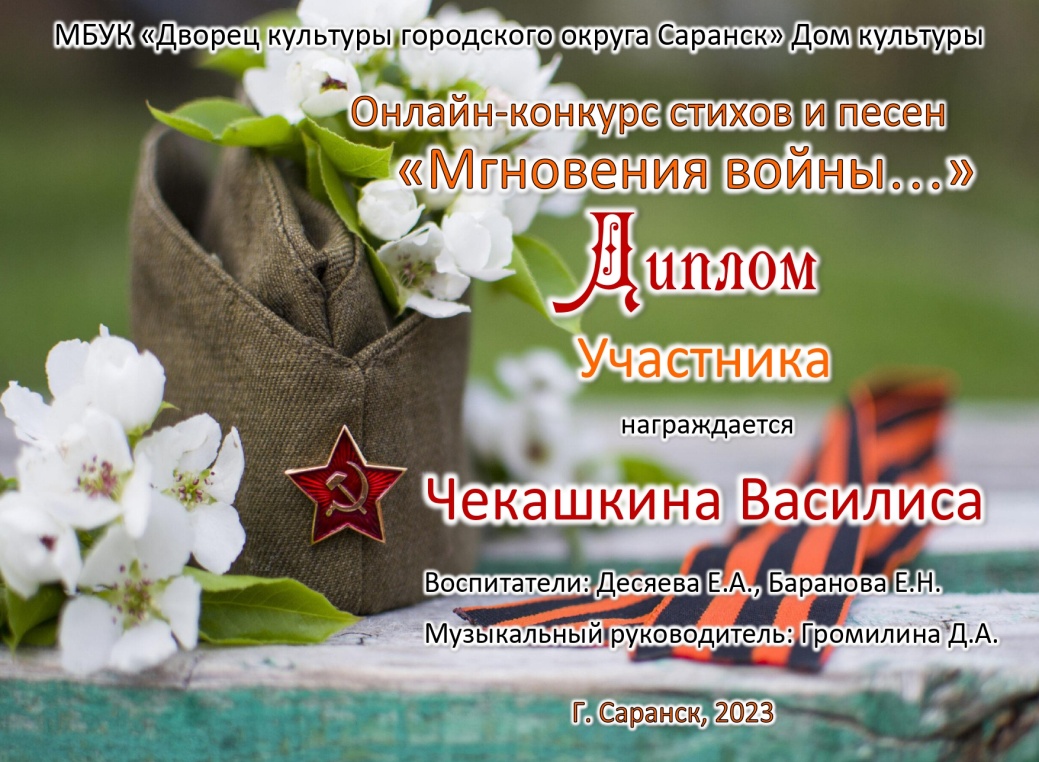 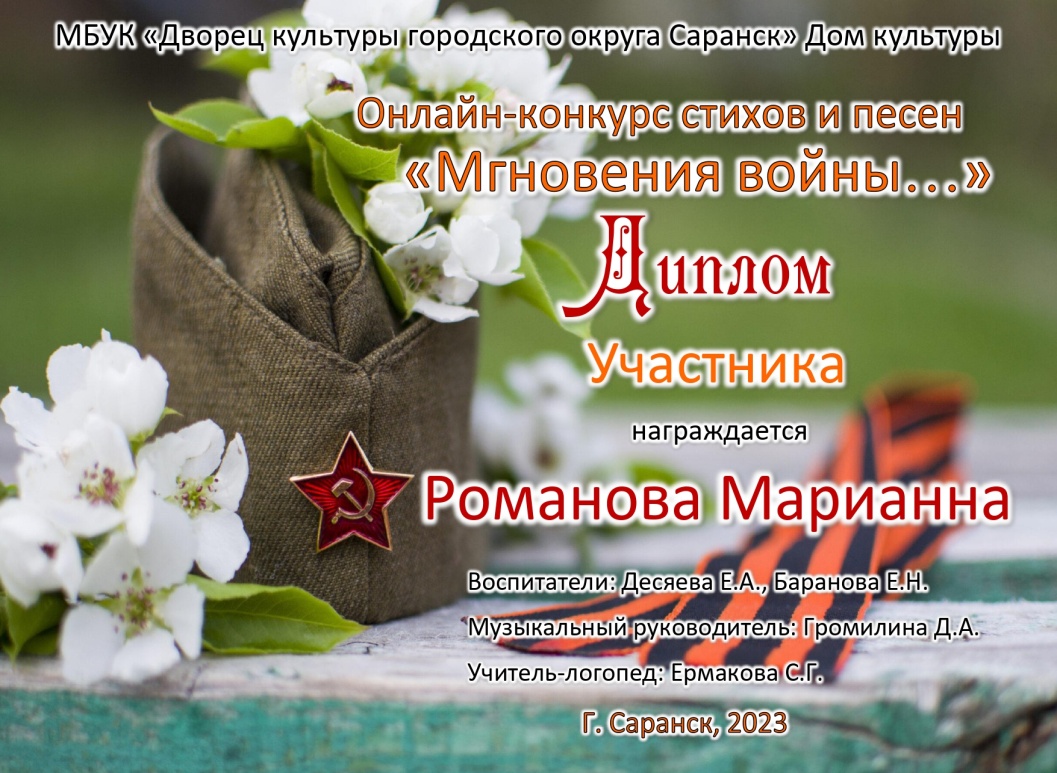 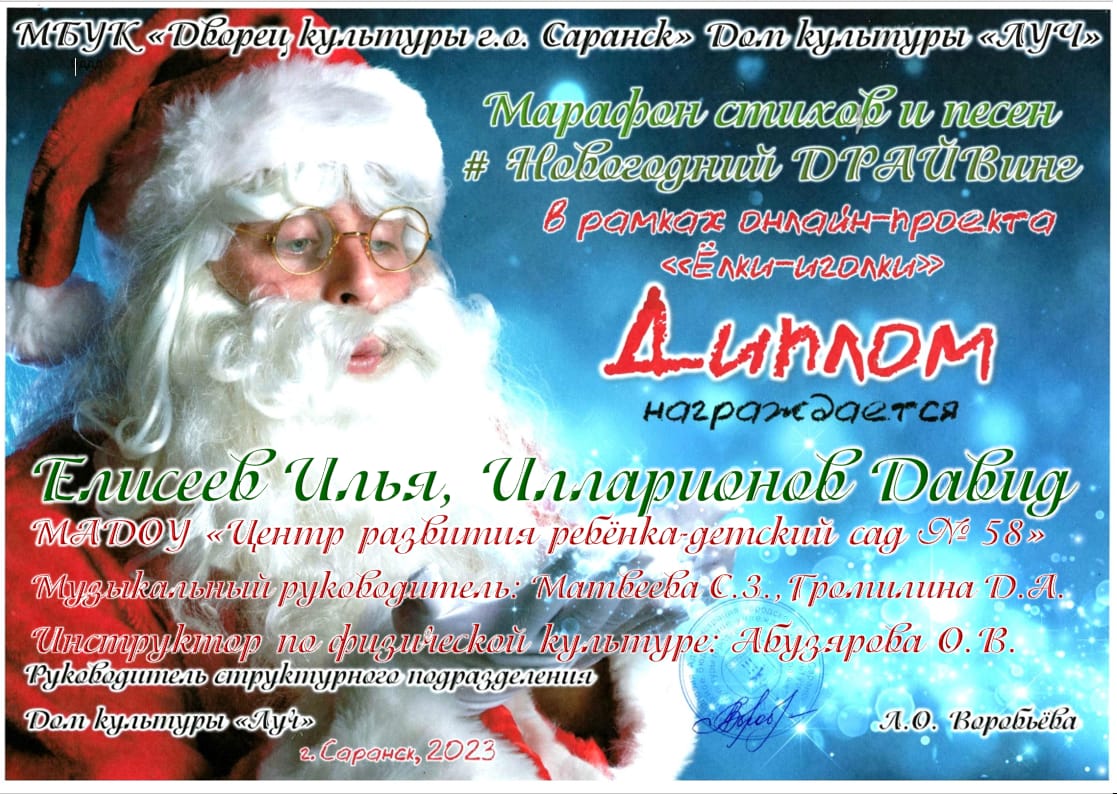 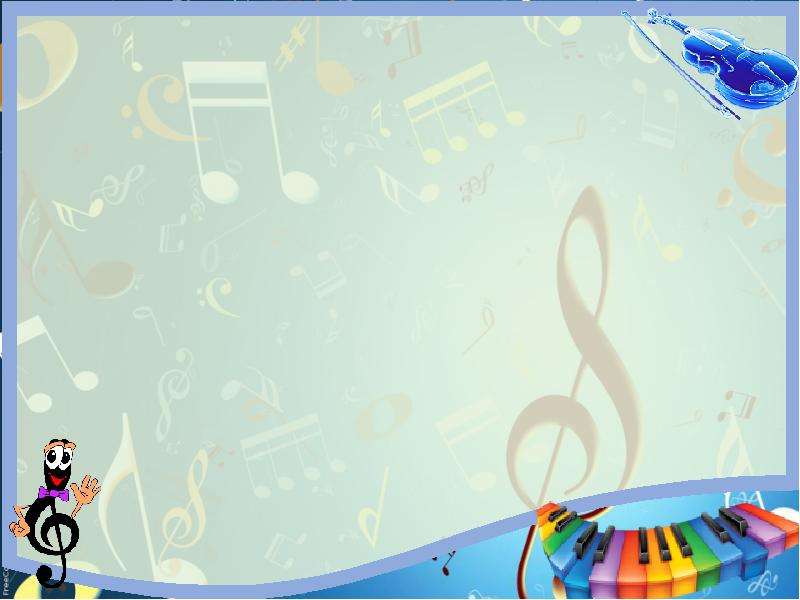 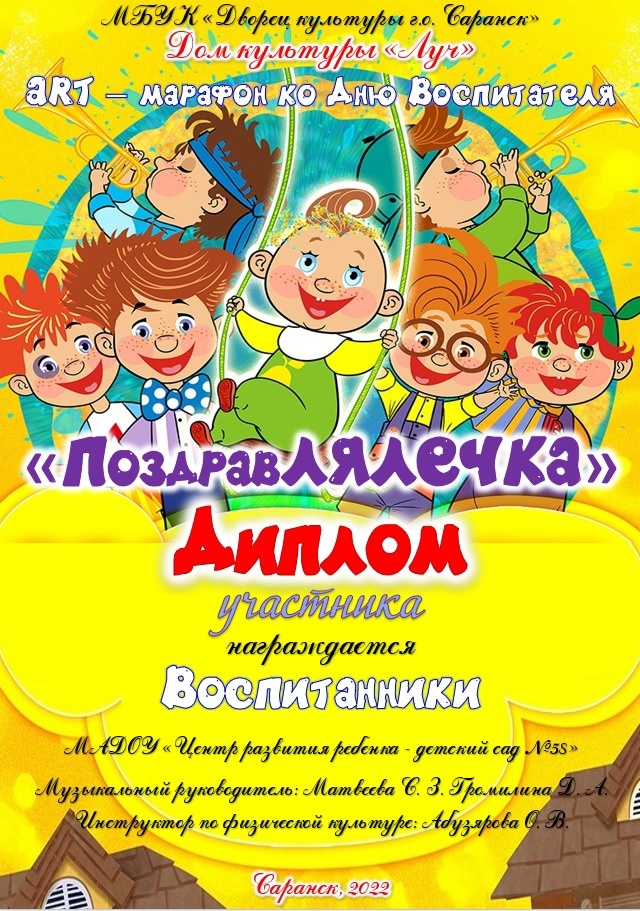 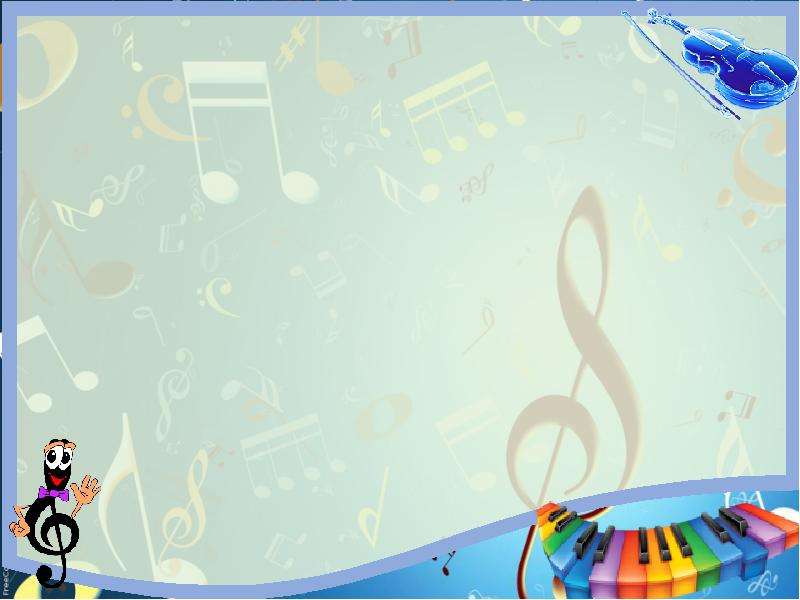 Республиканский уровень
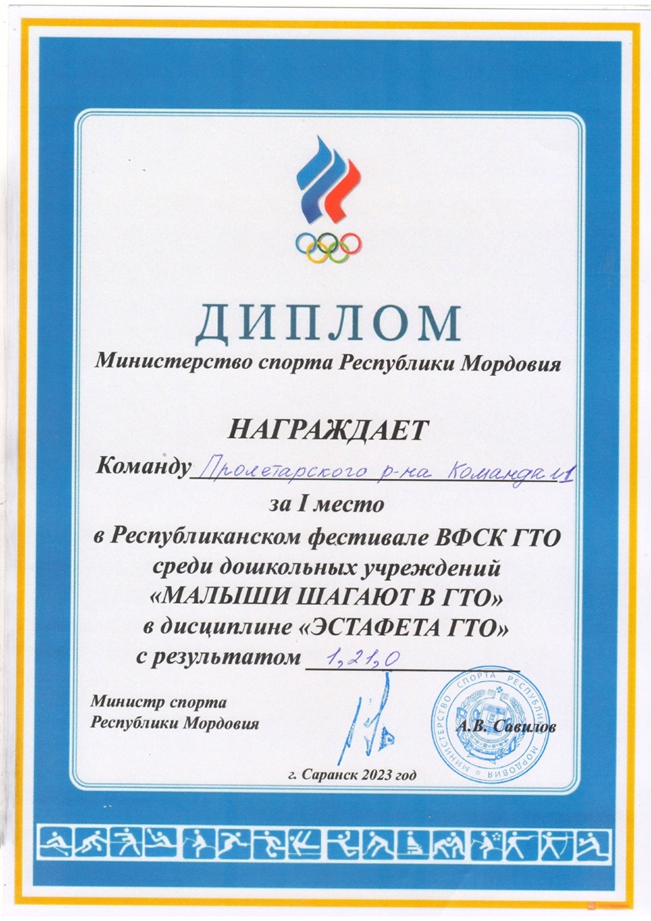 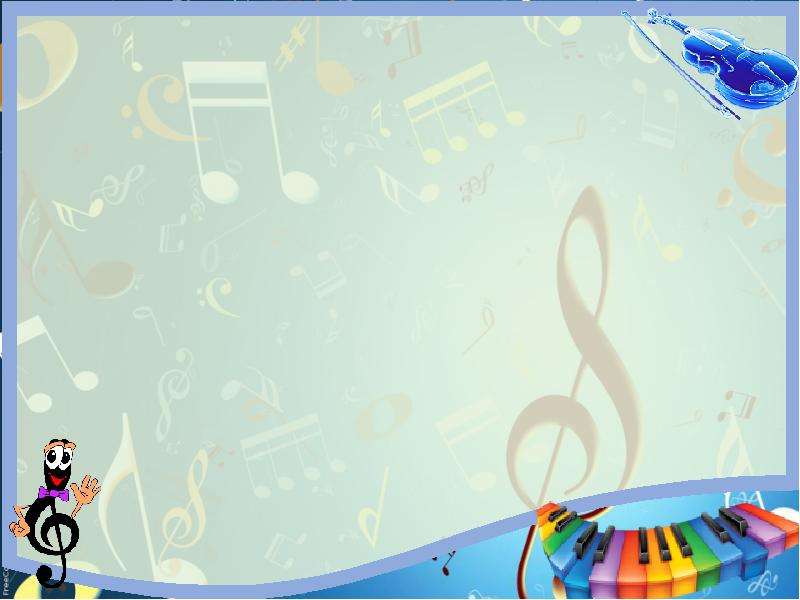 Мероприятия в сети «Интернет»
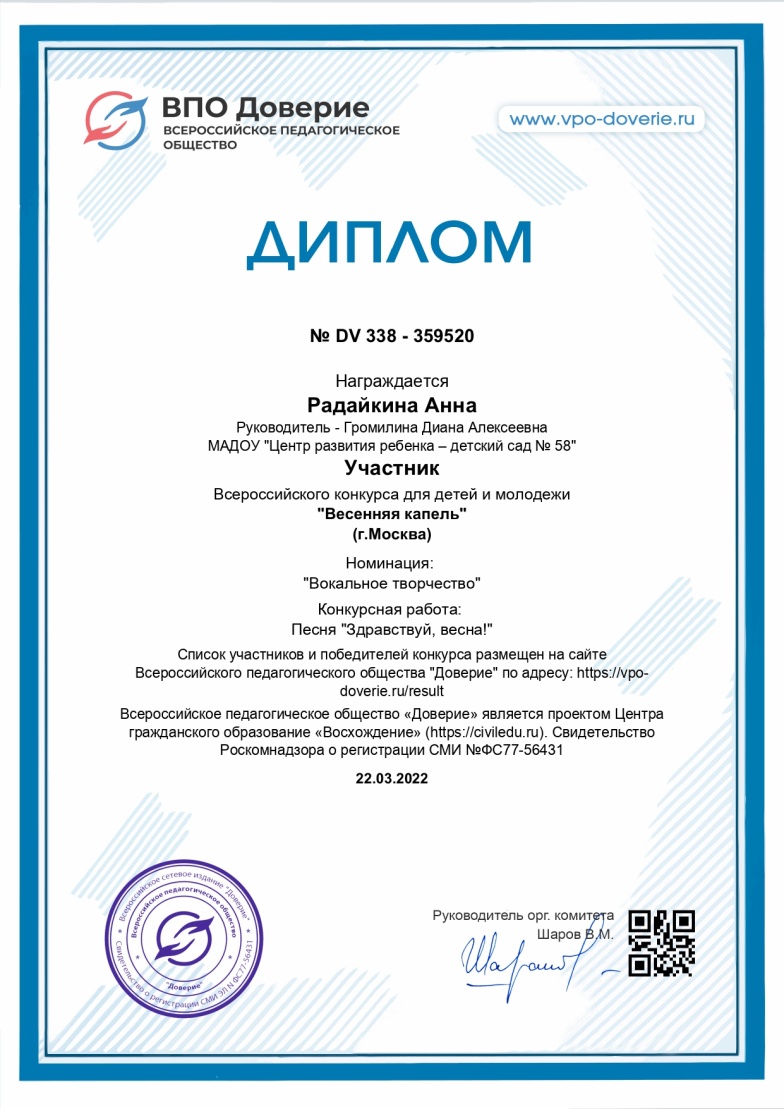 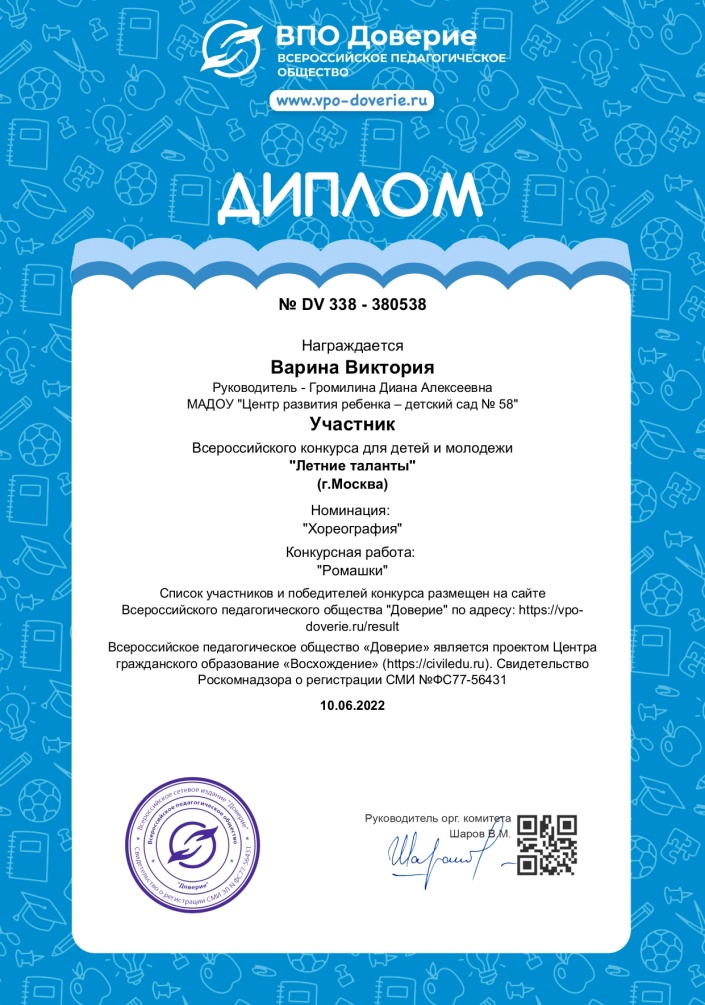 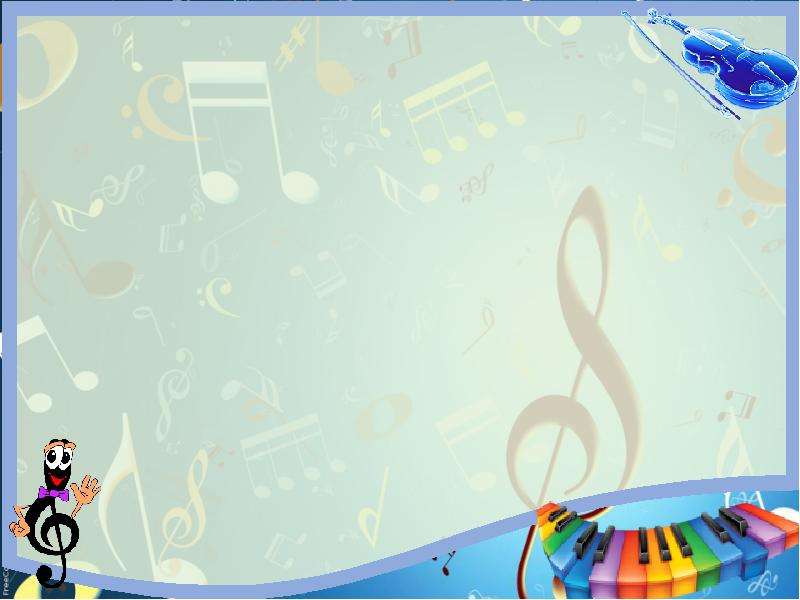 Наличие публикаций
сборник статей IX Международной  научно-практической конференции «Студенческие научные исследования», статья «Обучение дошкольников основам вербального и невербального этикета», 2021 г.; 

  сборник научных статей по материалам Международной научно-практической конференции «57-е Евсевьевские чтения», статья «Особенности развития вокальных навыков в хоре старшеклассников», 2021 г.;

Всероссийская студенческая научно-практическая конференция, статья «Сущность понятия «Музыкально-коммуникативная культура», 2023 г.;

сайт «Солнечный свет», статья «Роль воспитателя в развитии самостоятельной музыкальной деятельности детей», 2023 г.
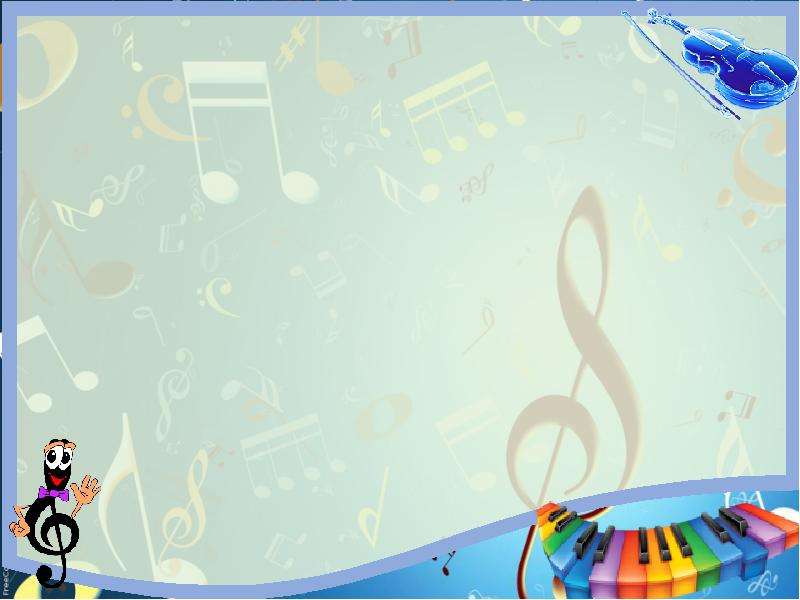 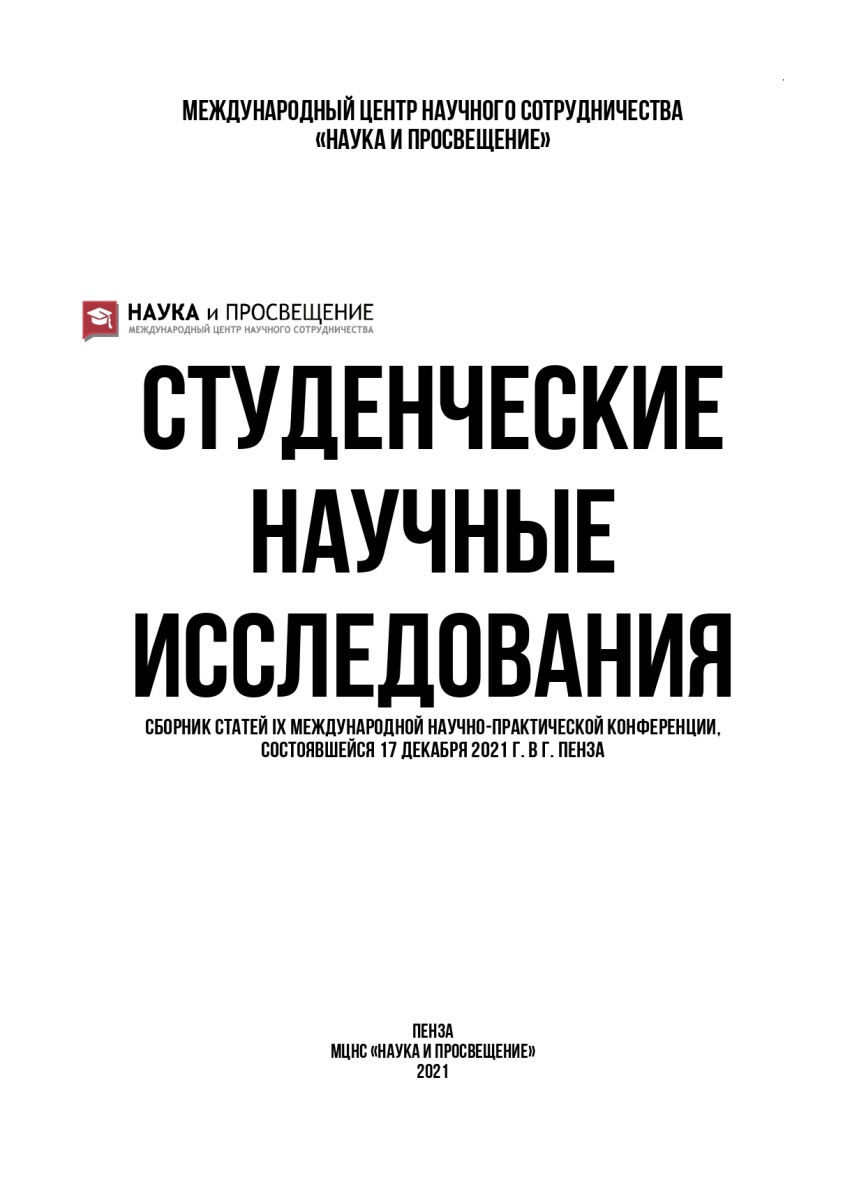 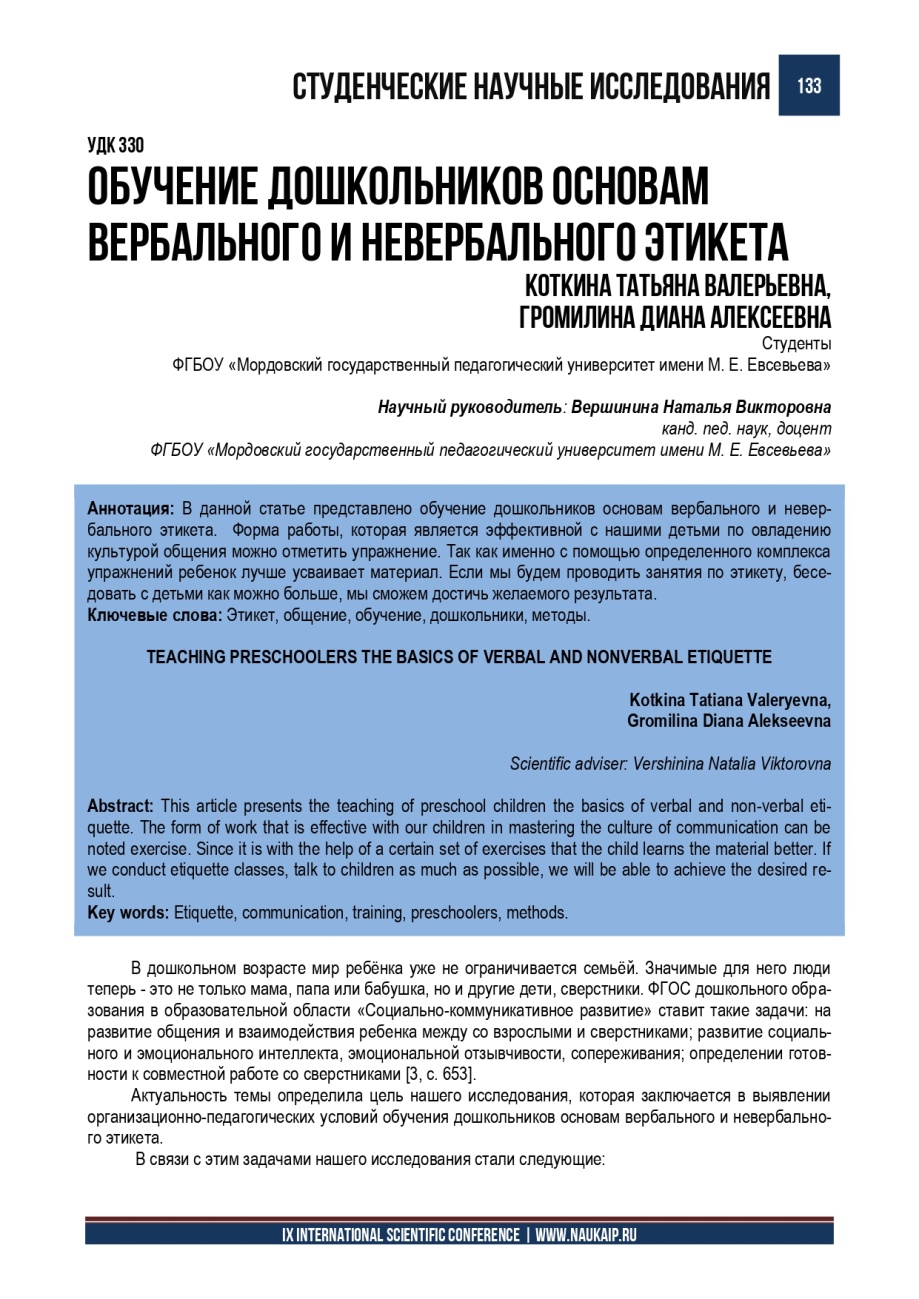 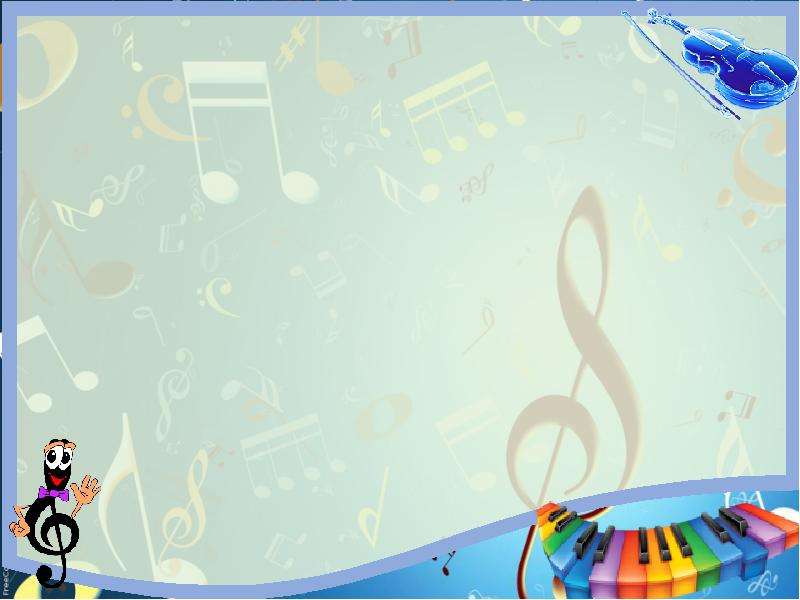 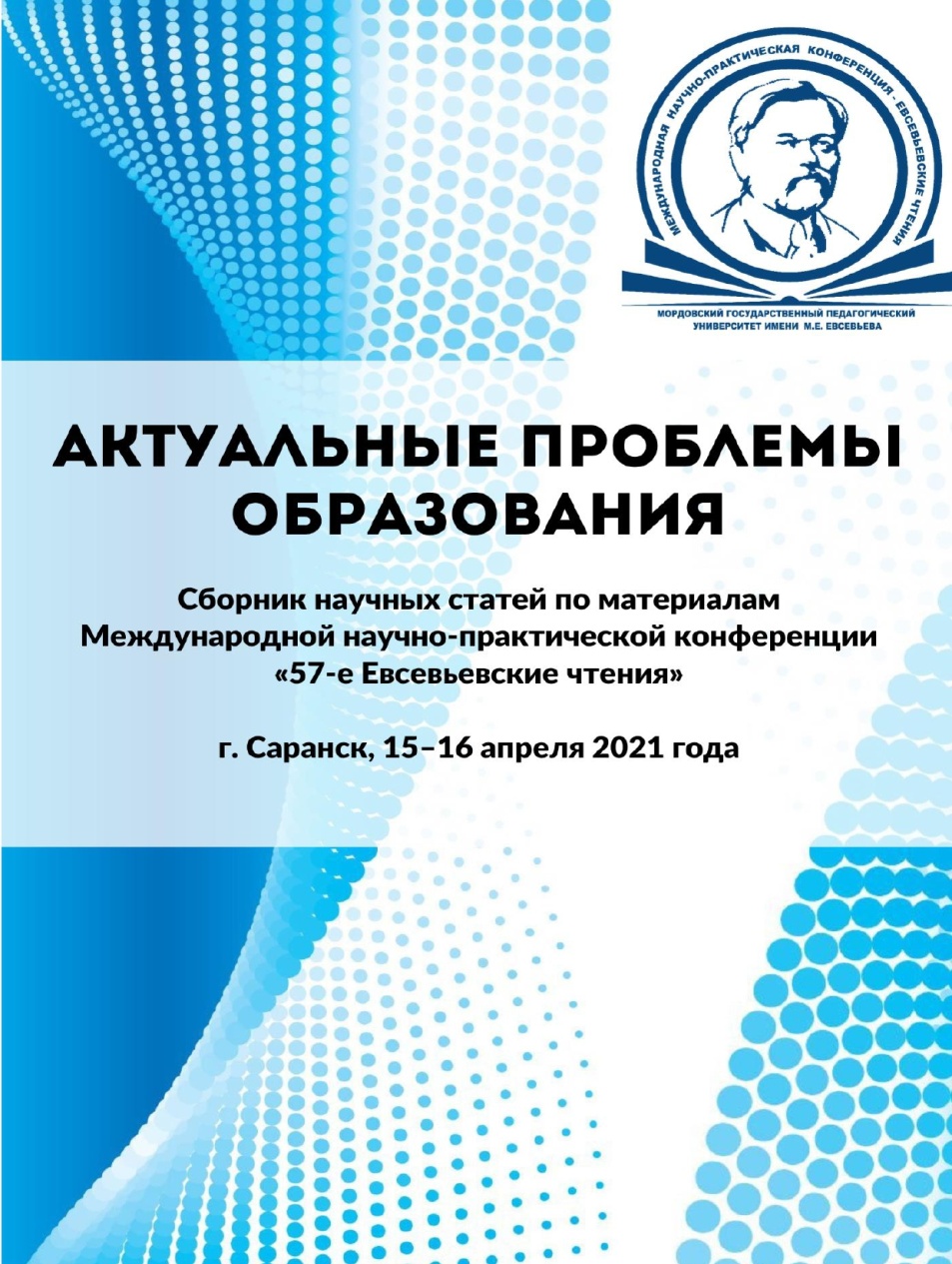 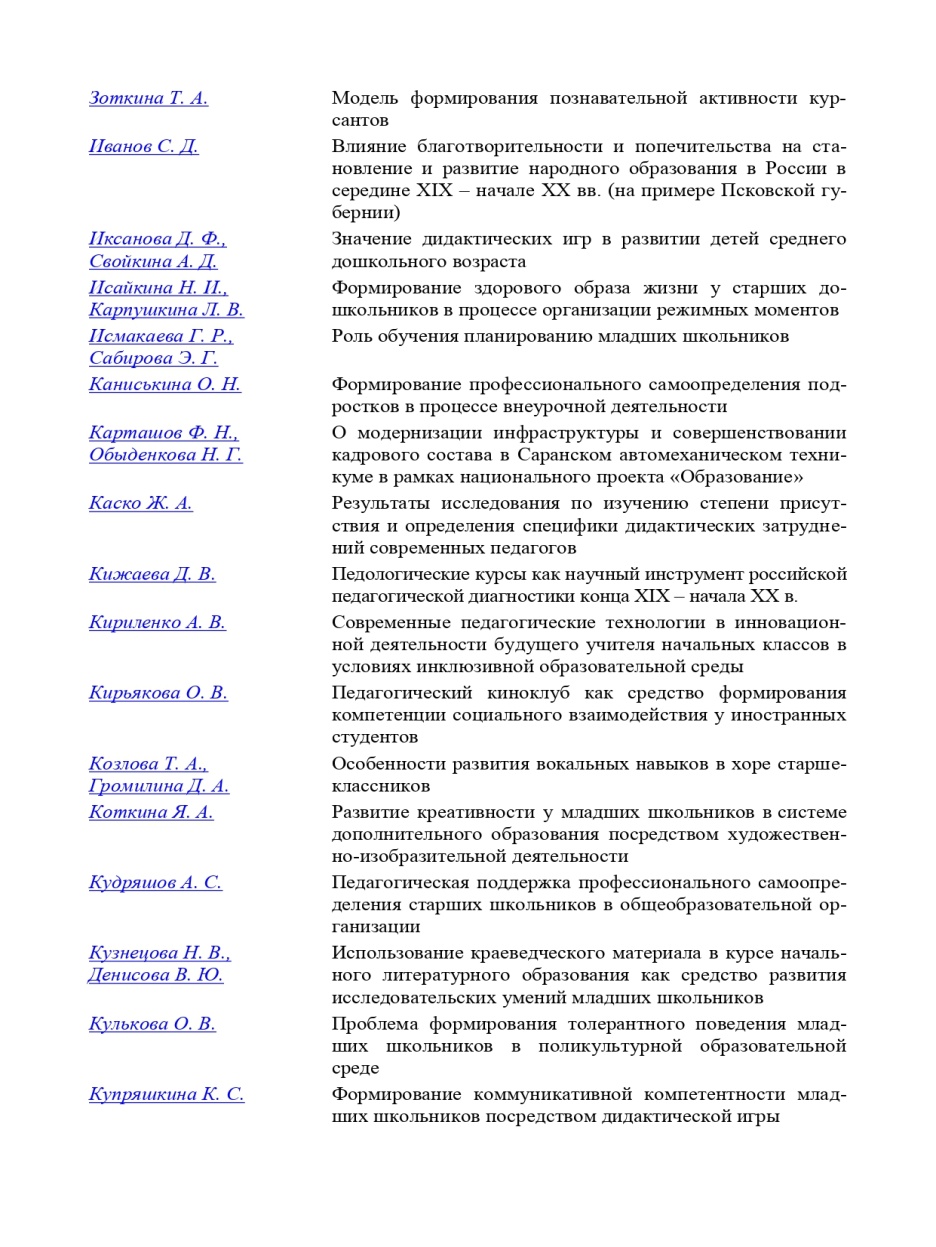 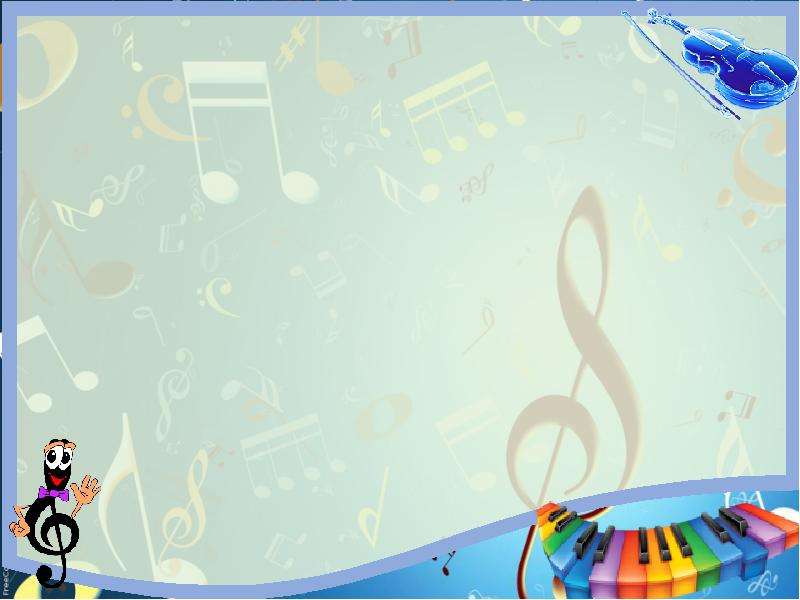 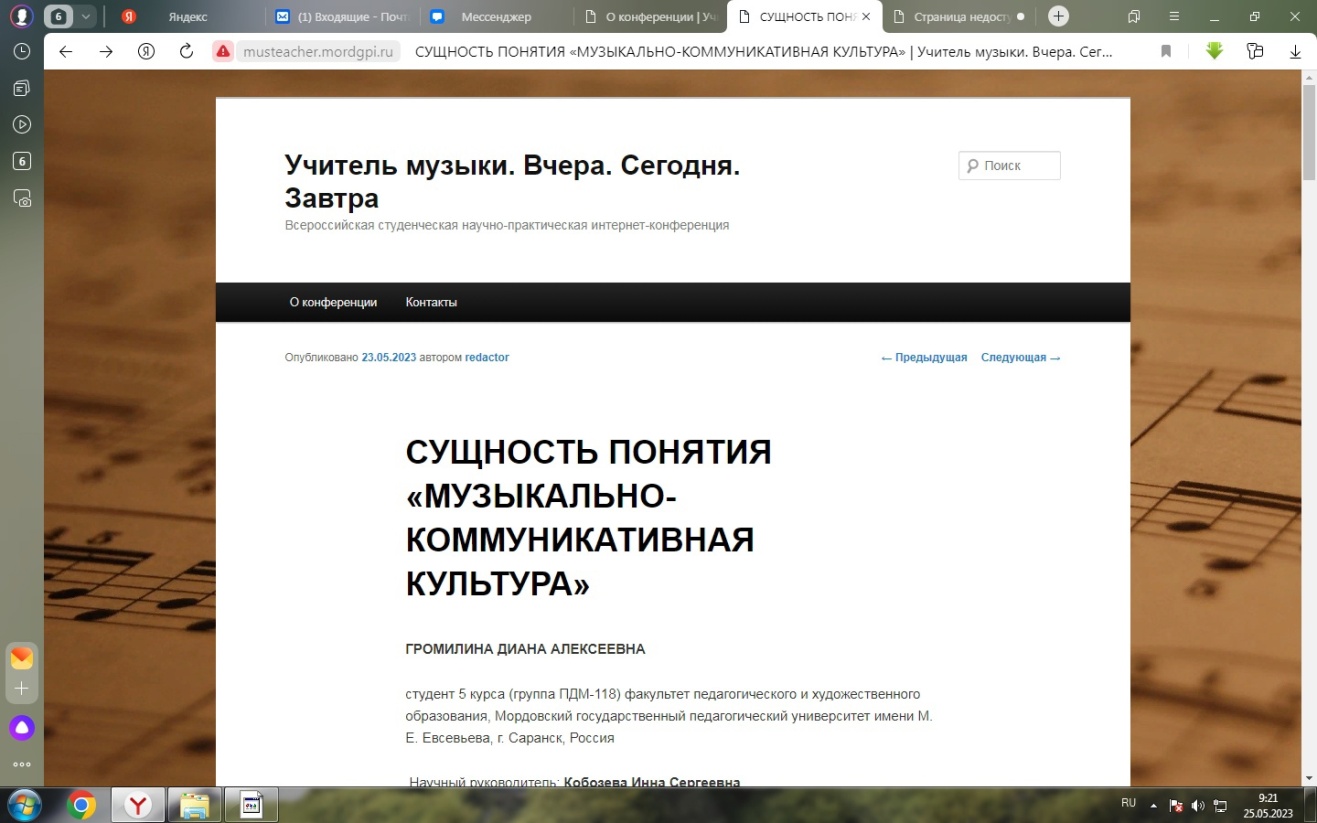 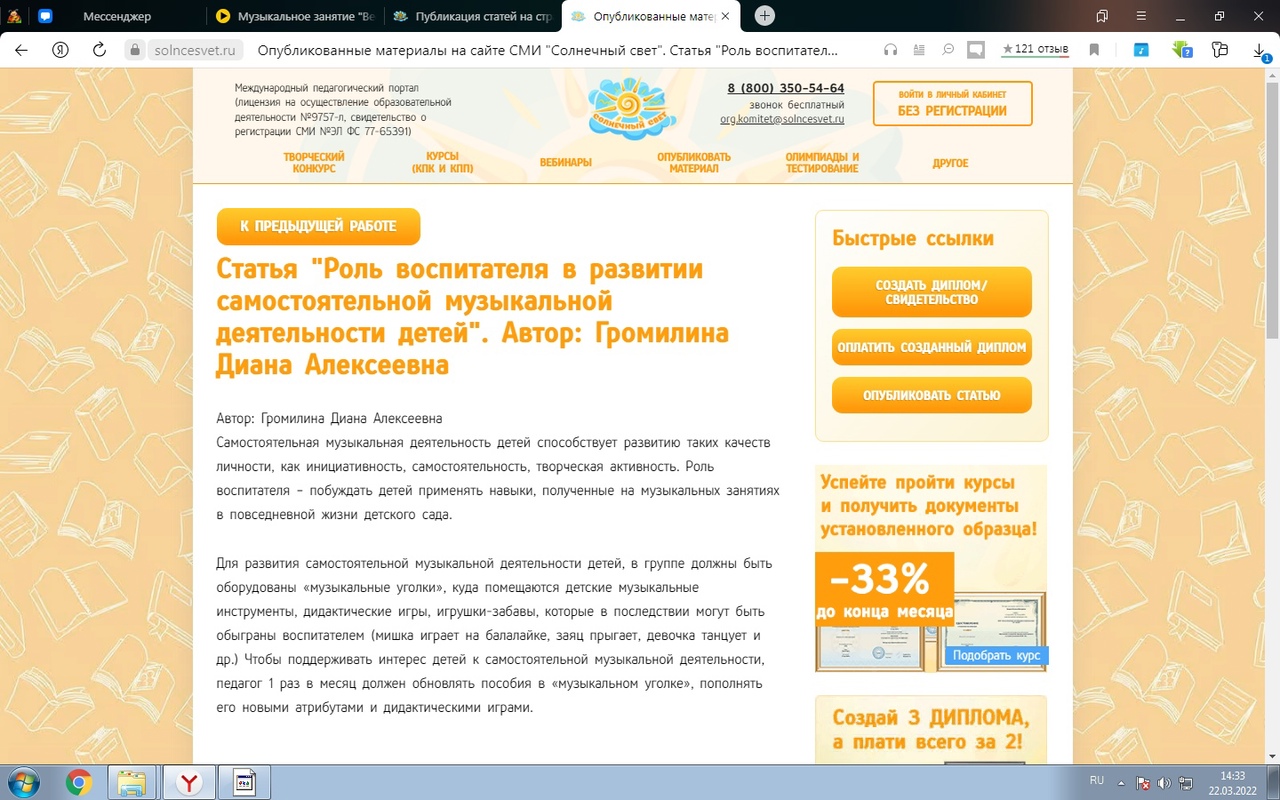 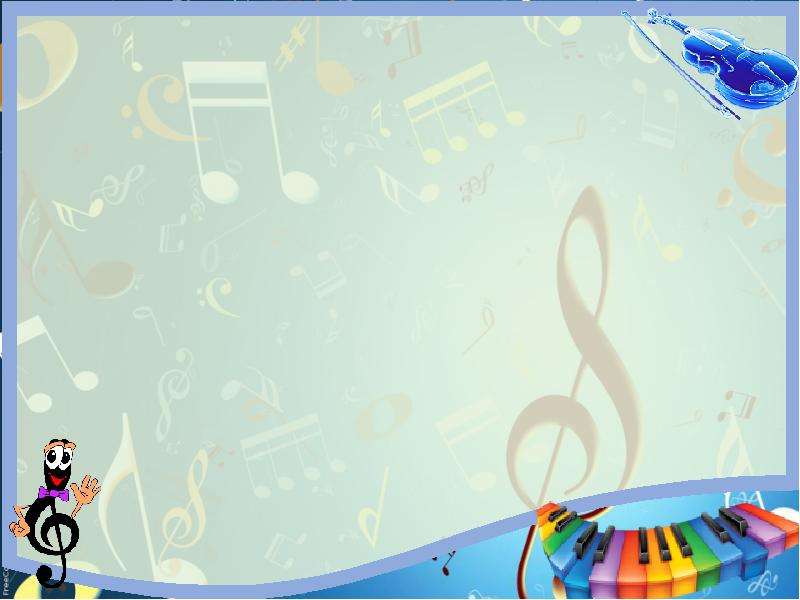 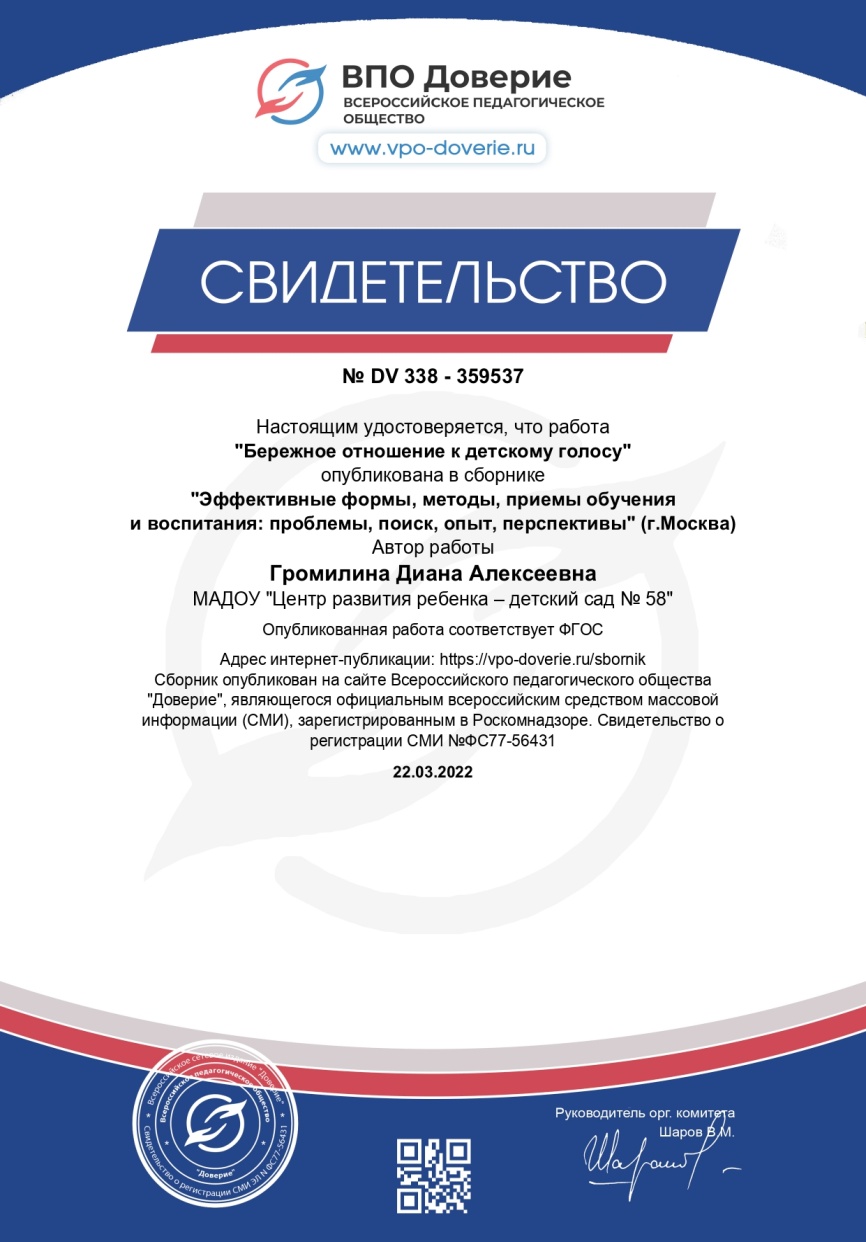 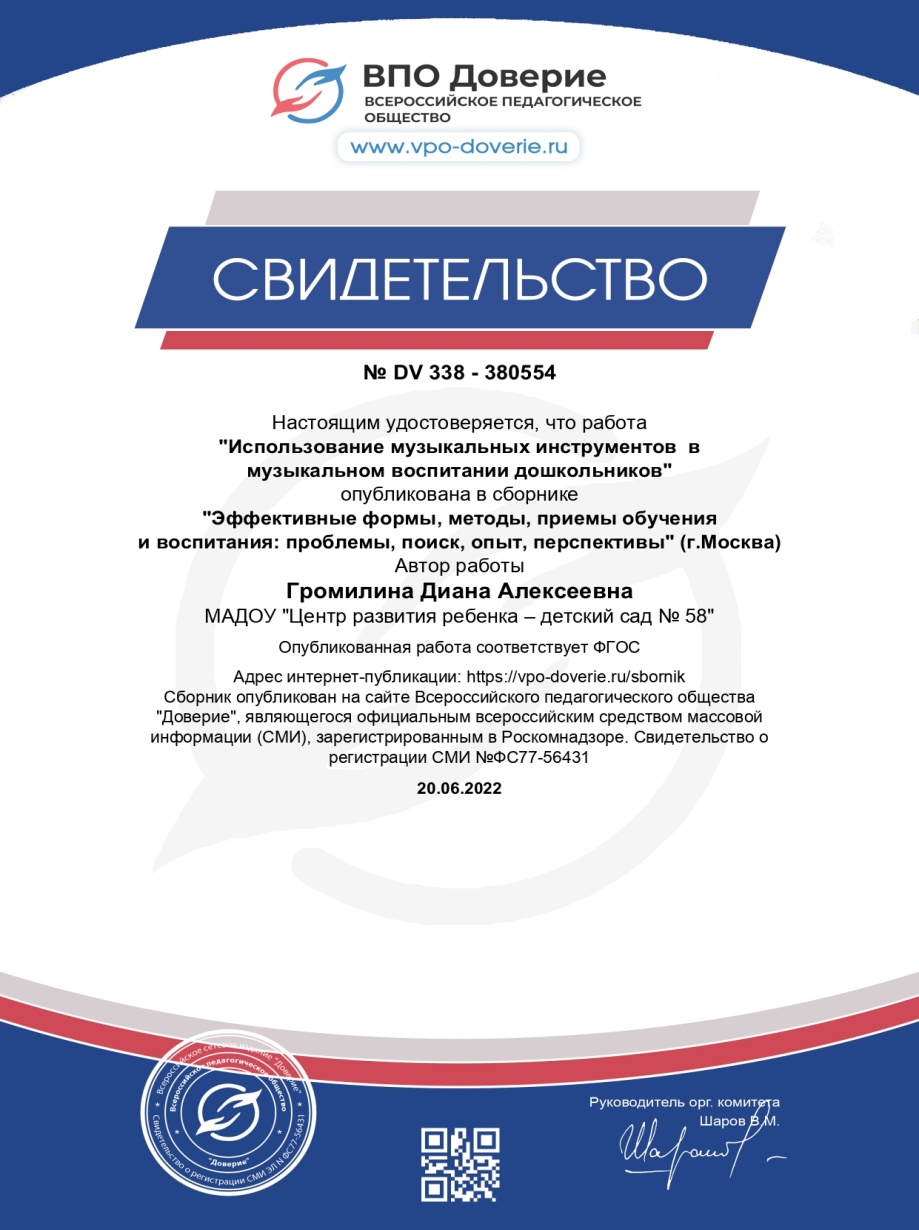 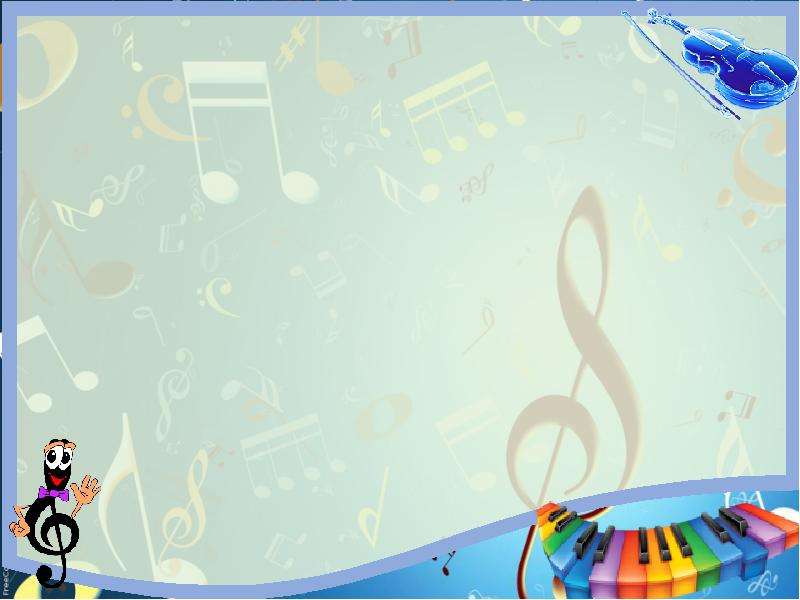 Выступления  на заседаниях методических советов, научно-практических конференциях, педагогических чтениях, семинарах, секциях, форумах, радиопередачах
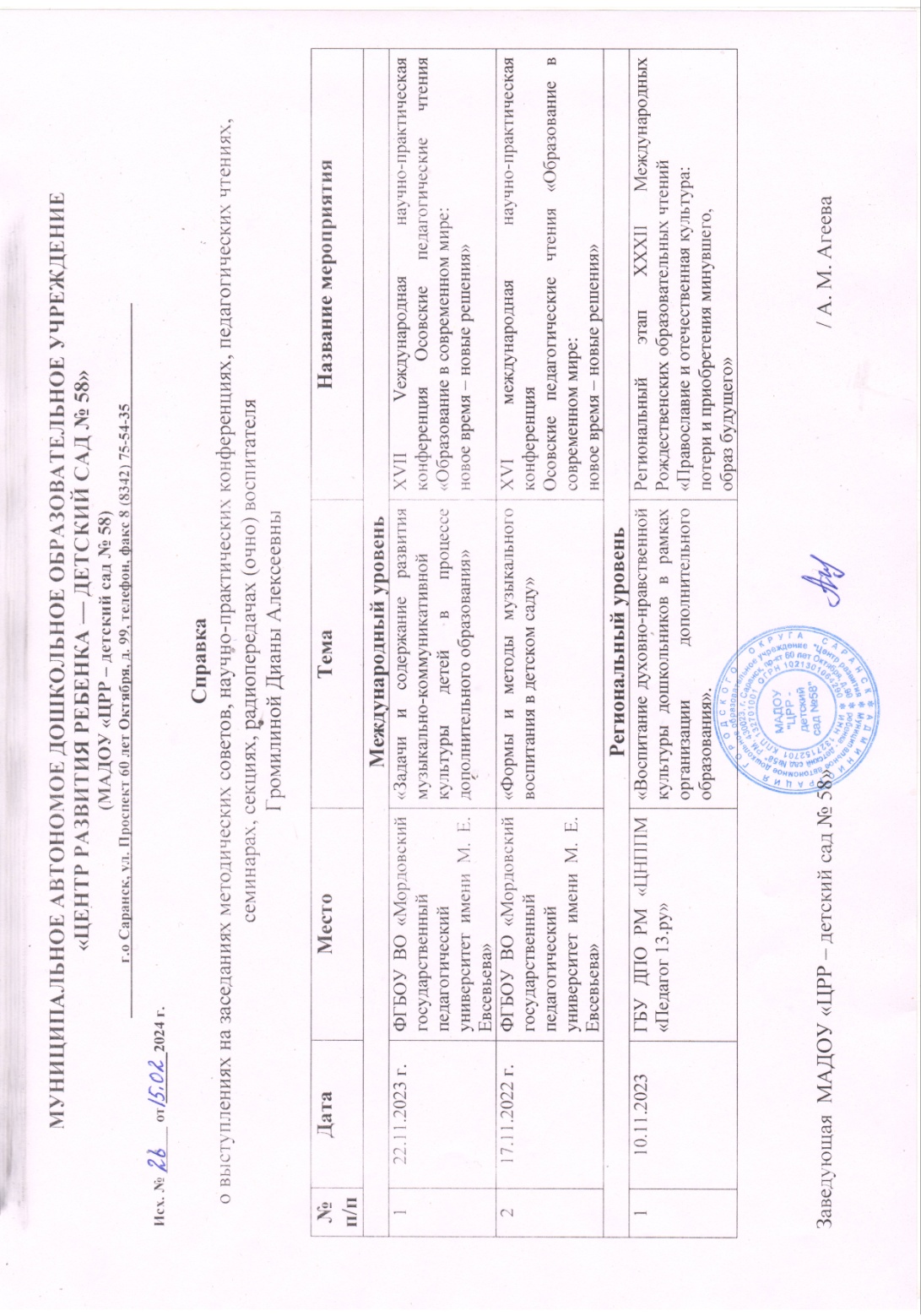 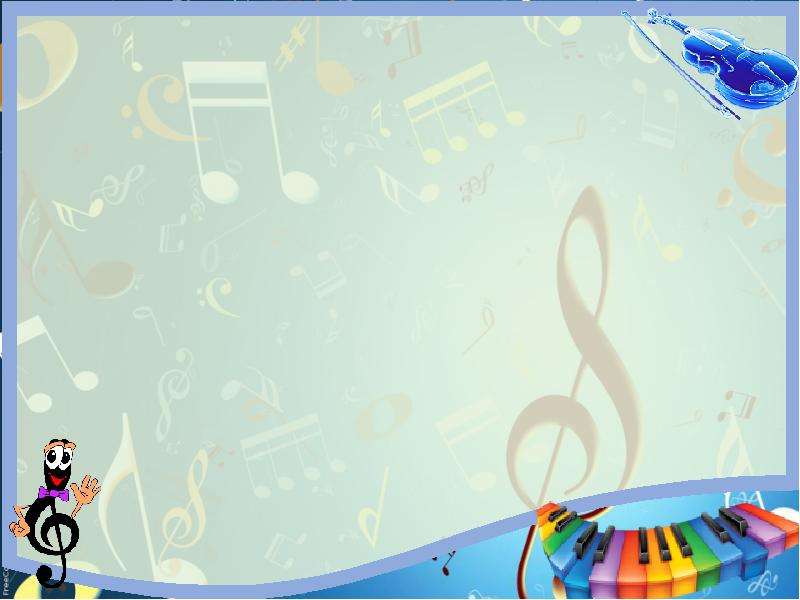 Международный уровень
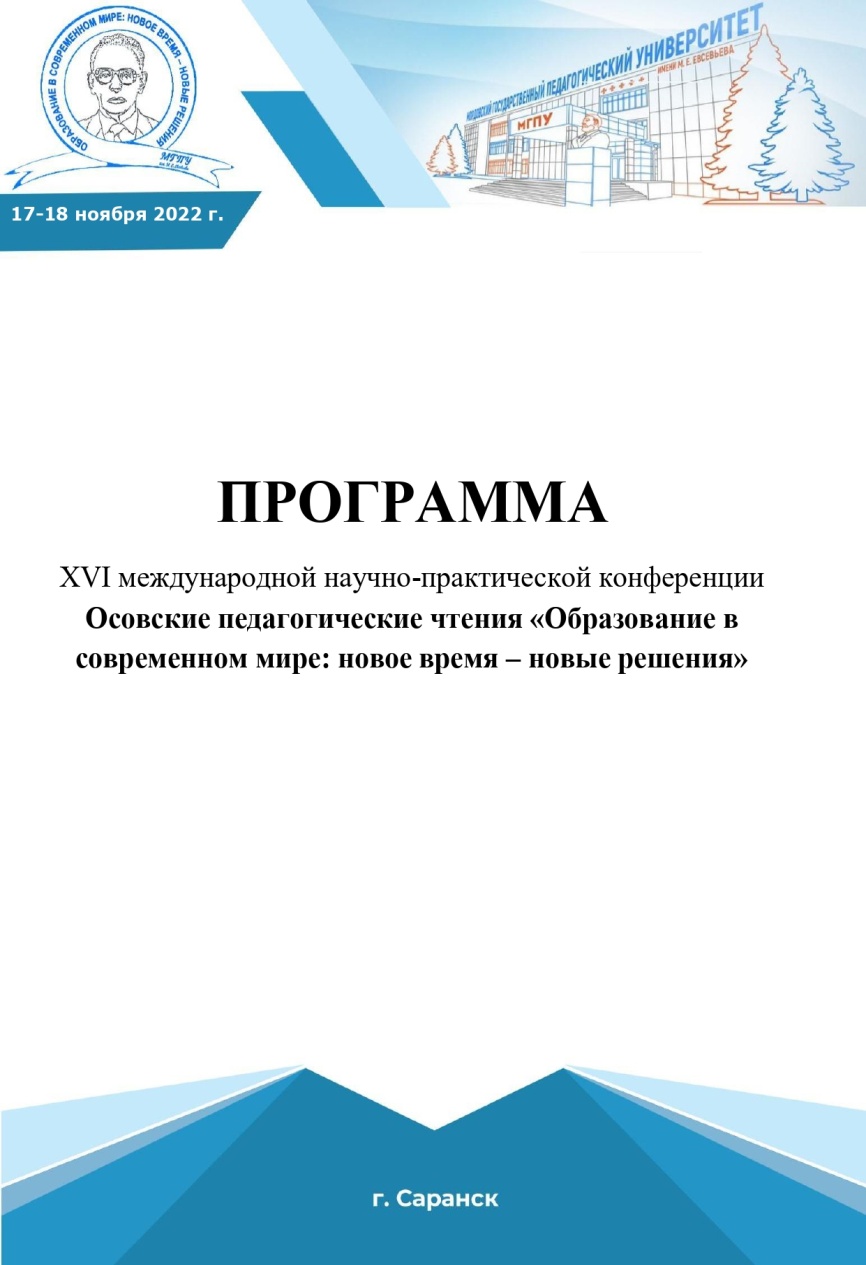 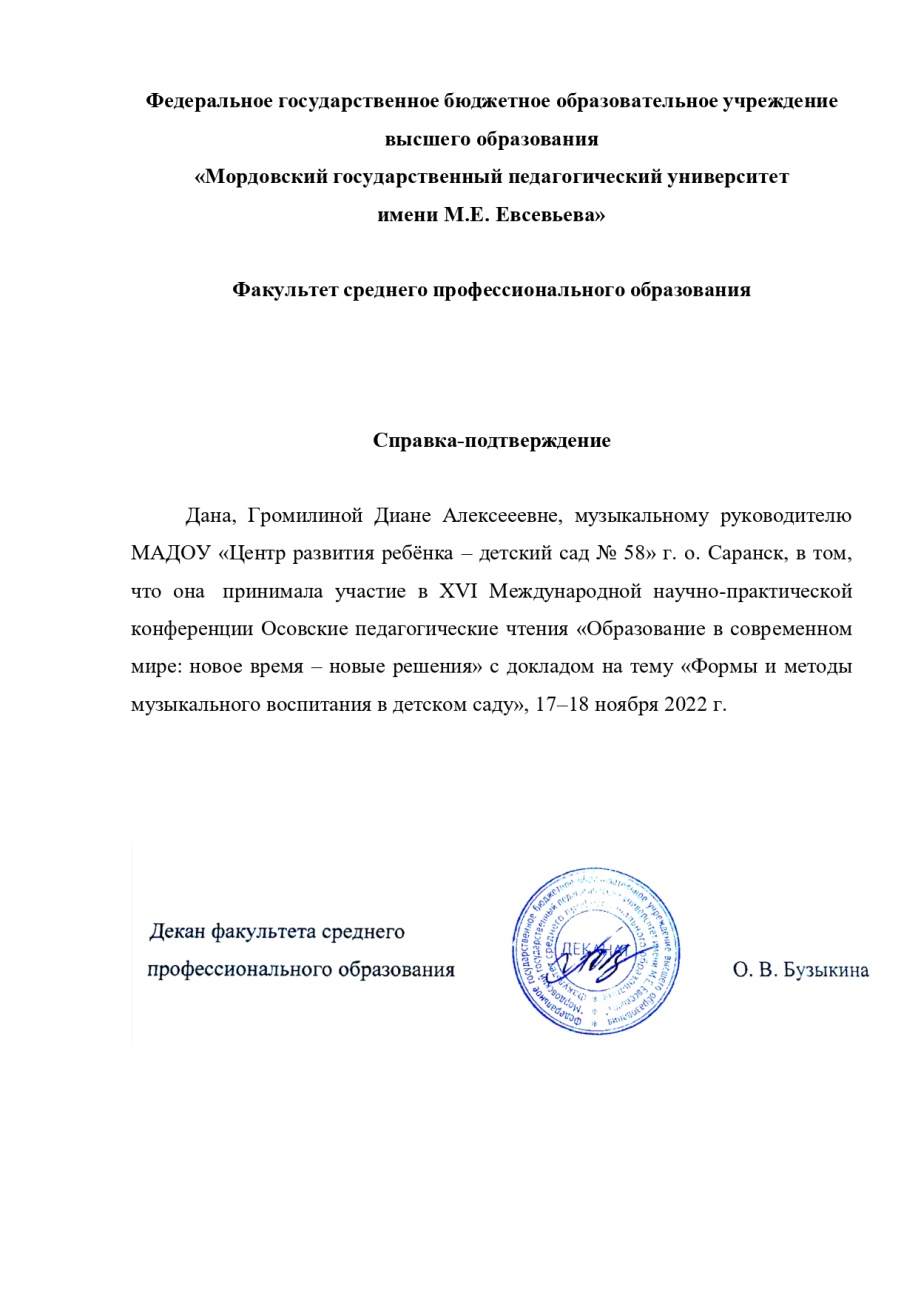 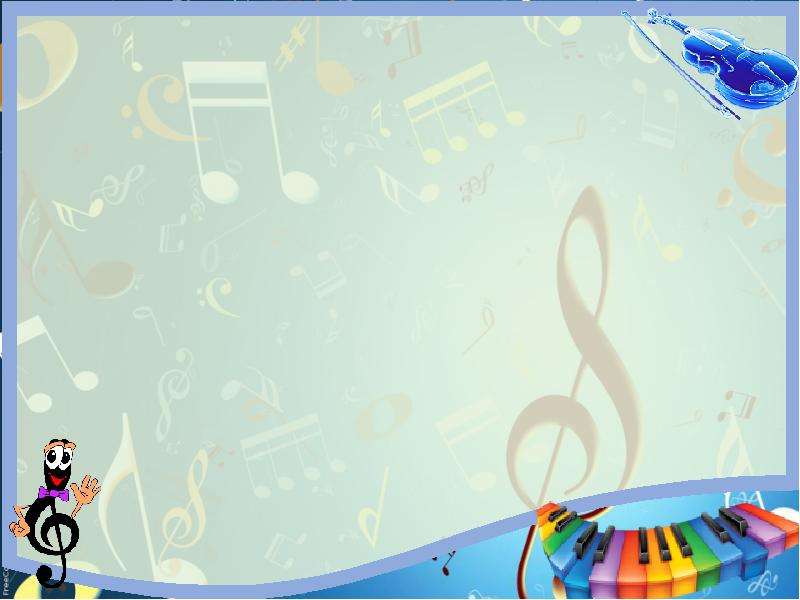 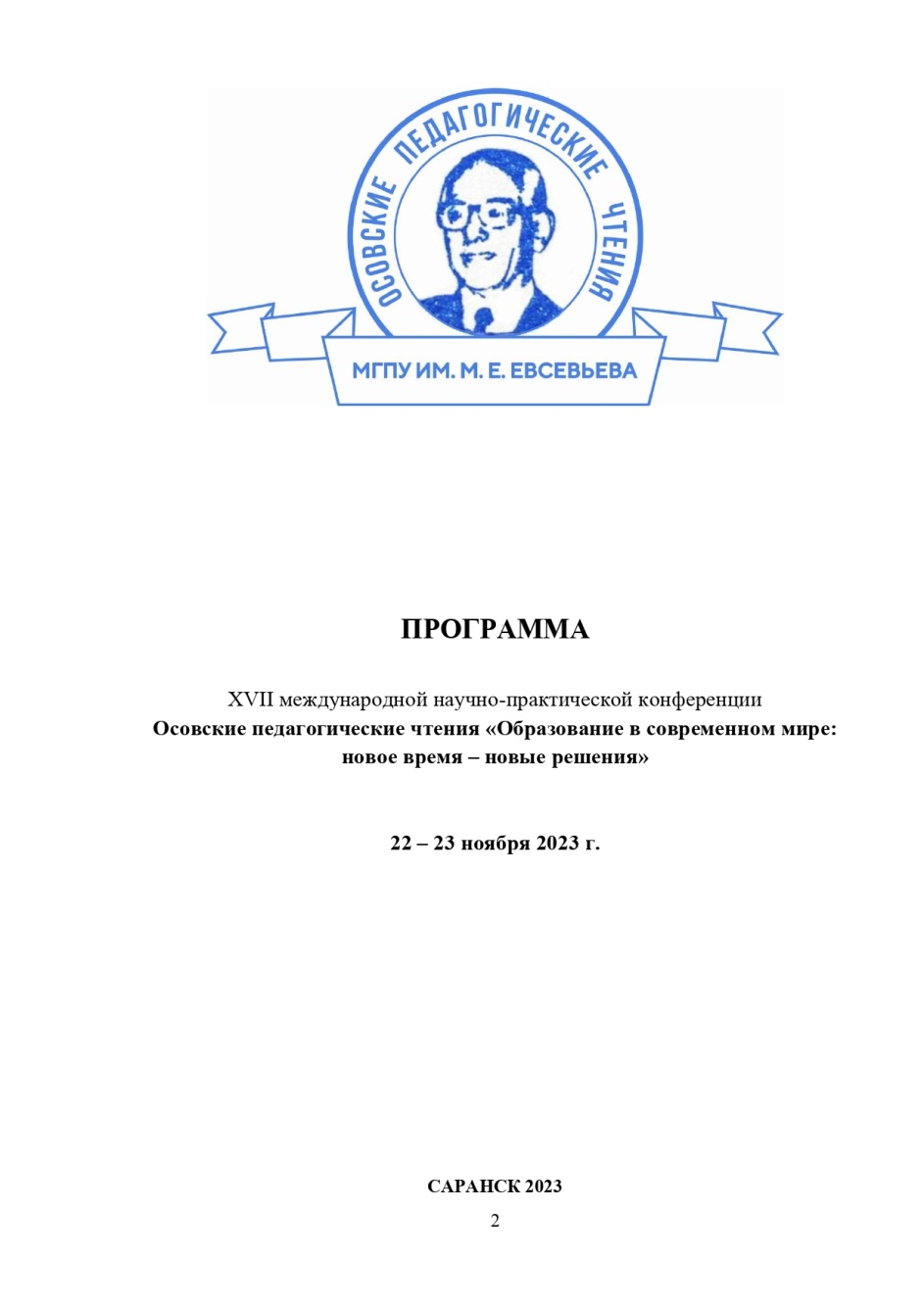 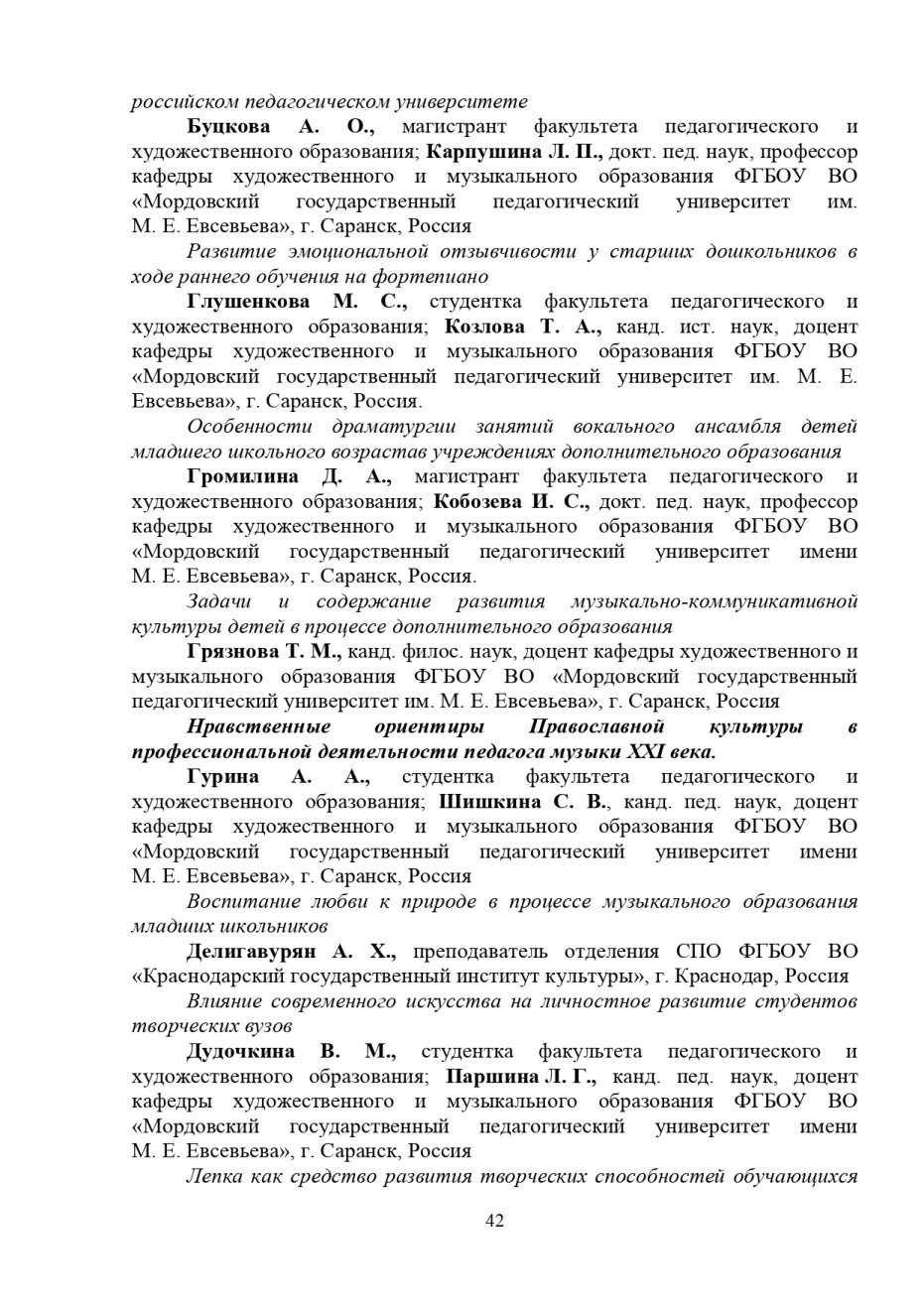 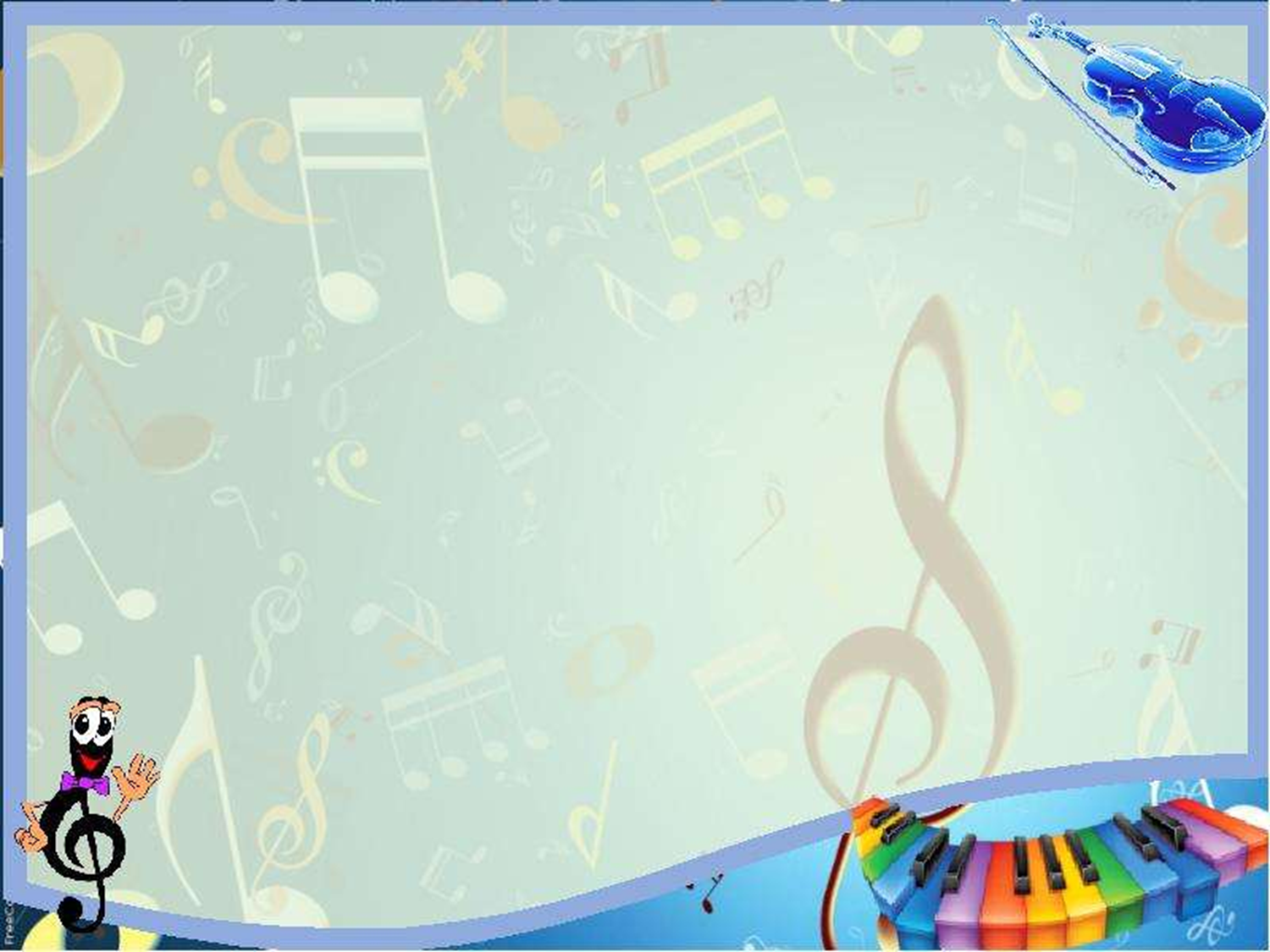 Региональный уровень
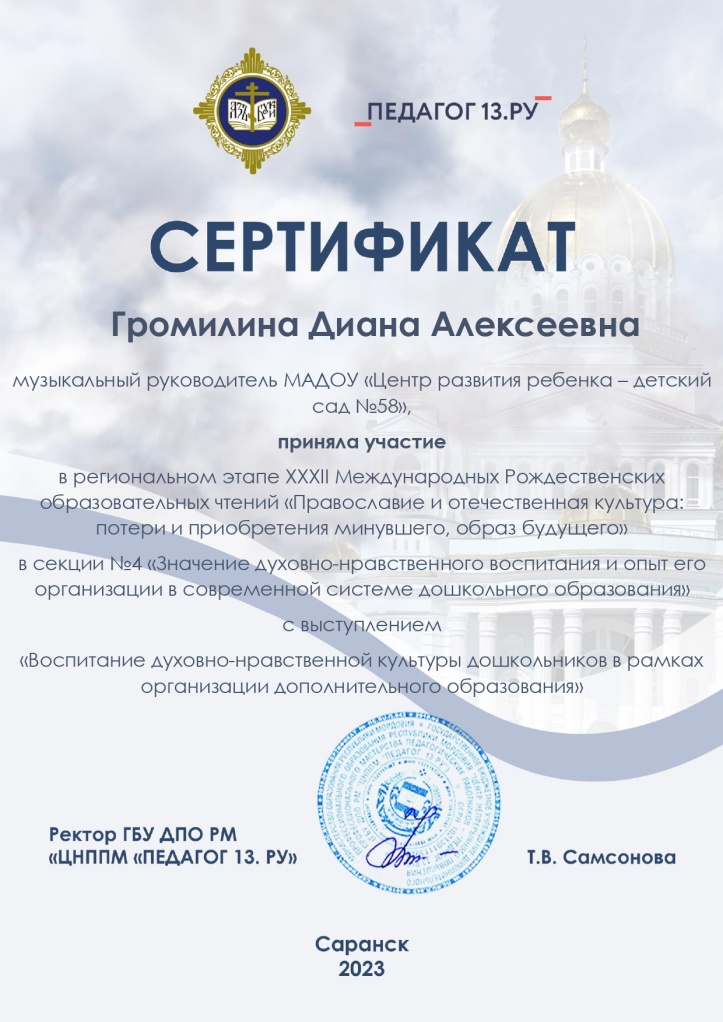 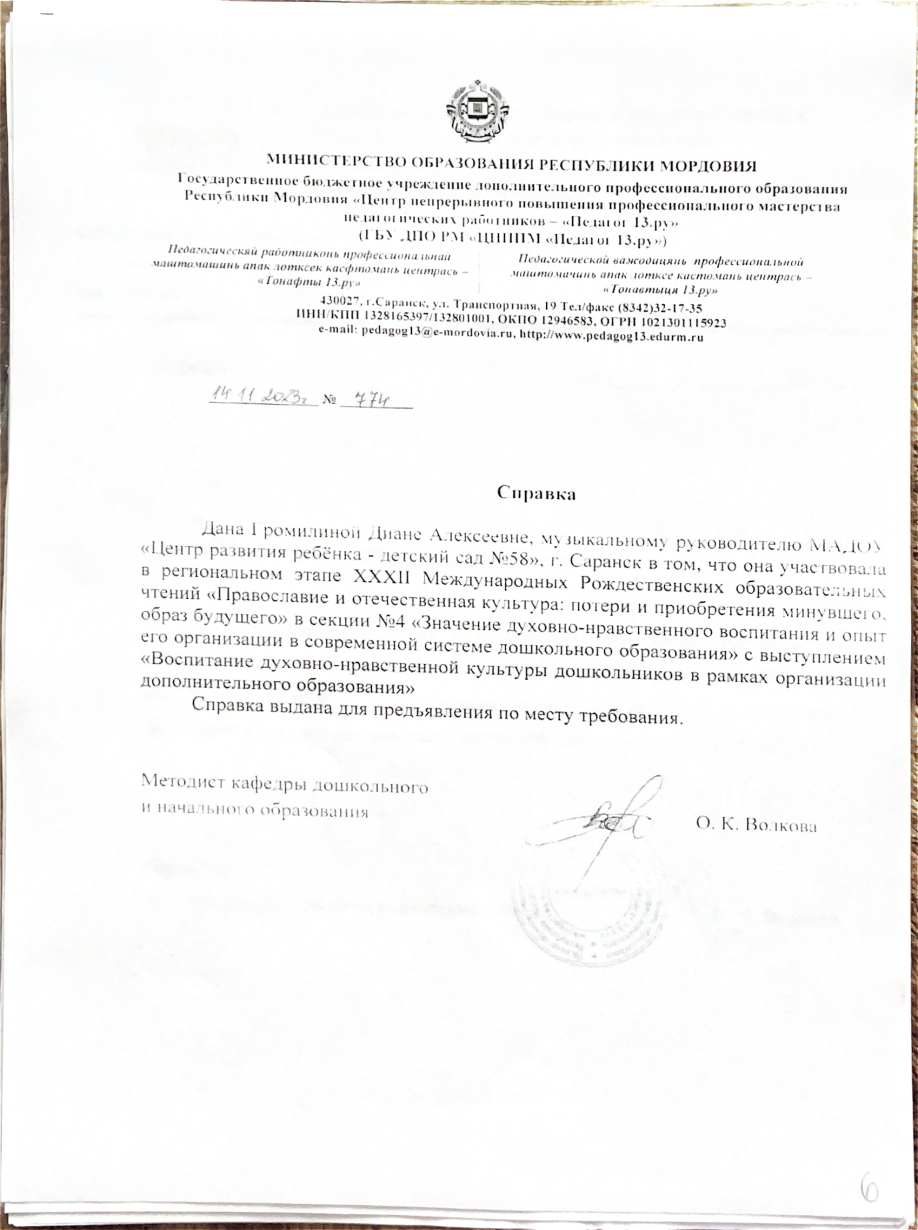 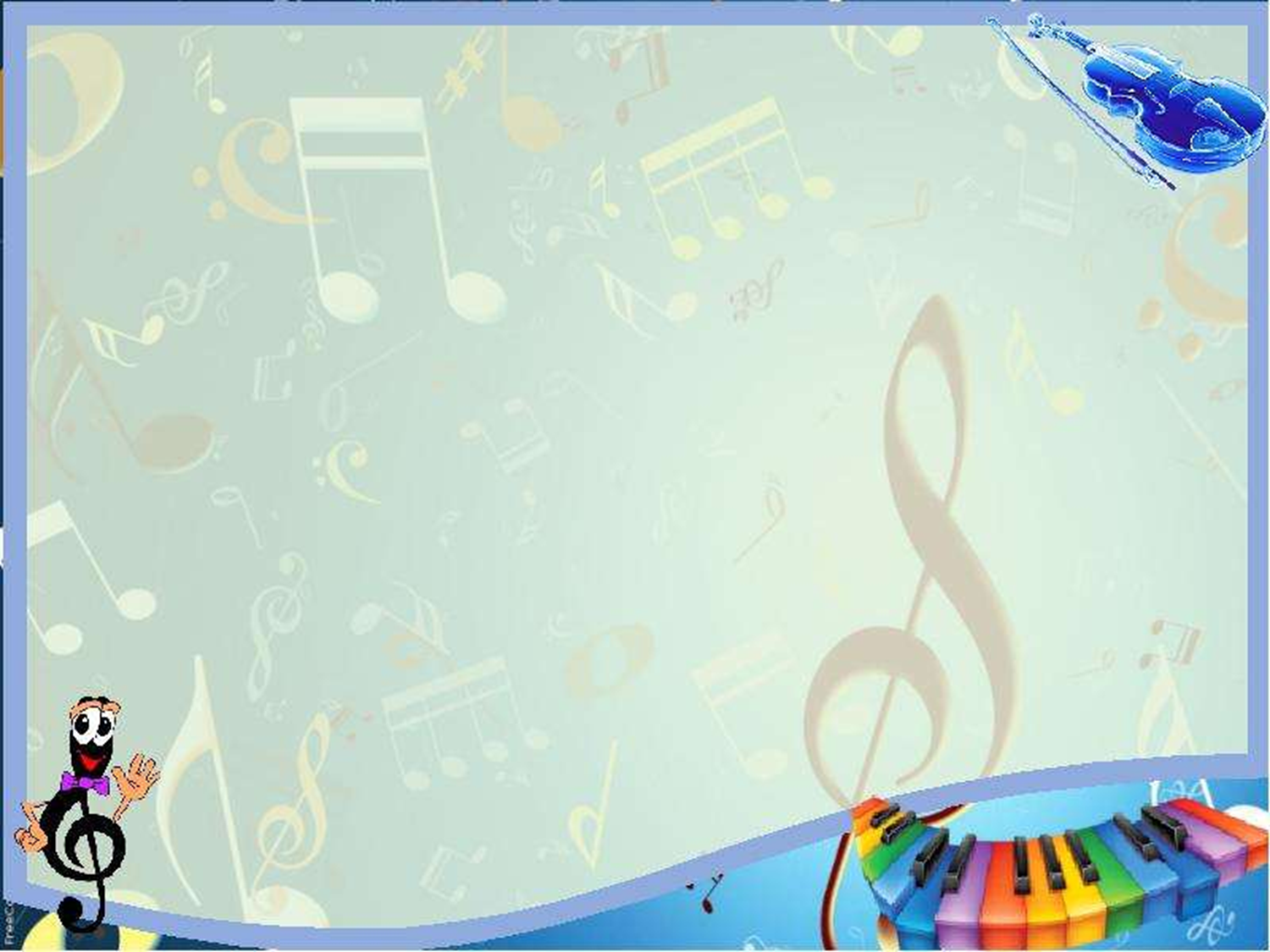 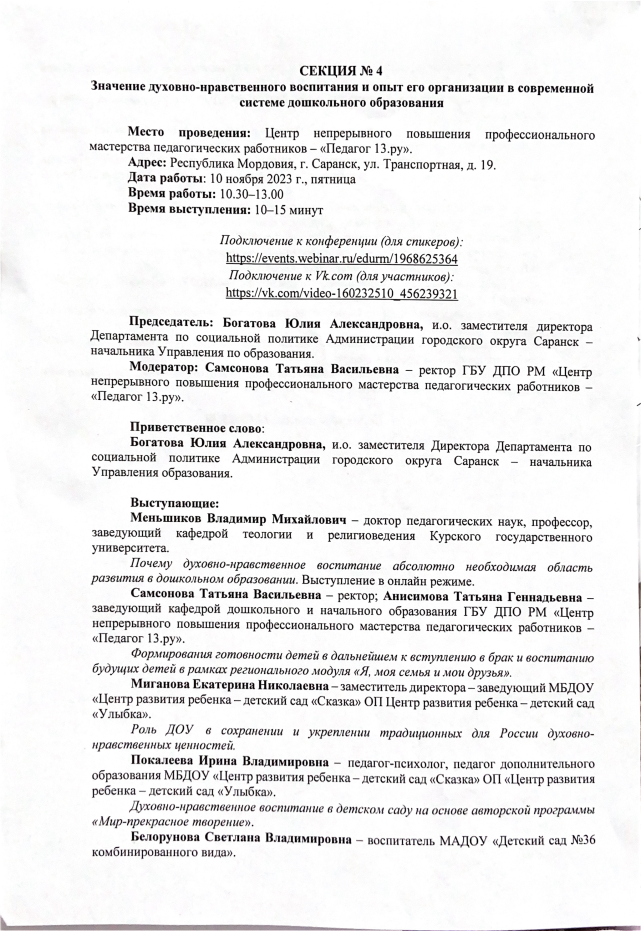 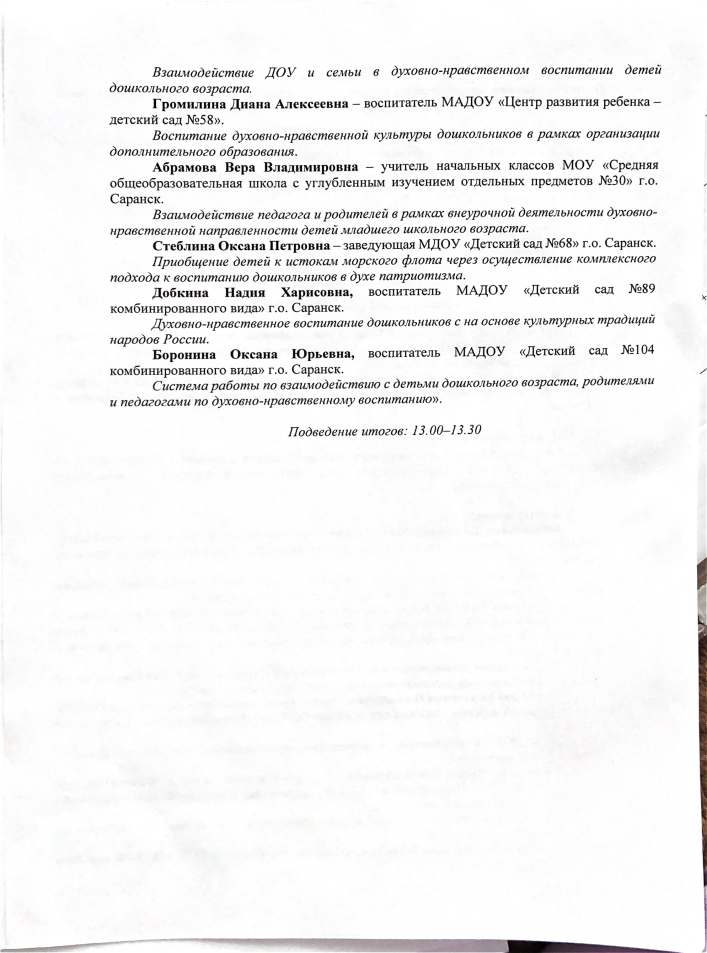 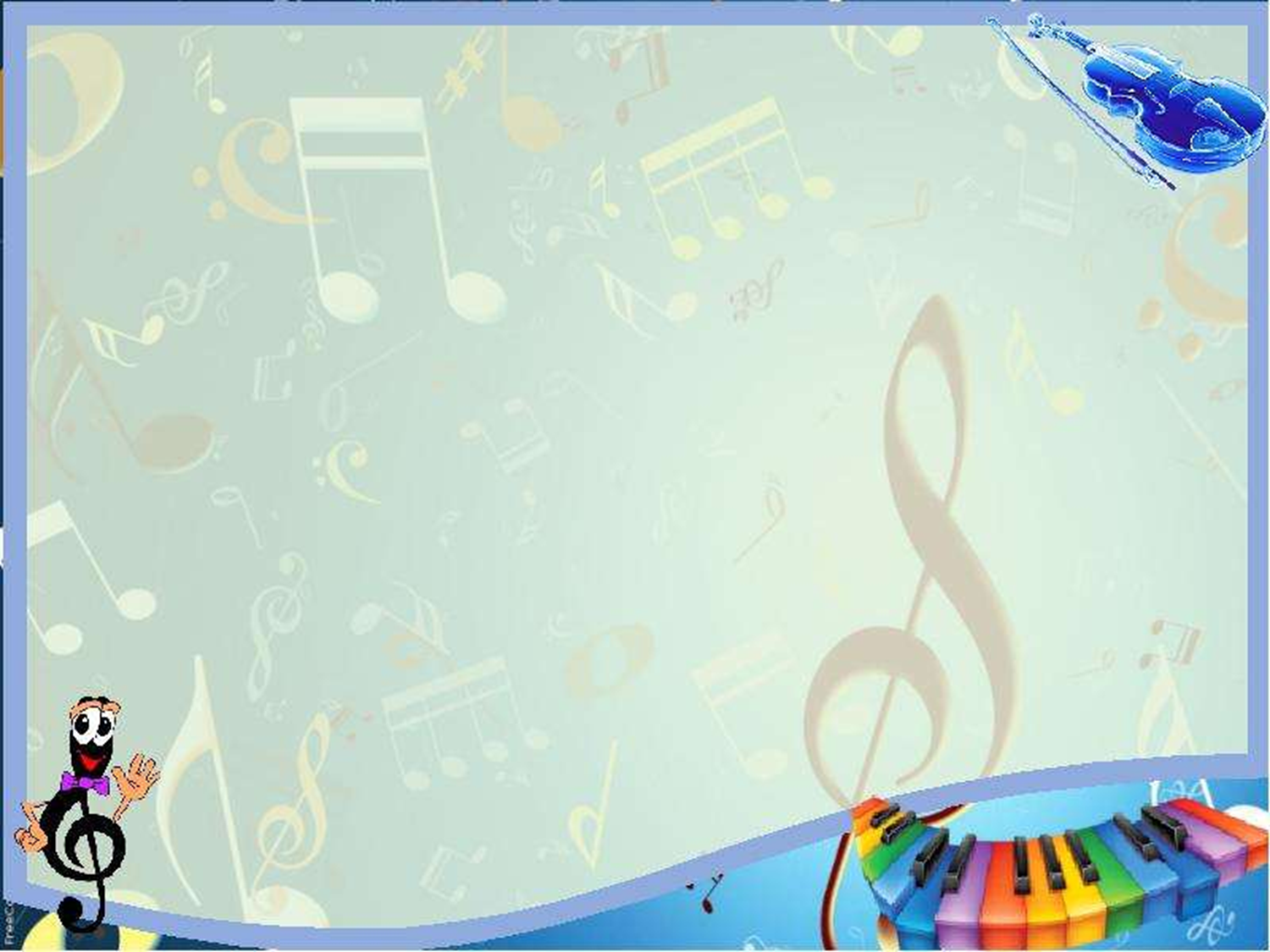 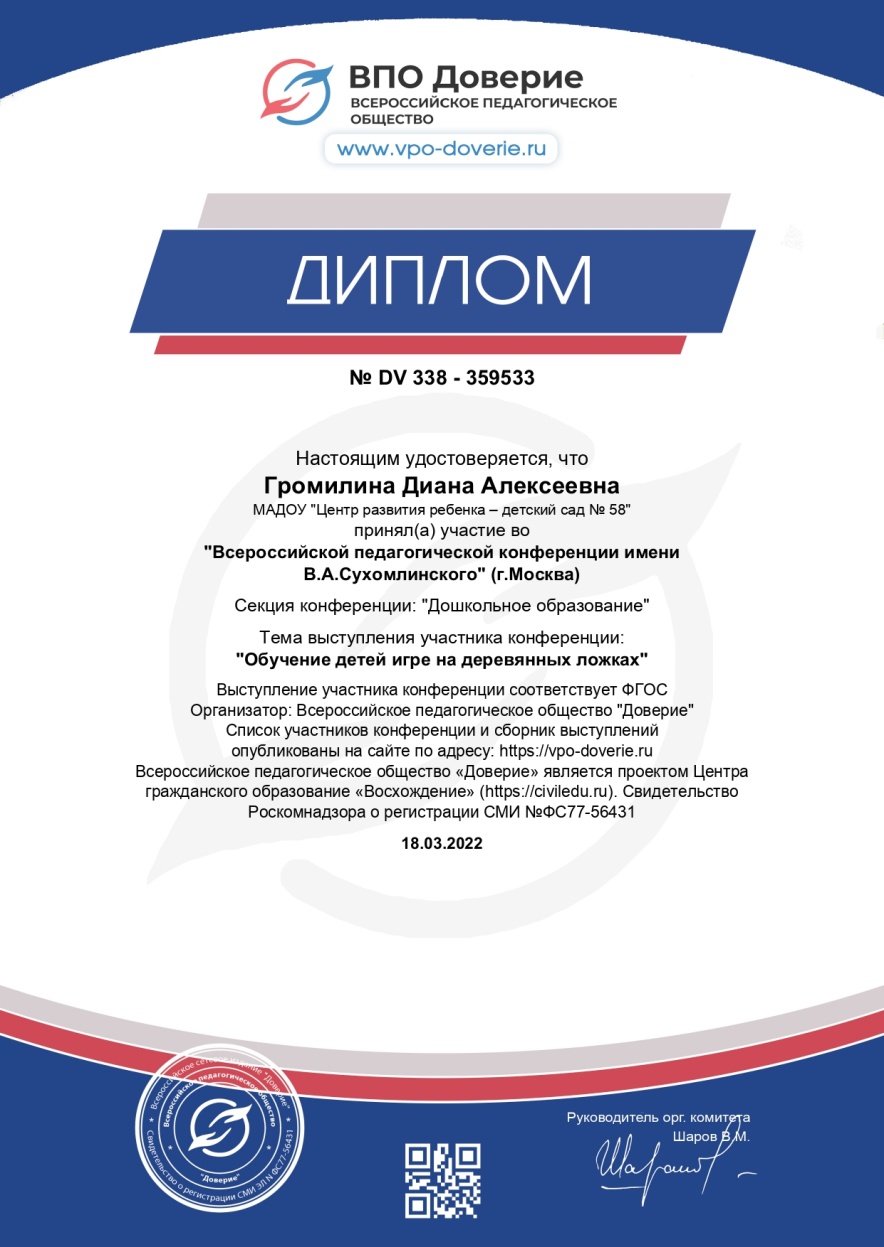 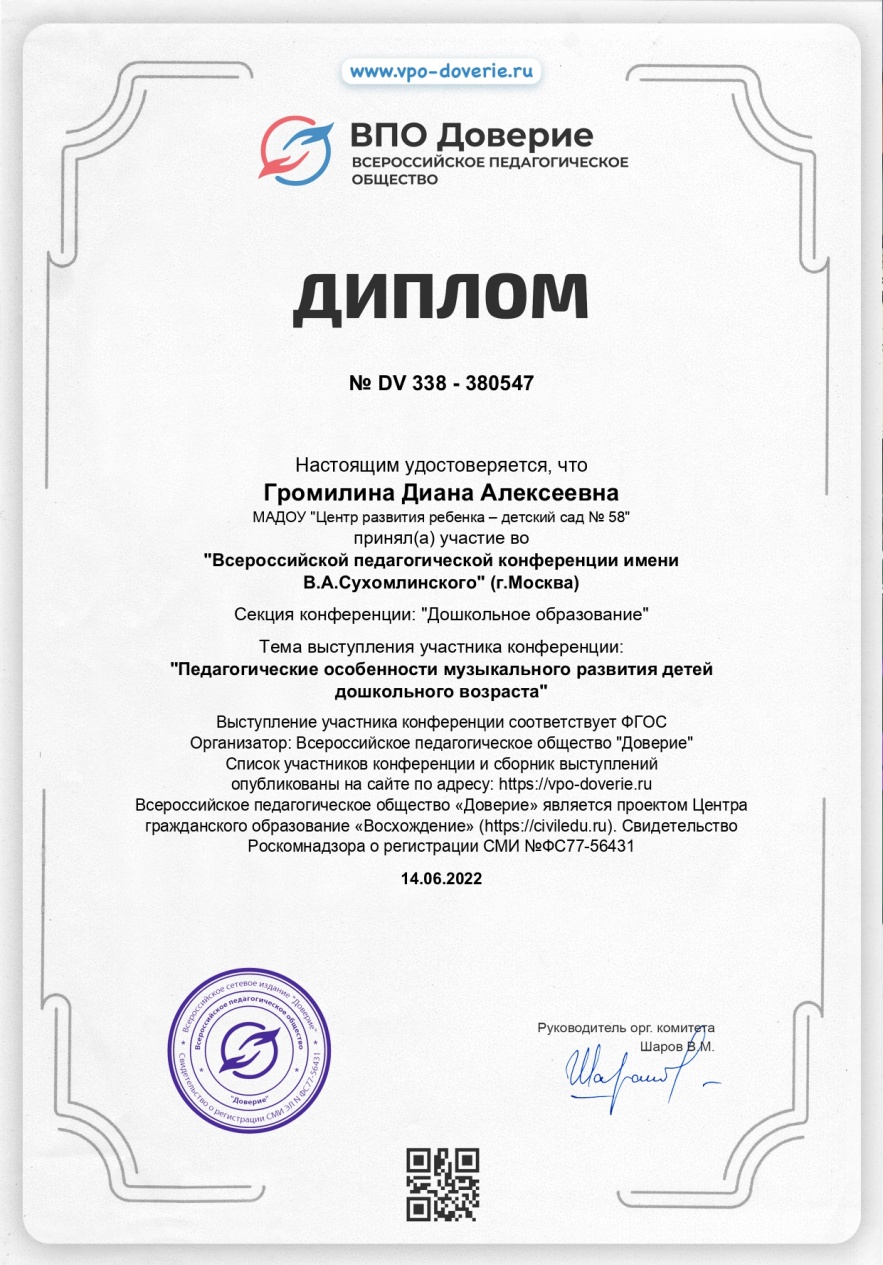 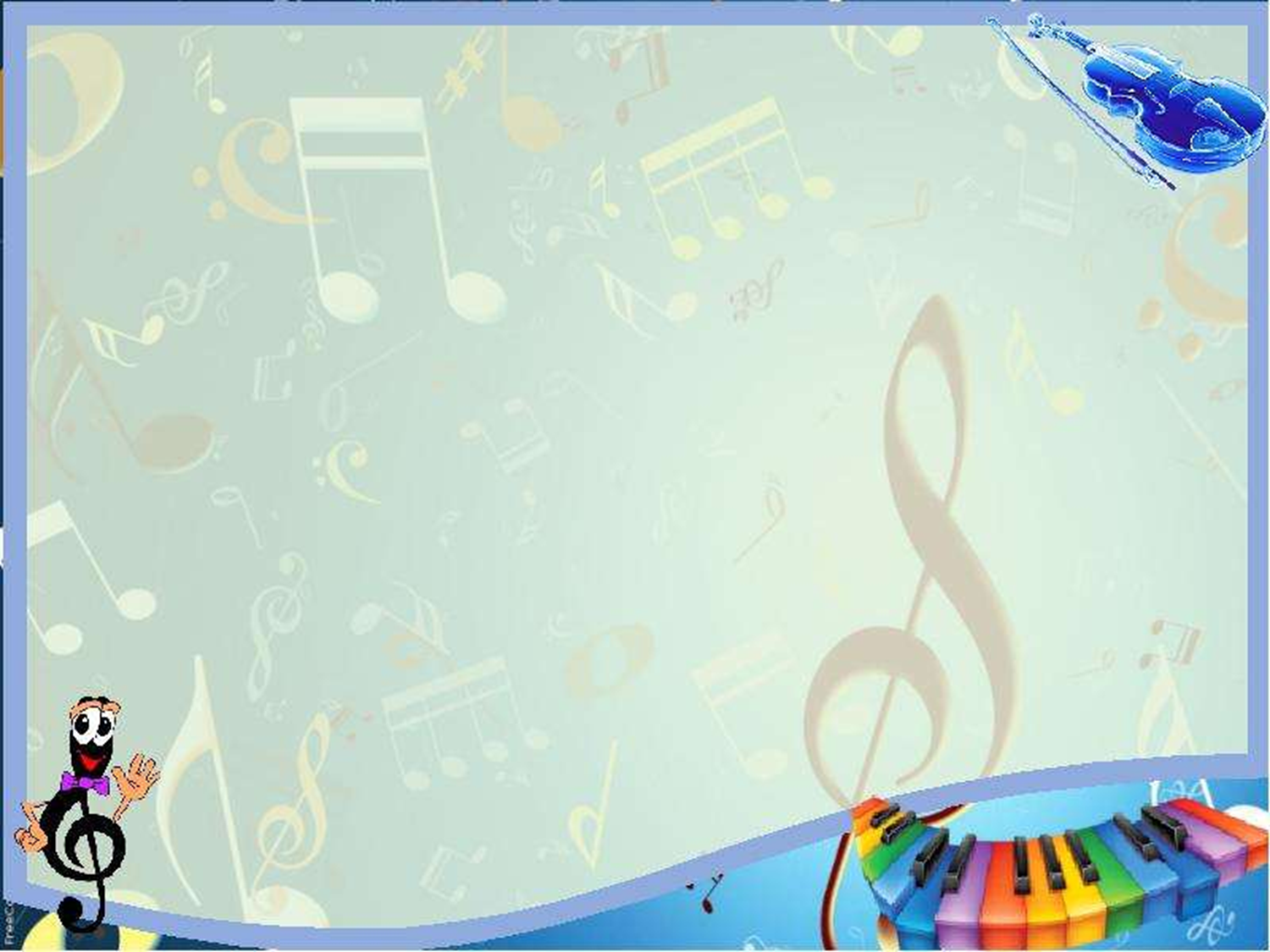 Проведение открытых занятий, мастер-классов, мероприятий
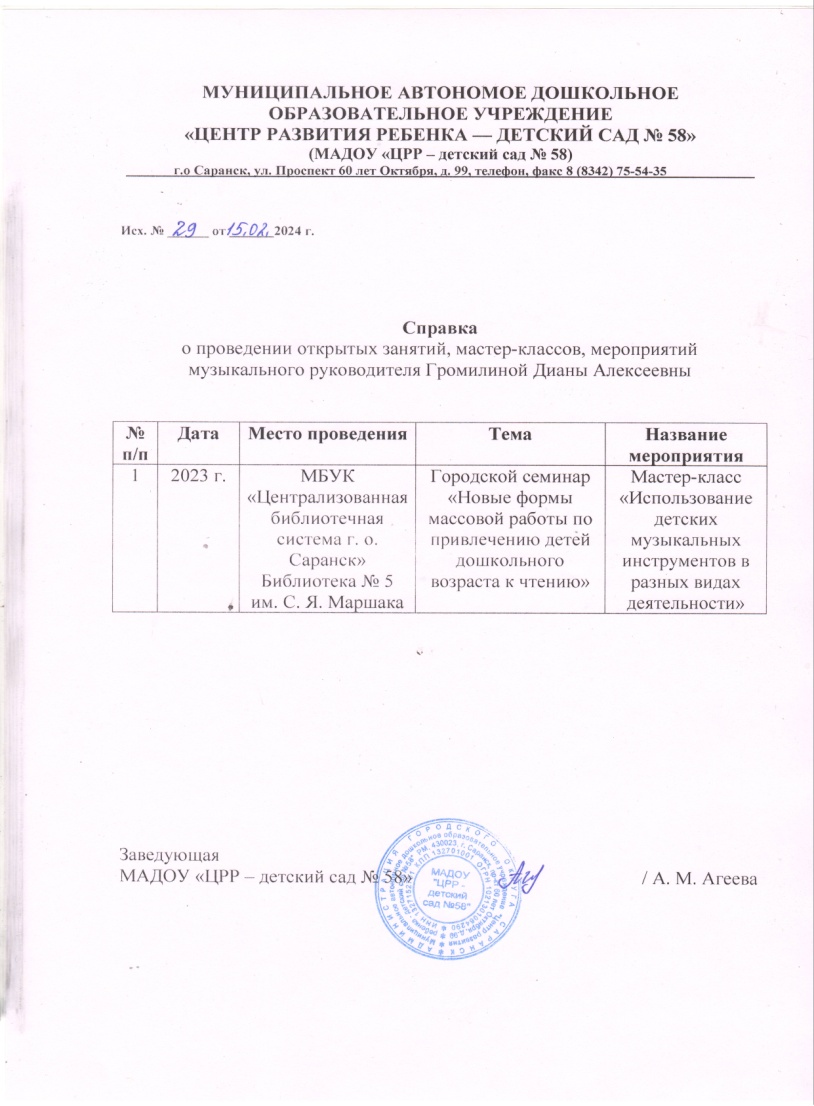 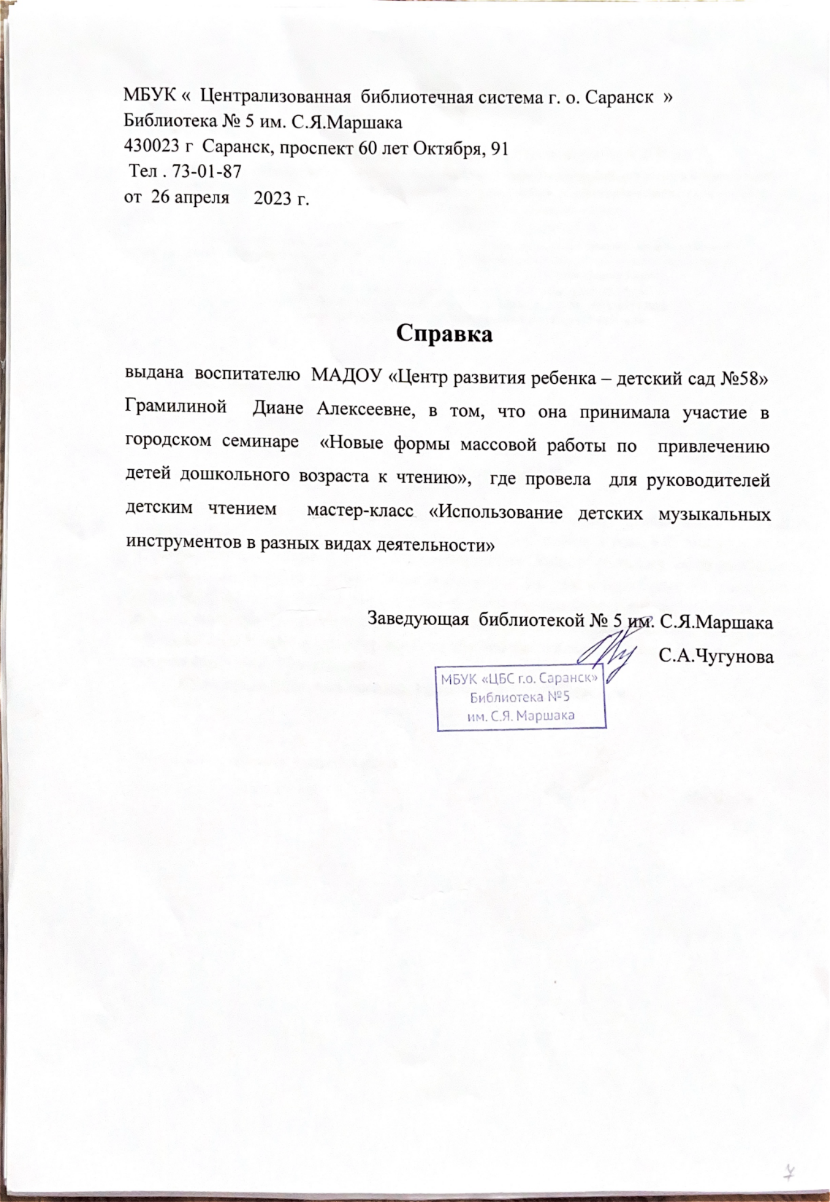 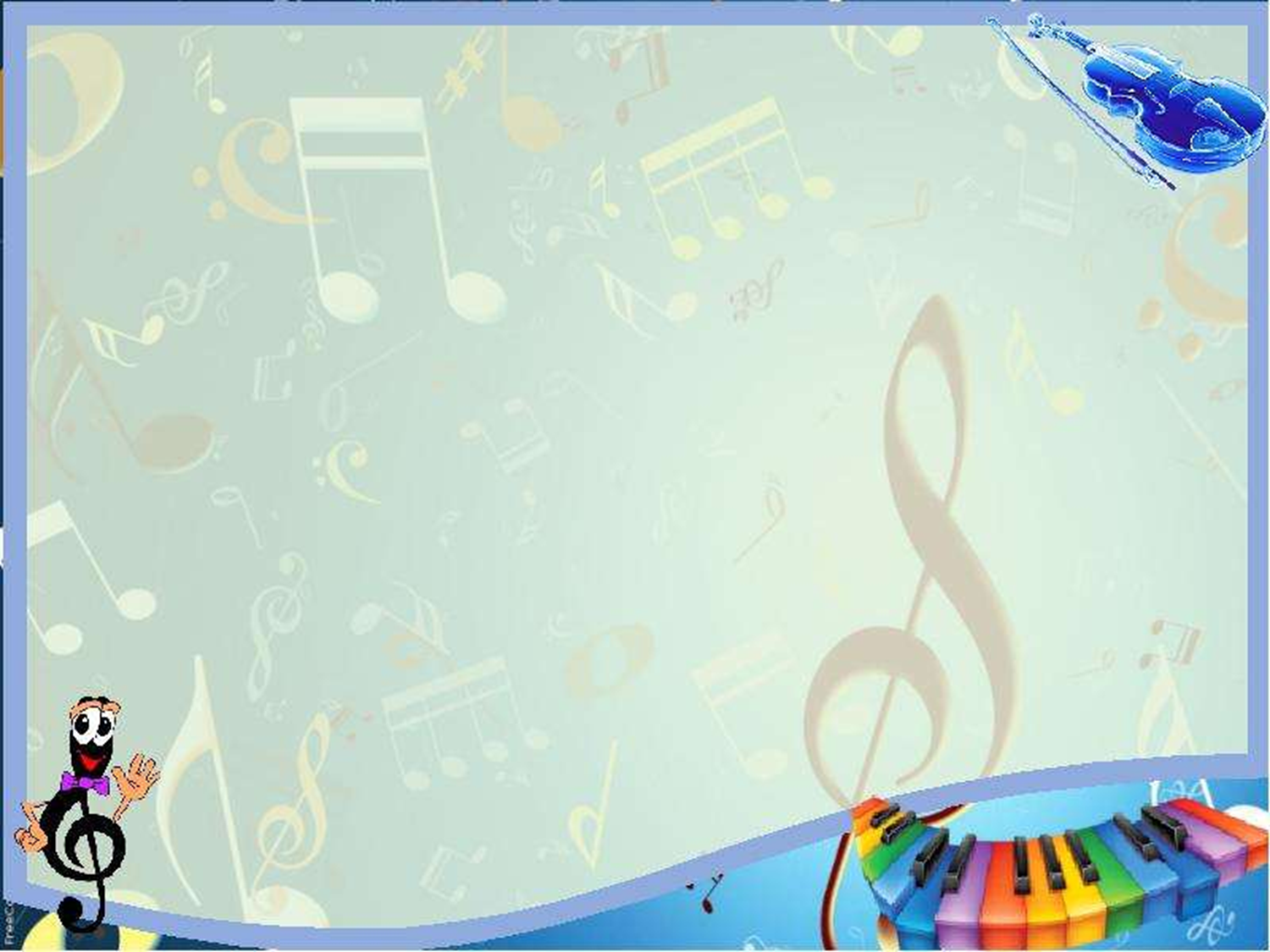 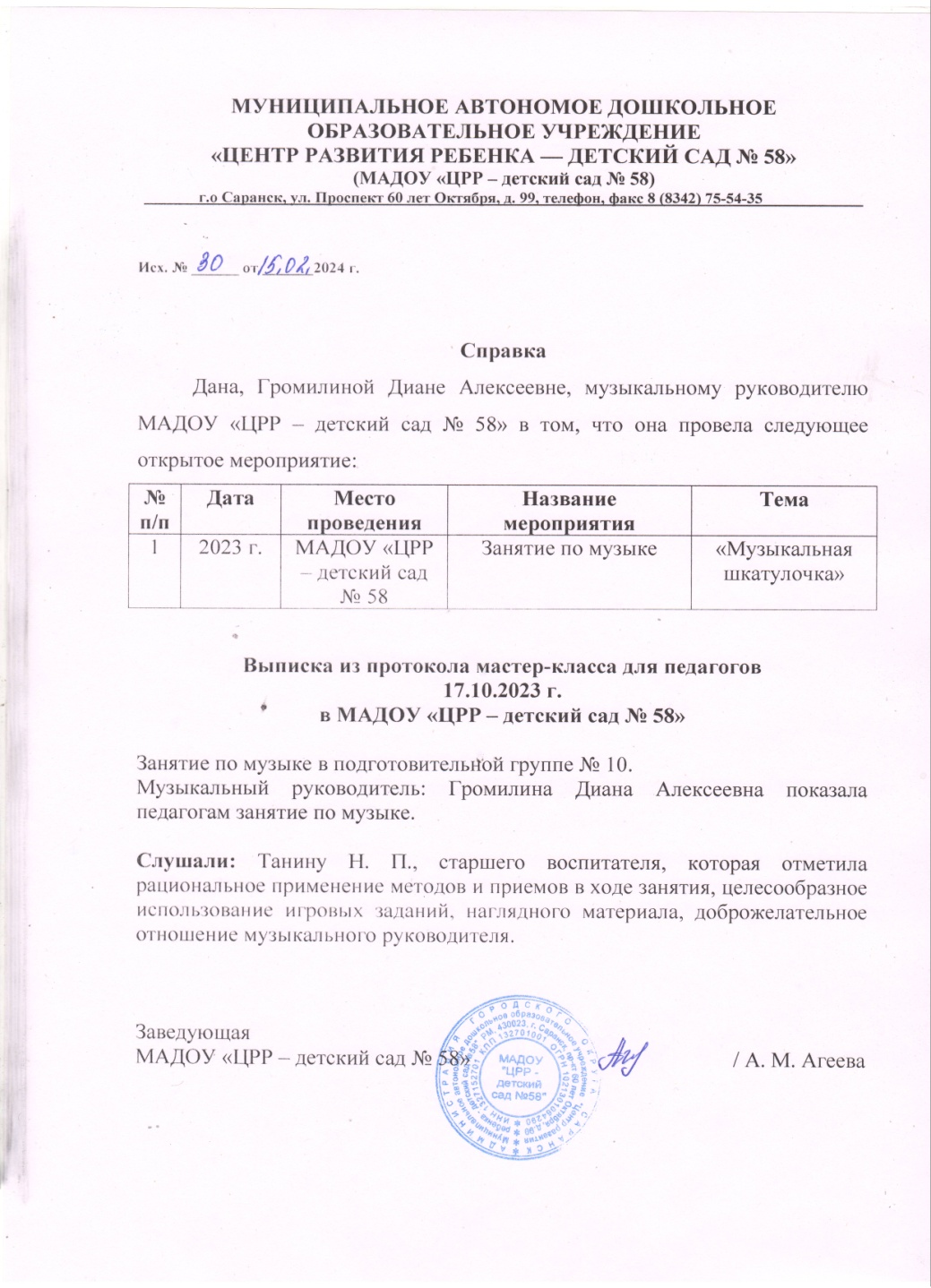 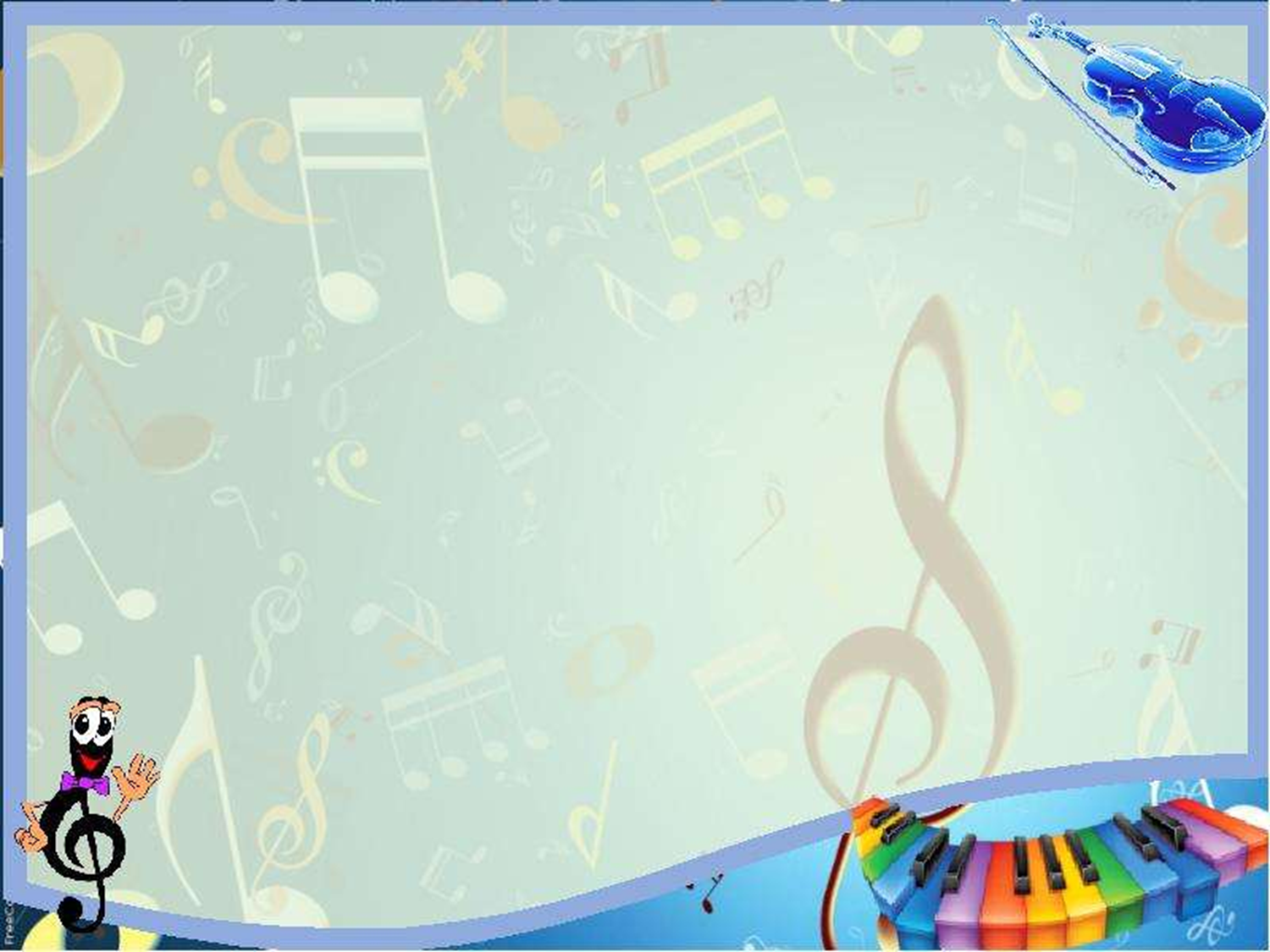 Экспертная деятельность
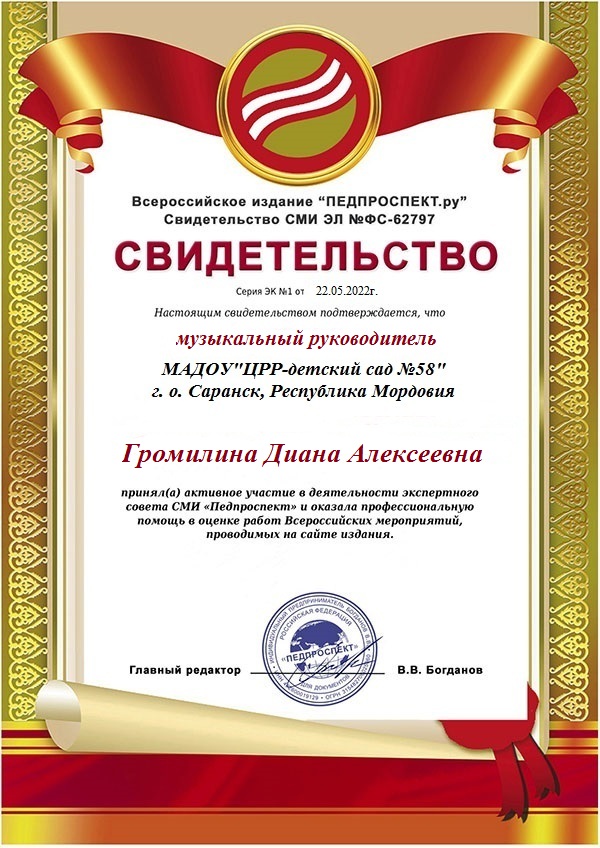 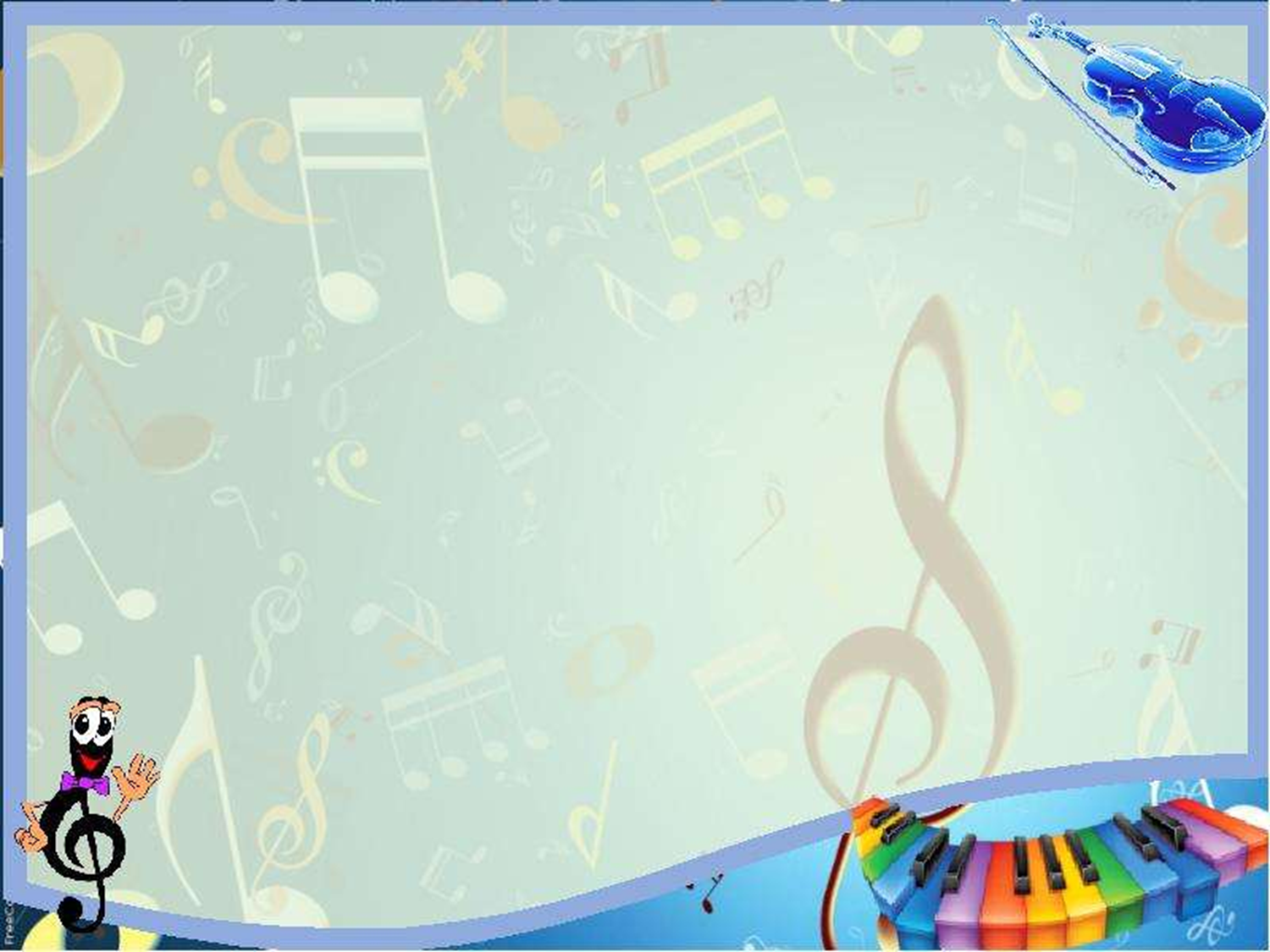 Общественно-педагогическая  активность педагога: участие в комиссиях, педагогических сообществах, жюри
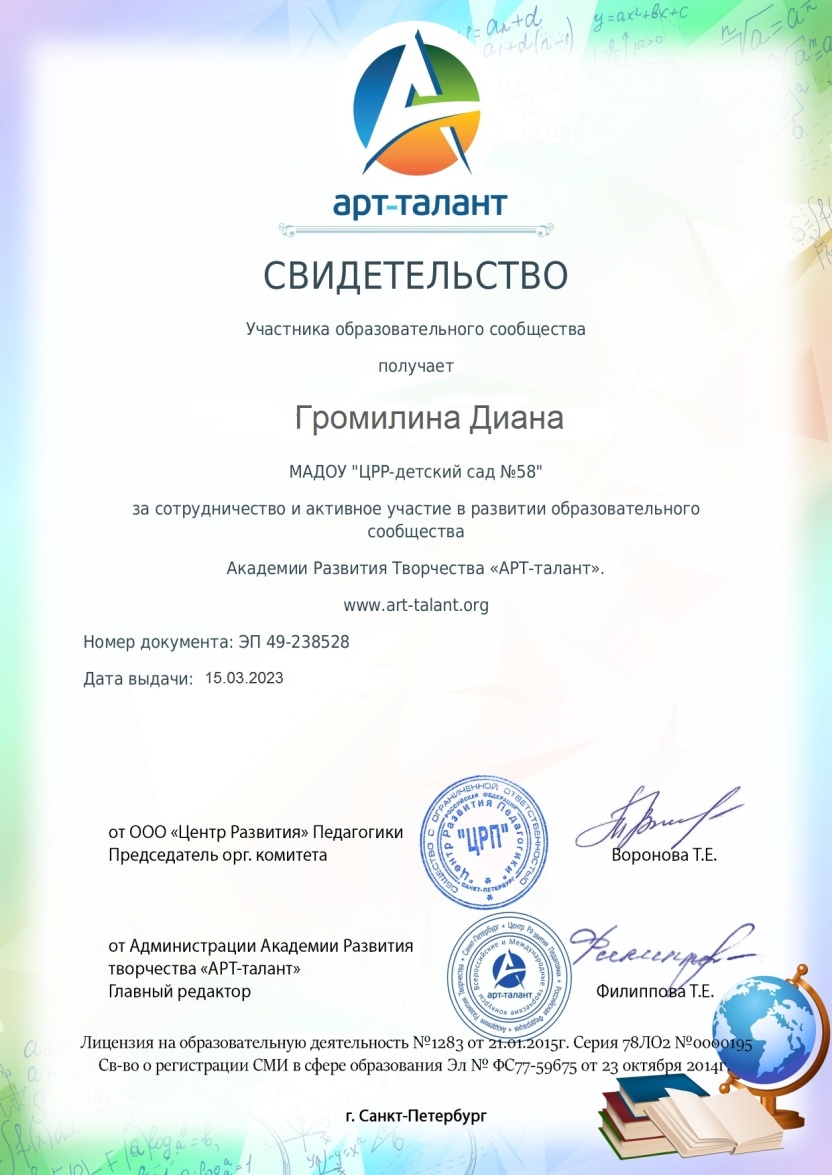 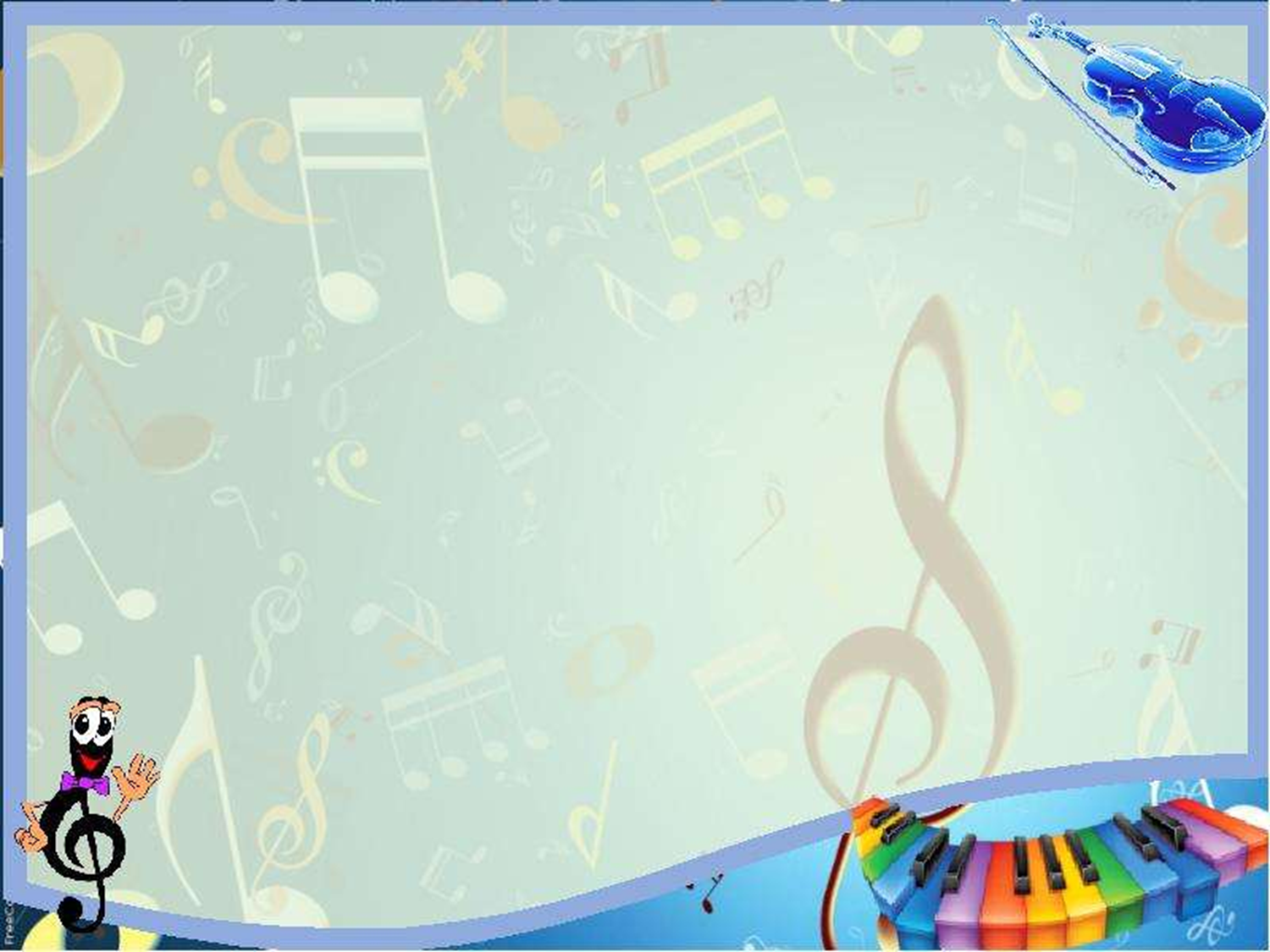 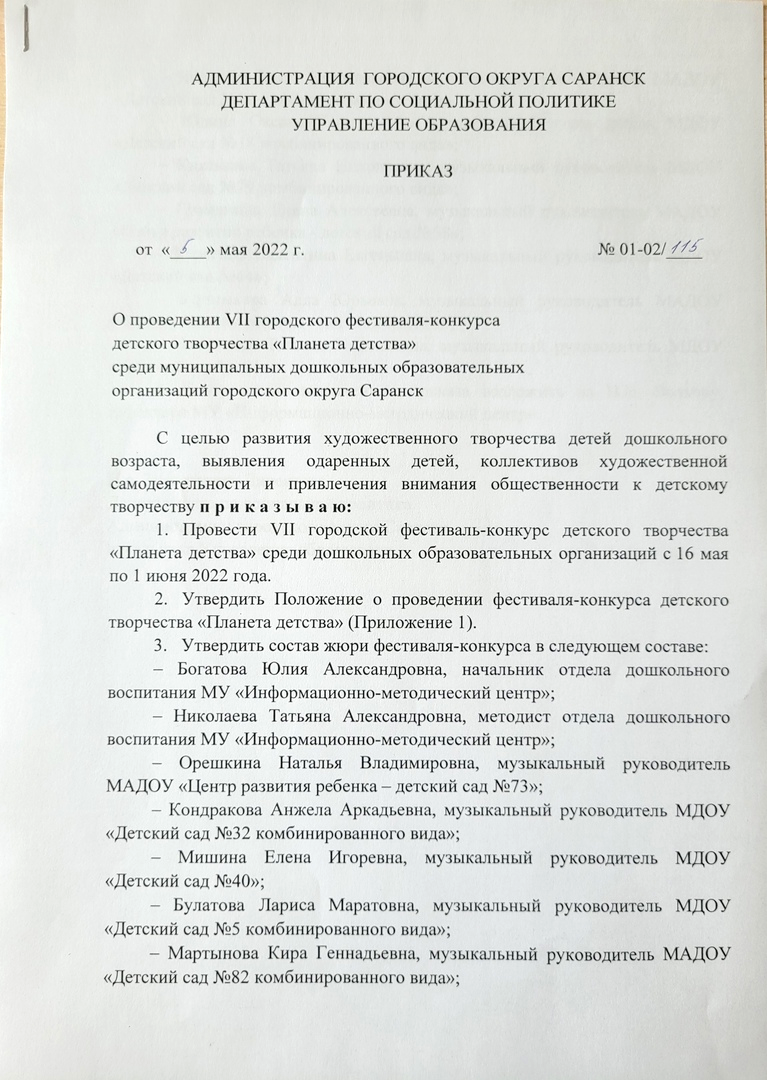 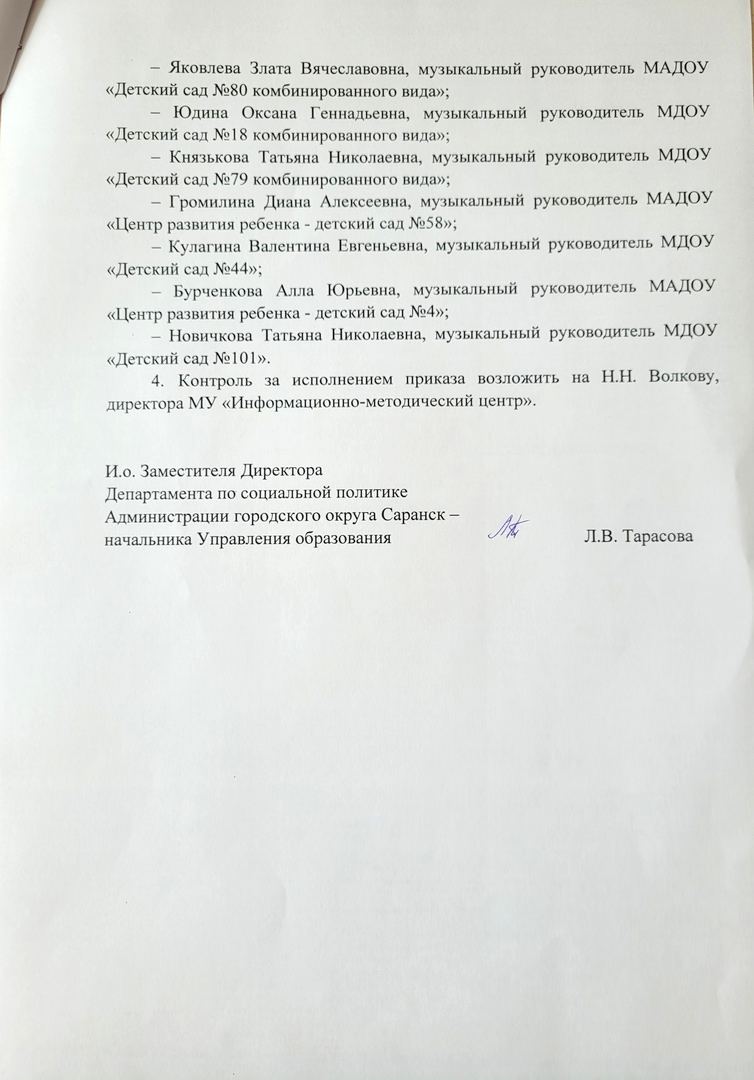 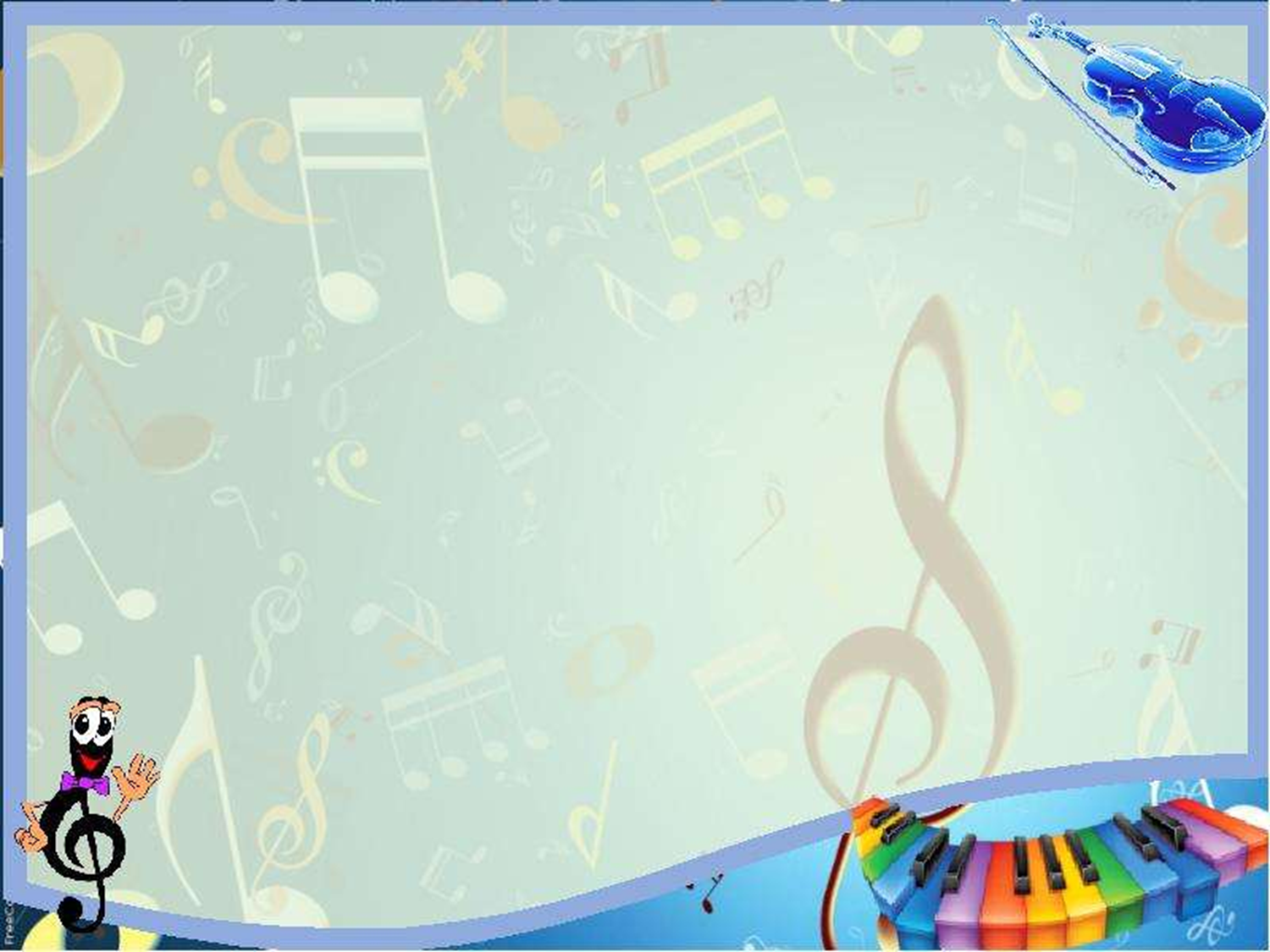 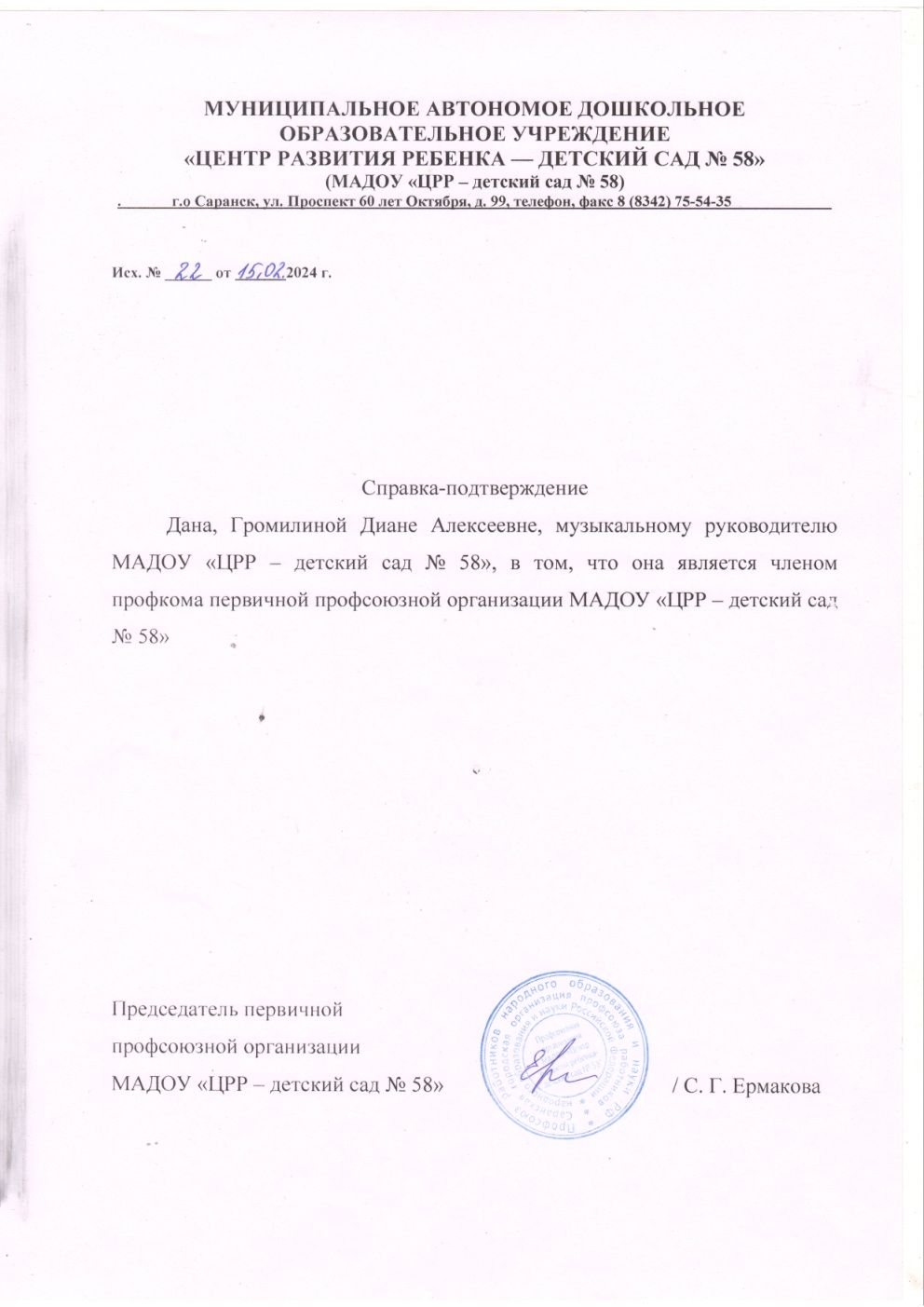 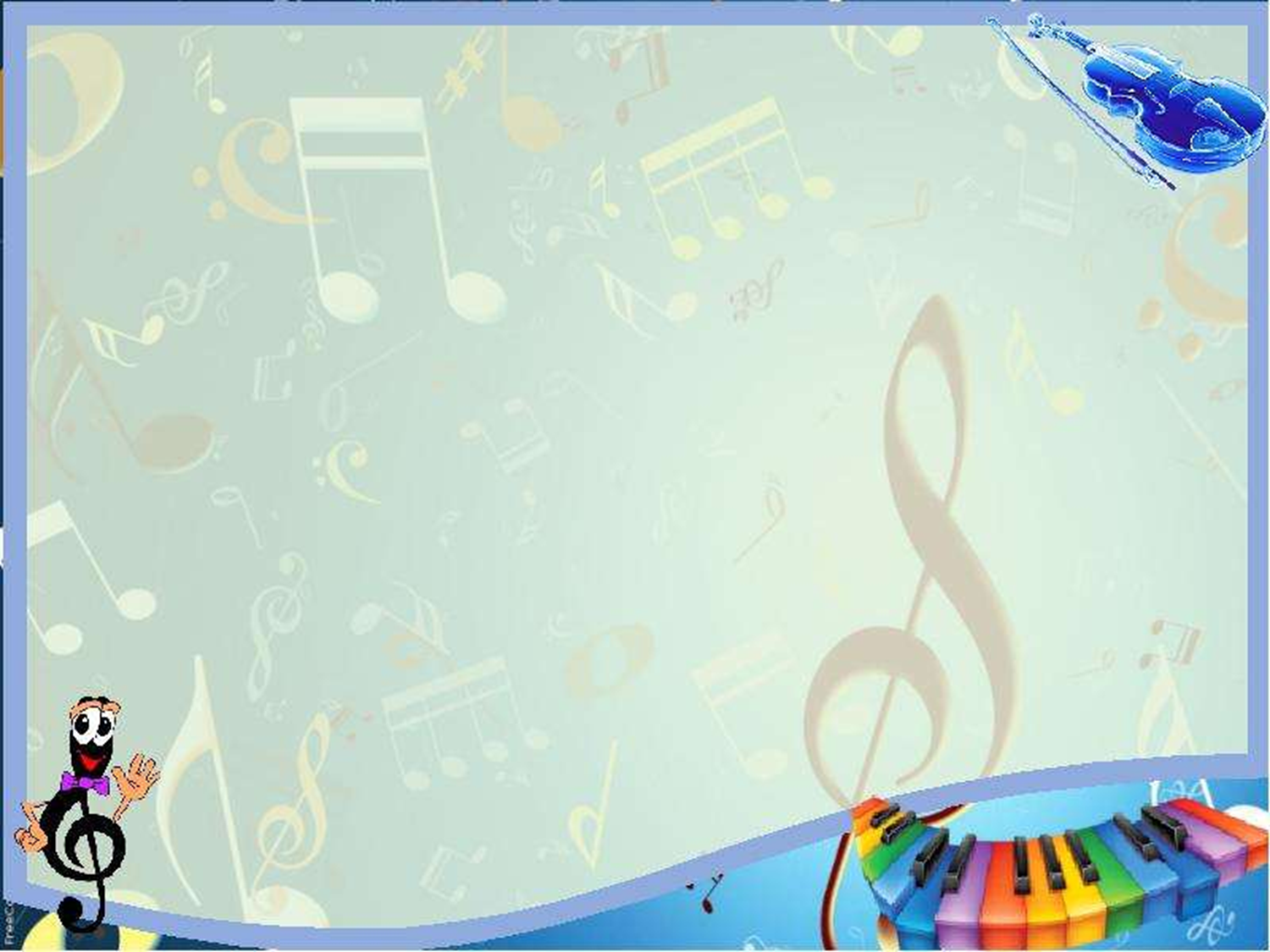 Реализация регионального компонента в образовательном процессе
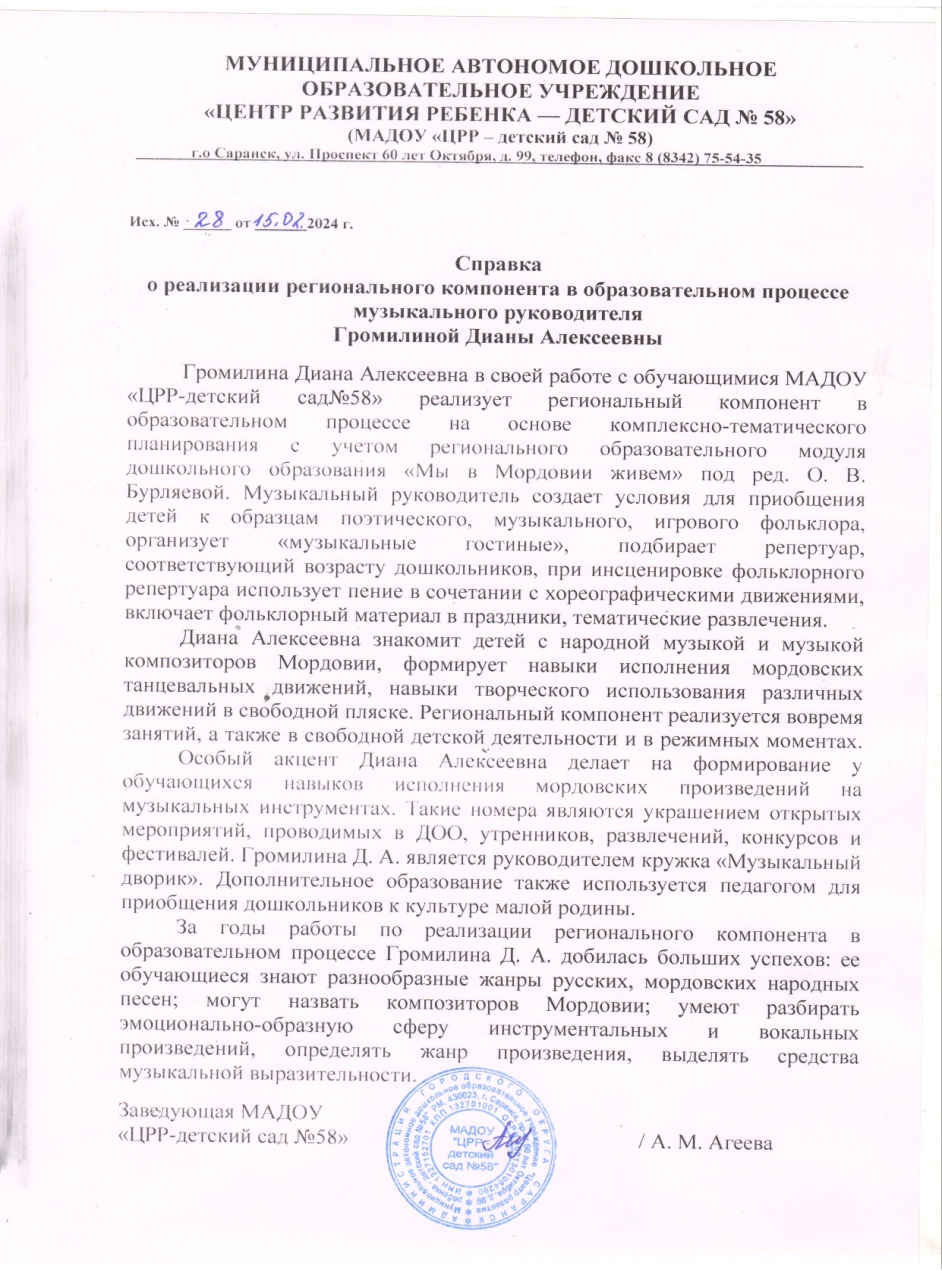 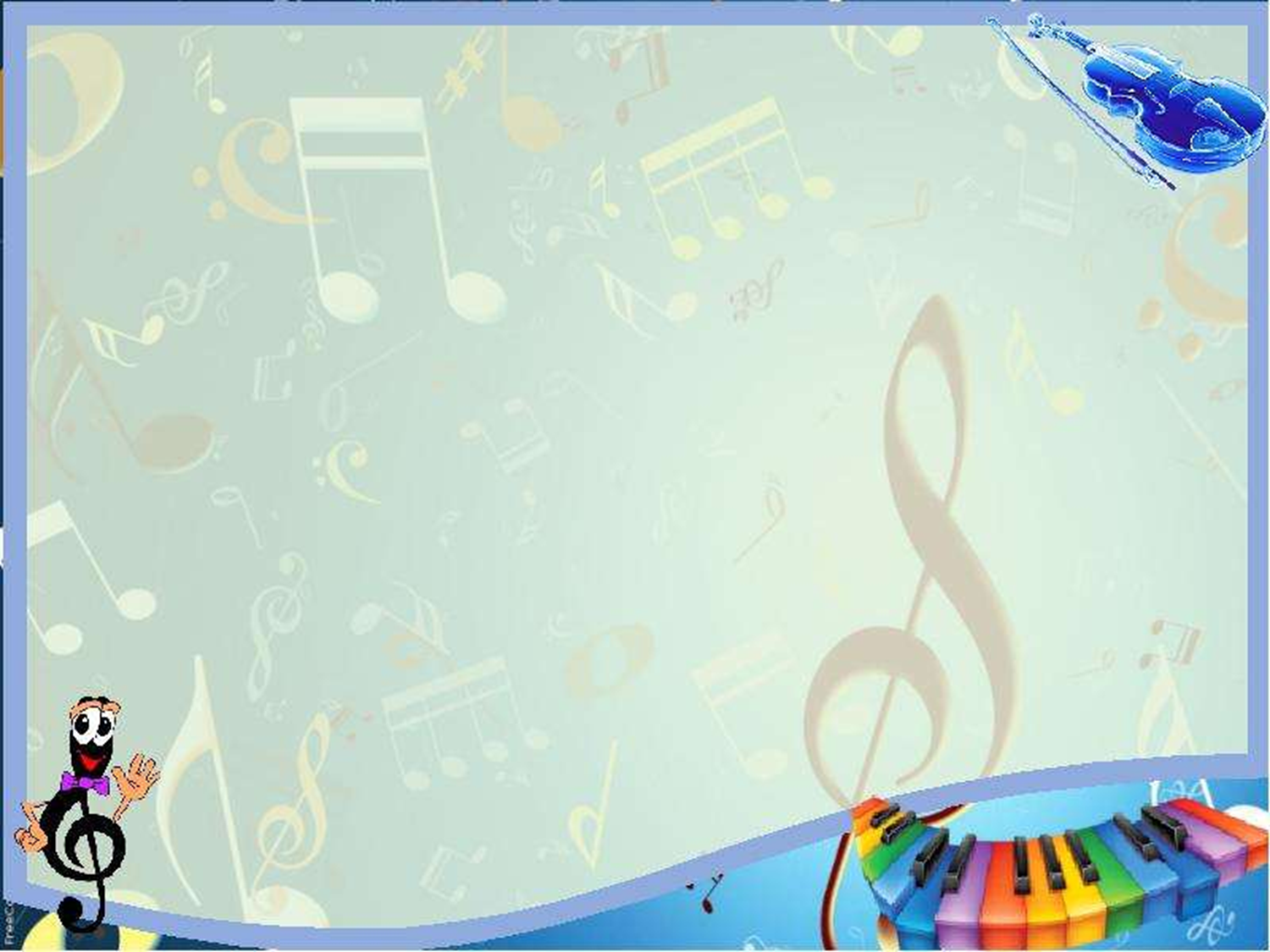 Участие педагога в профессиональных конкурсах
Всероссийский уровень-5

Муниципальный уровень-8
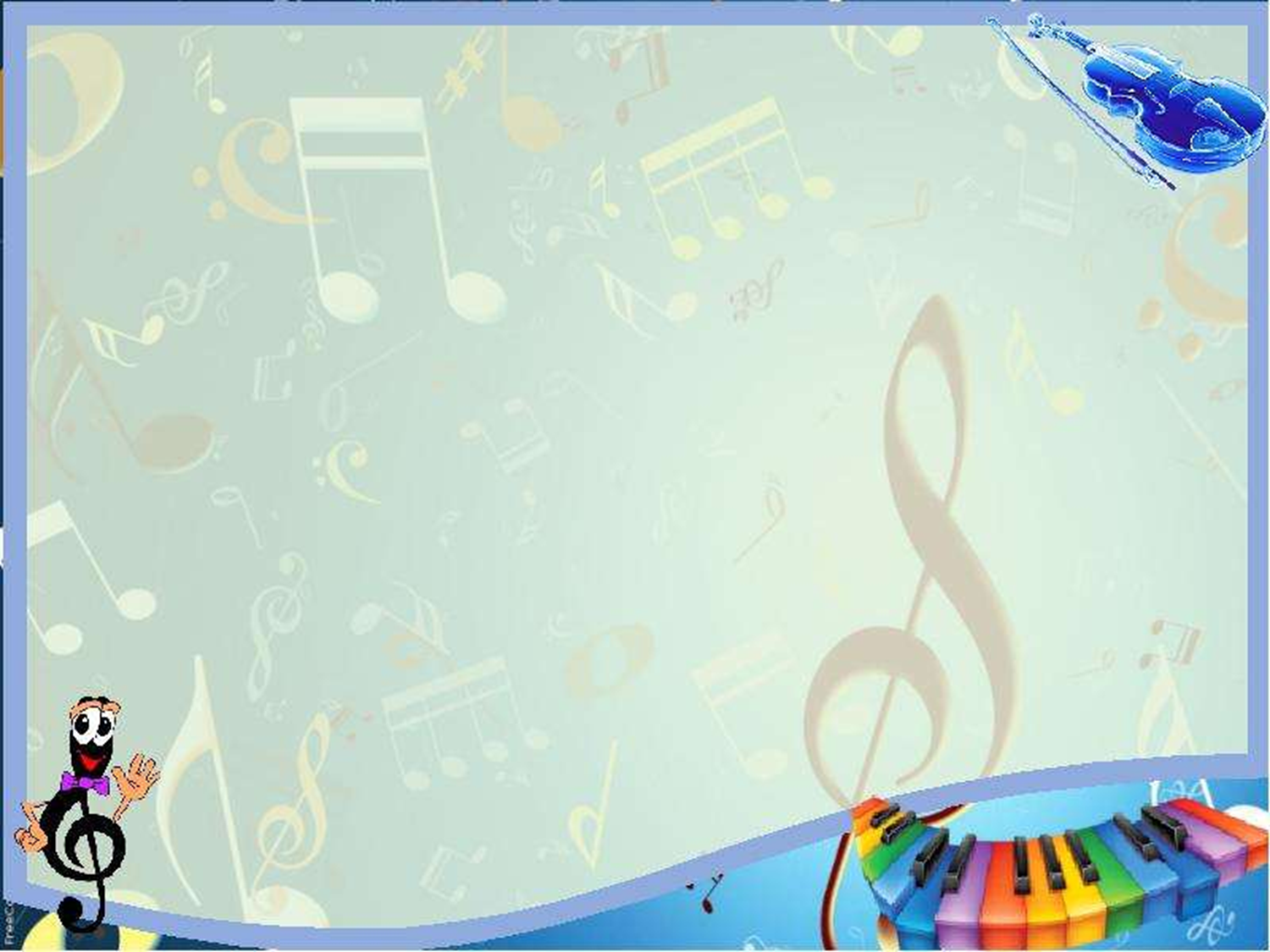 Всероссийский уровень
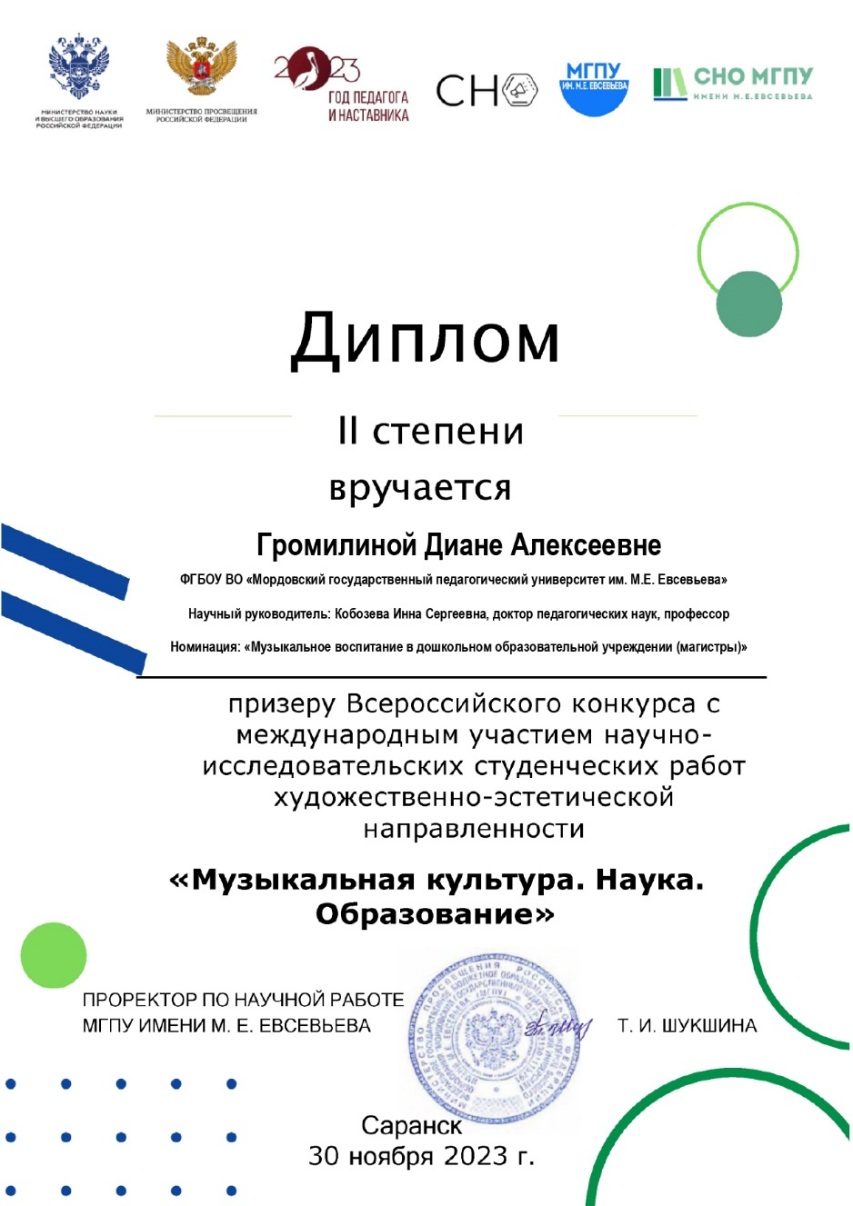 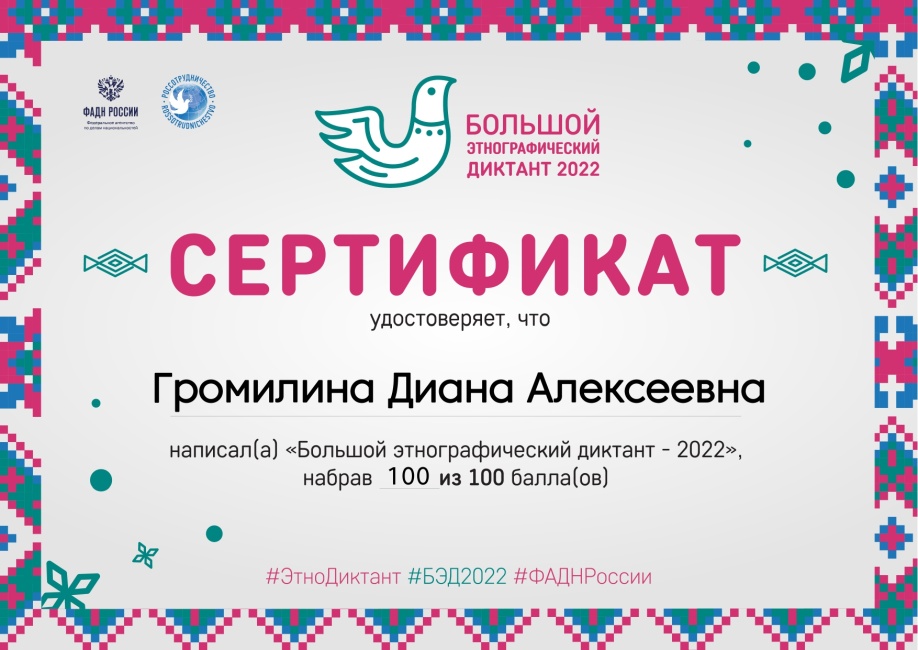 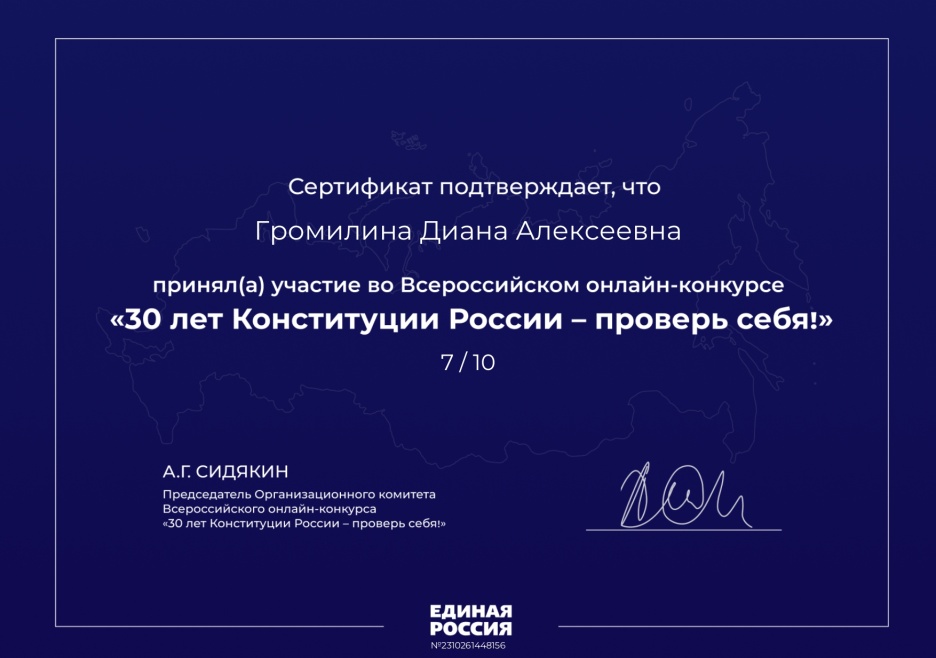 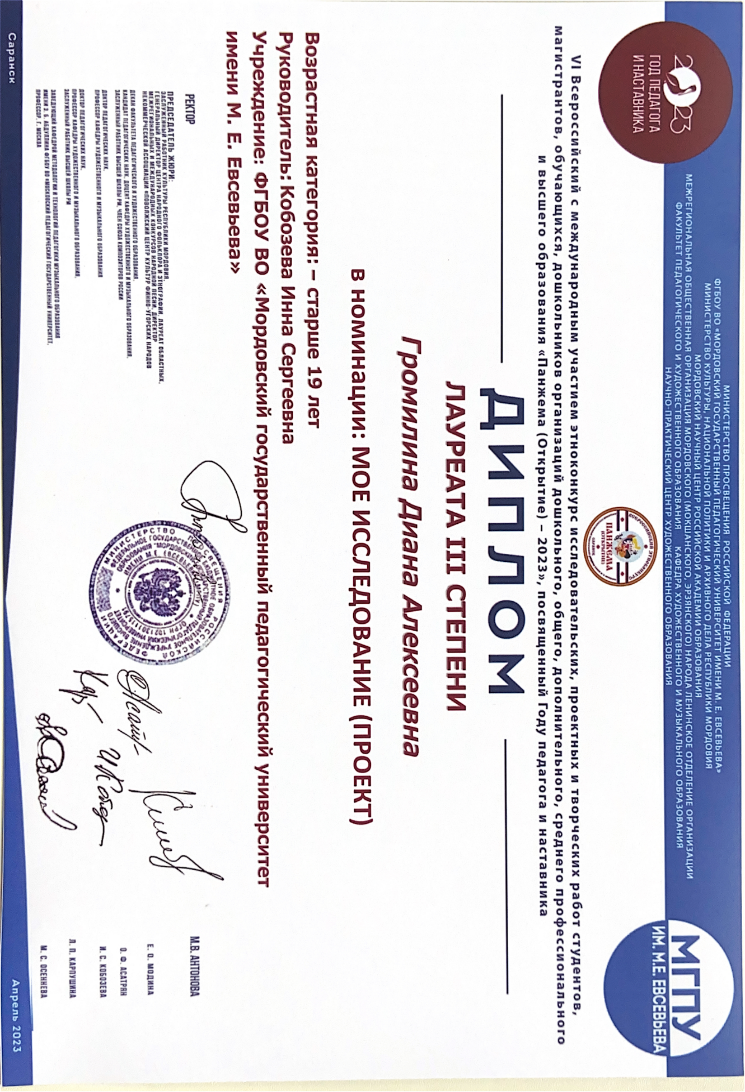 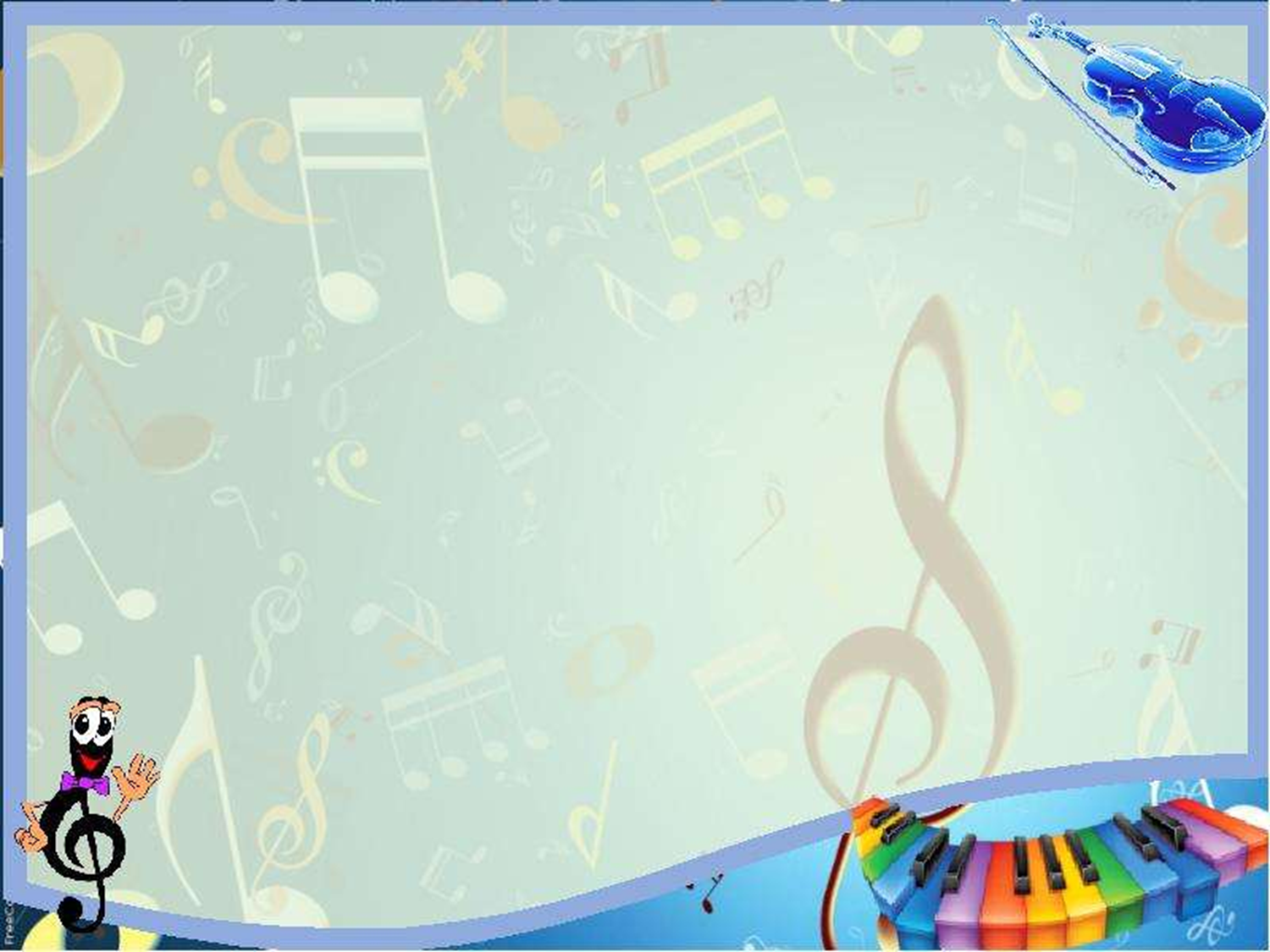 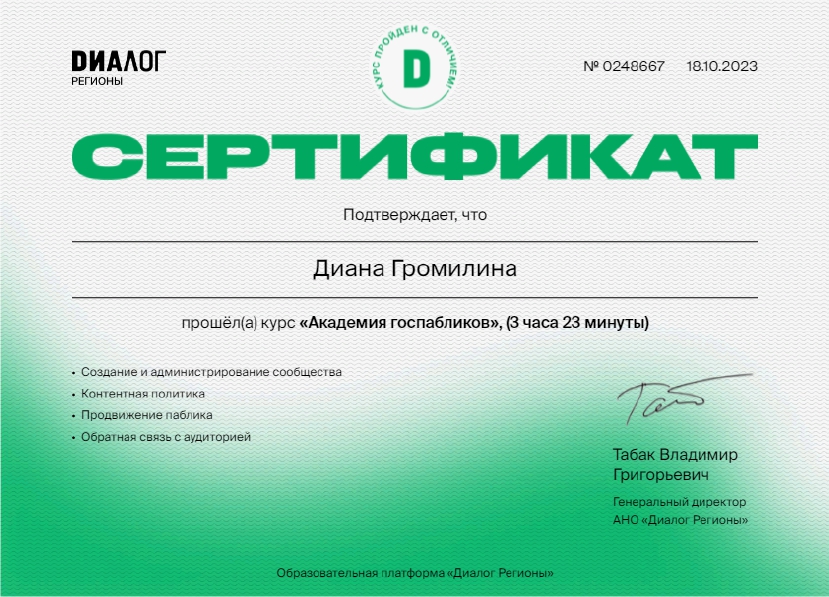 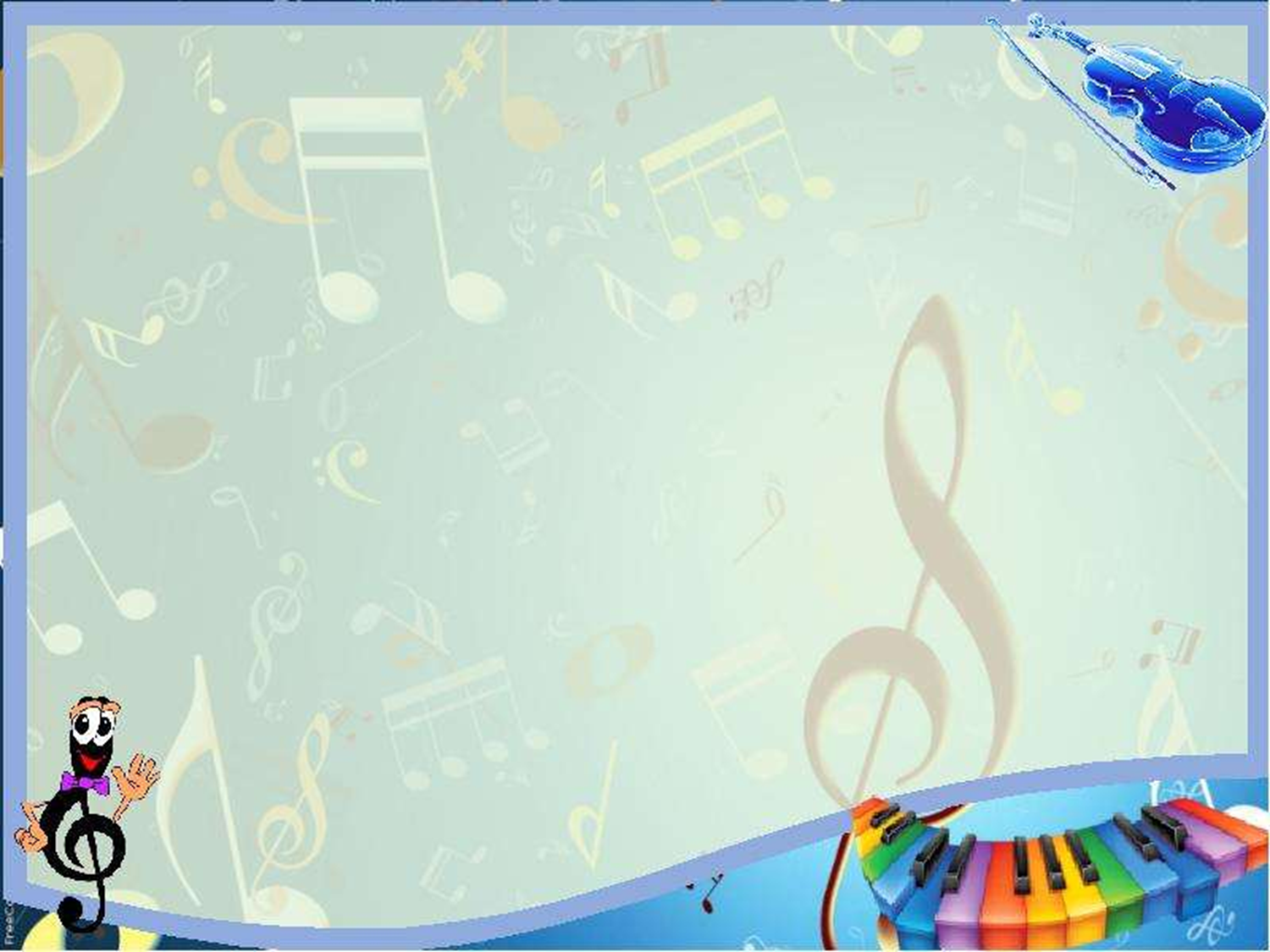 Муниципальный уровень
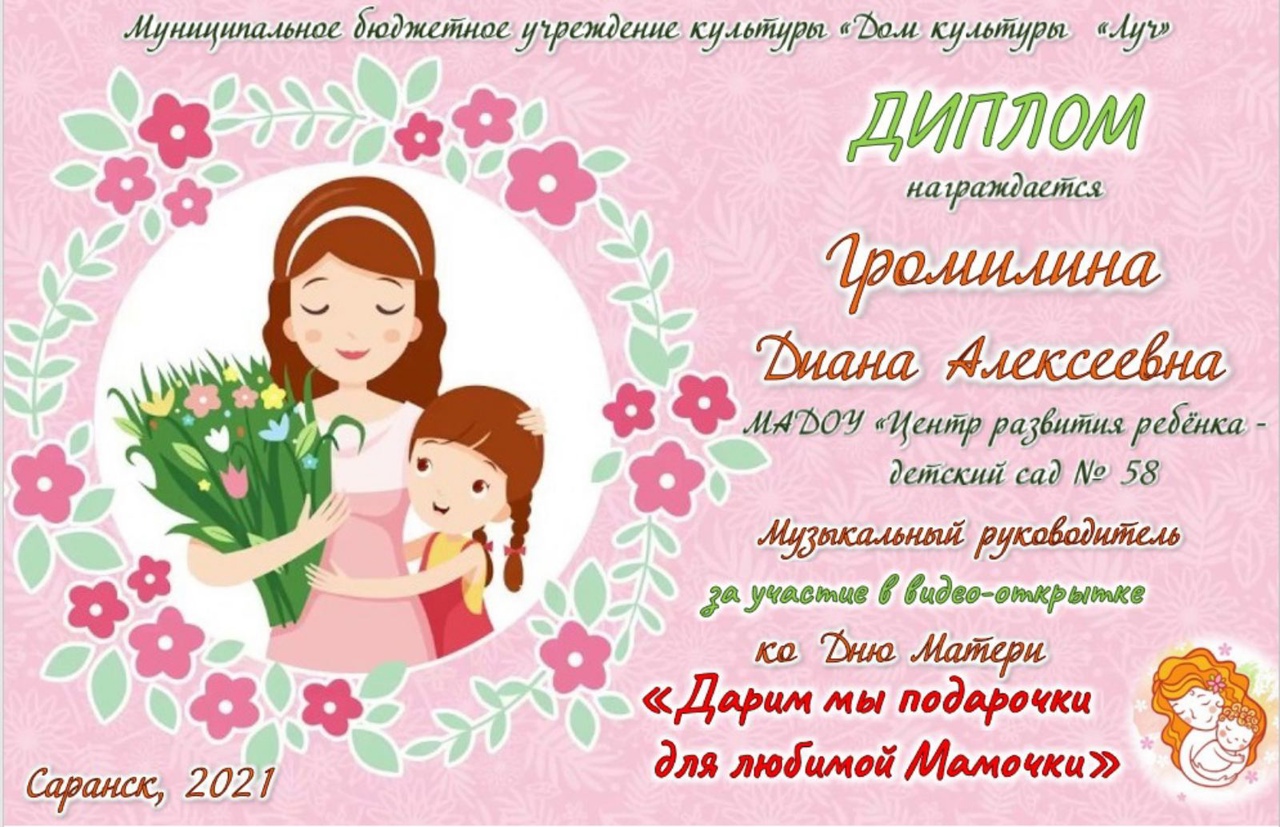 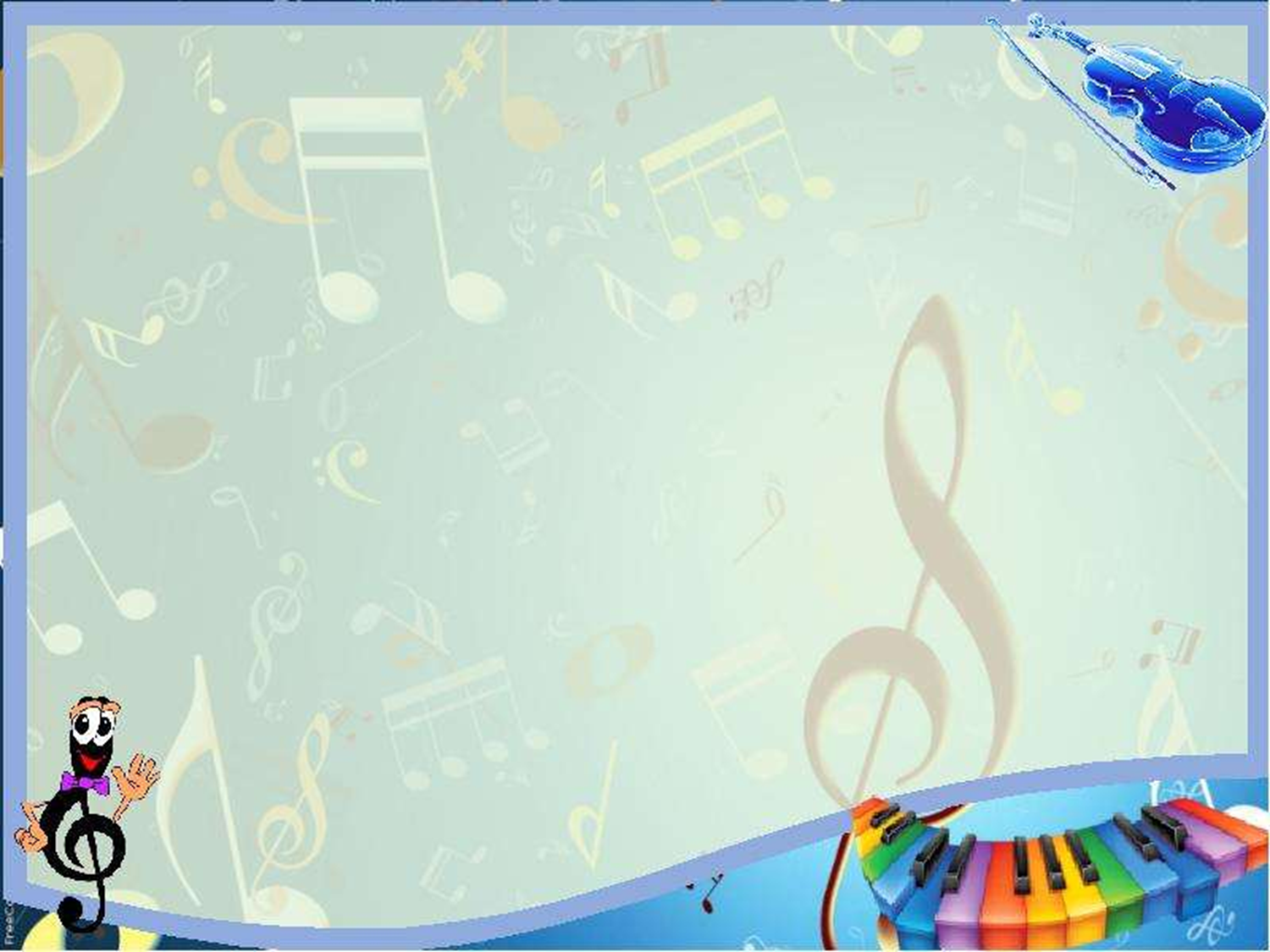 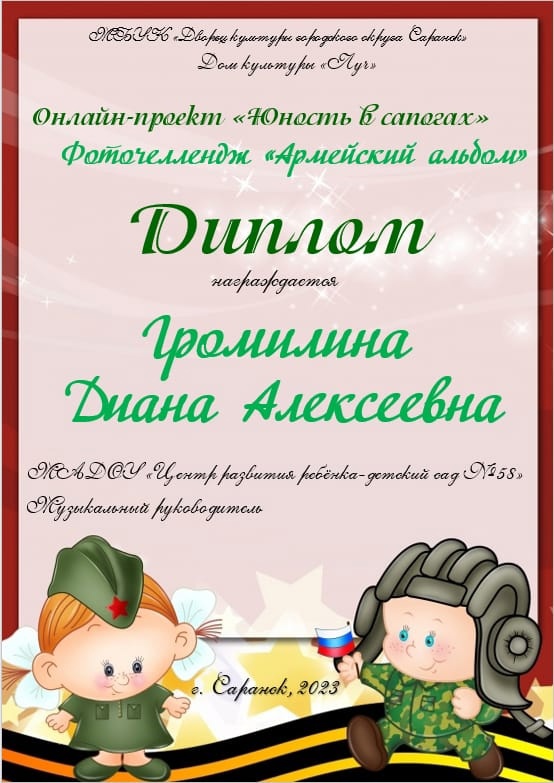 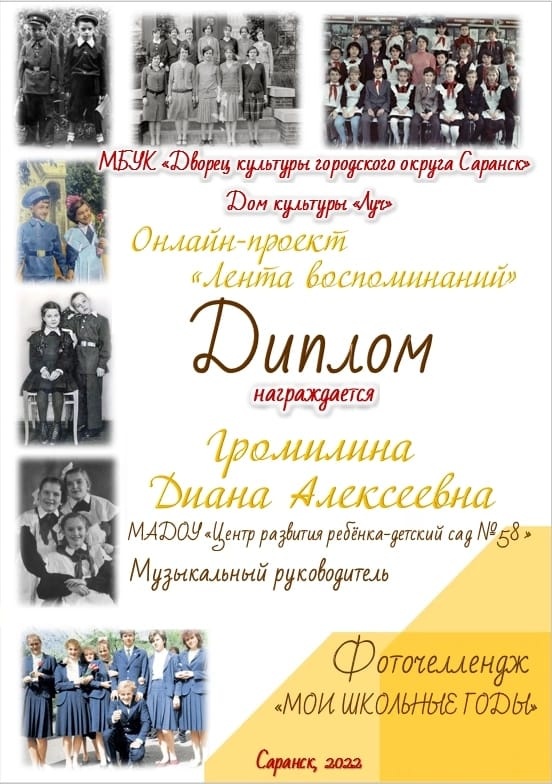 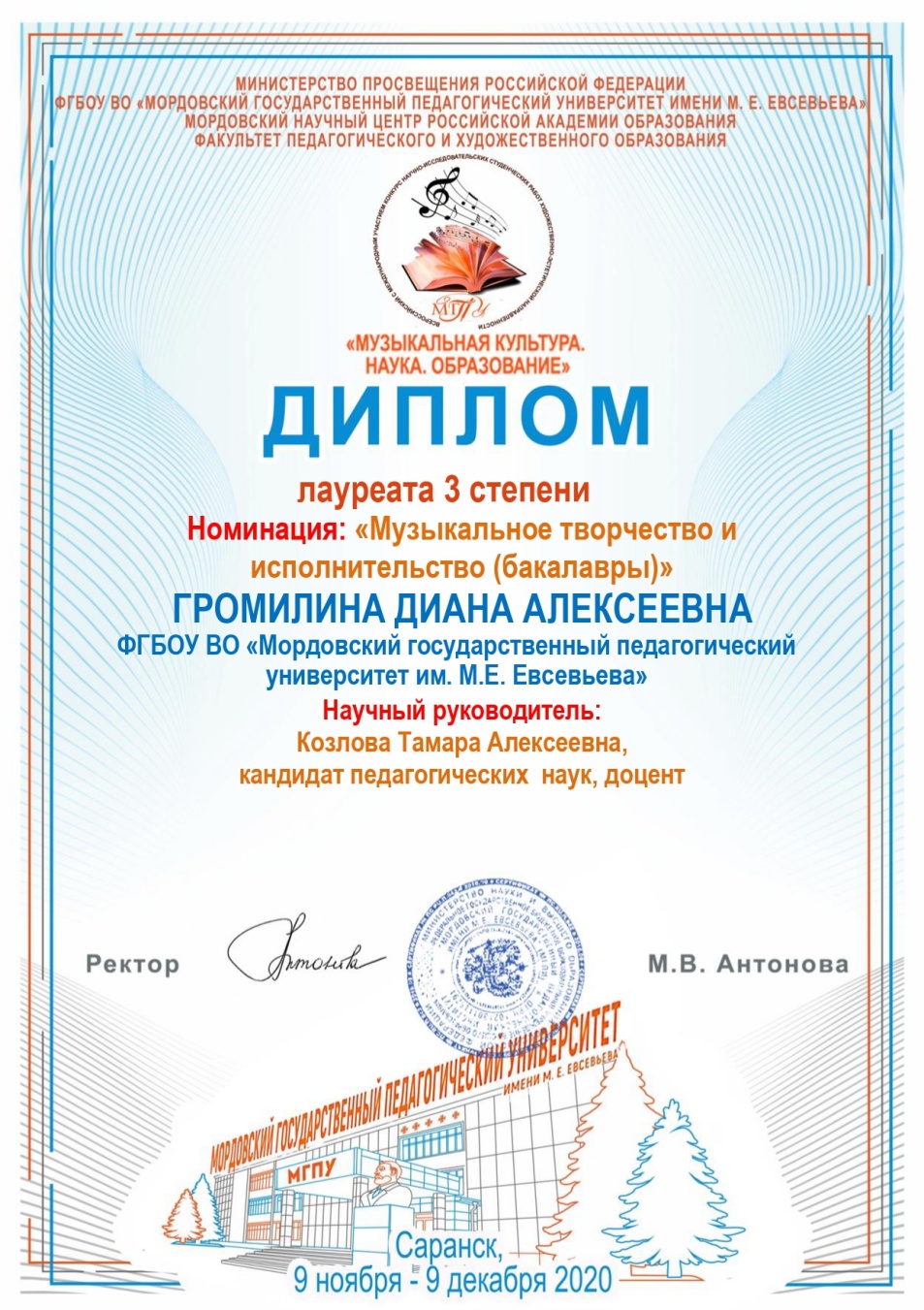 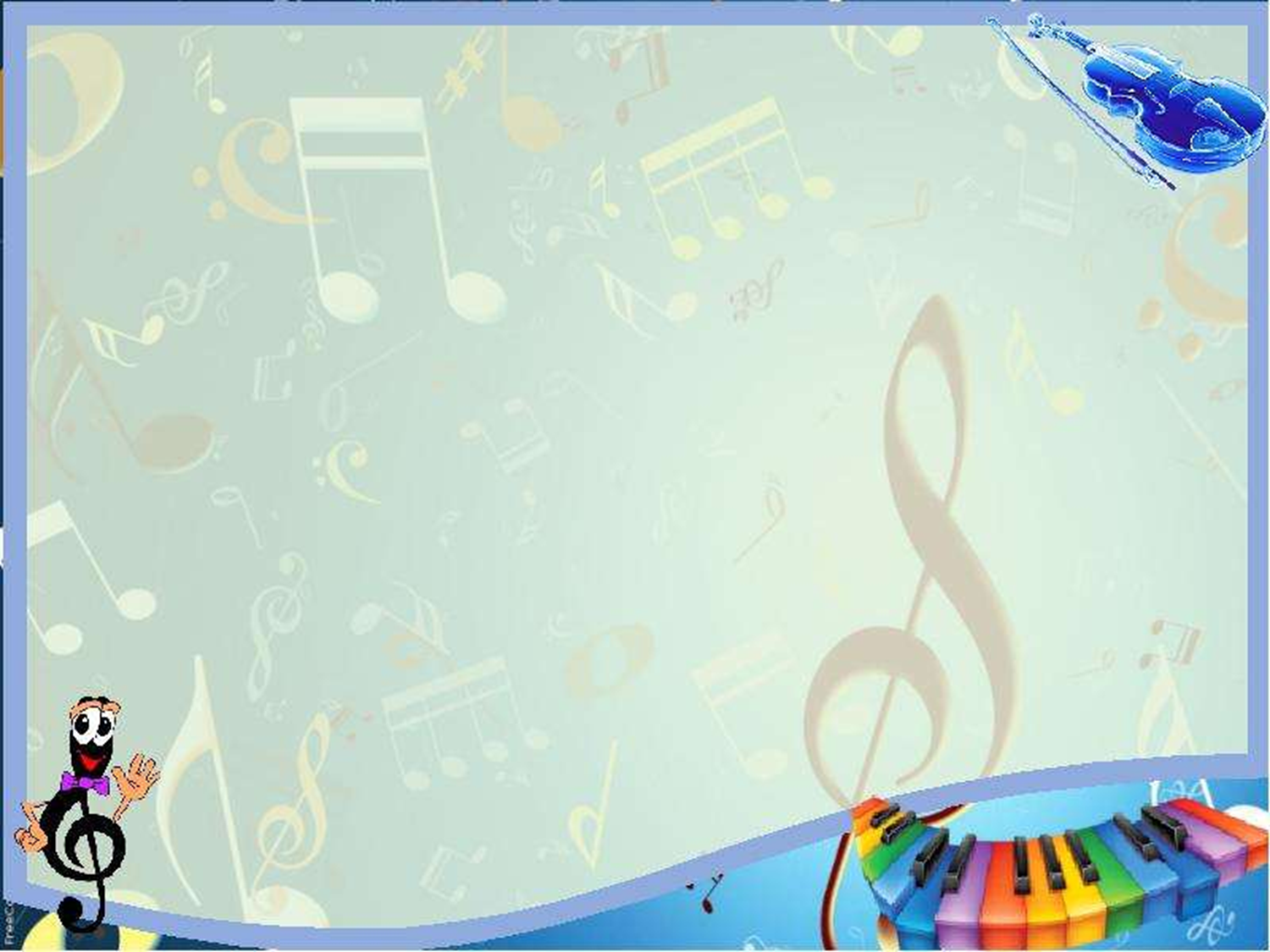 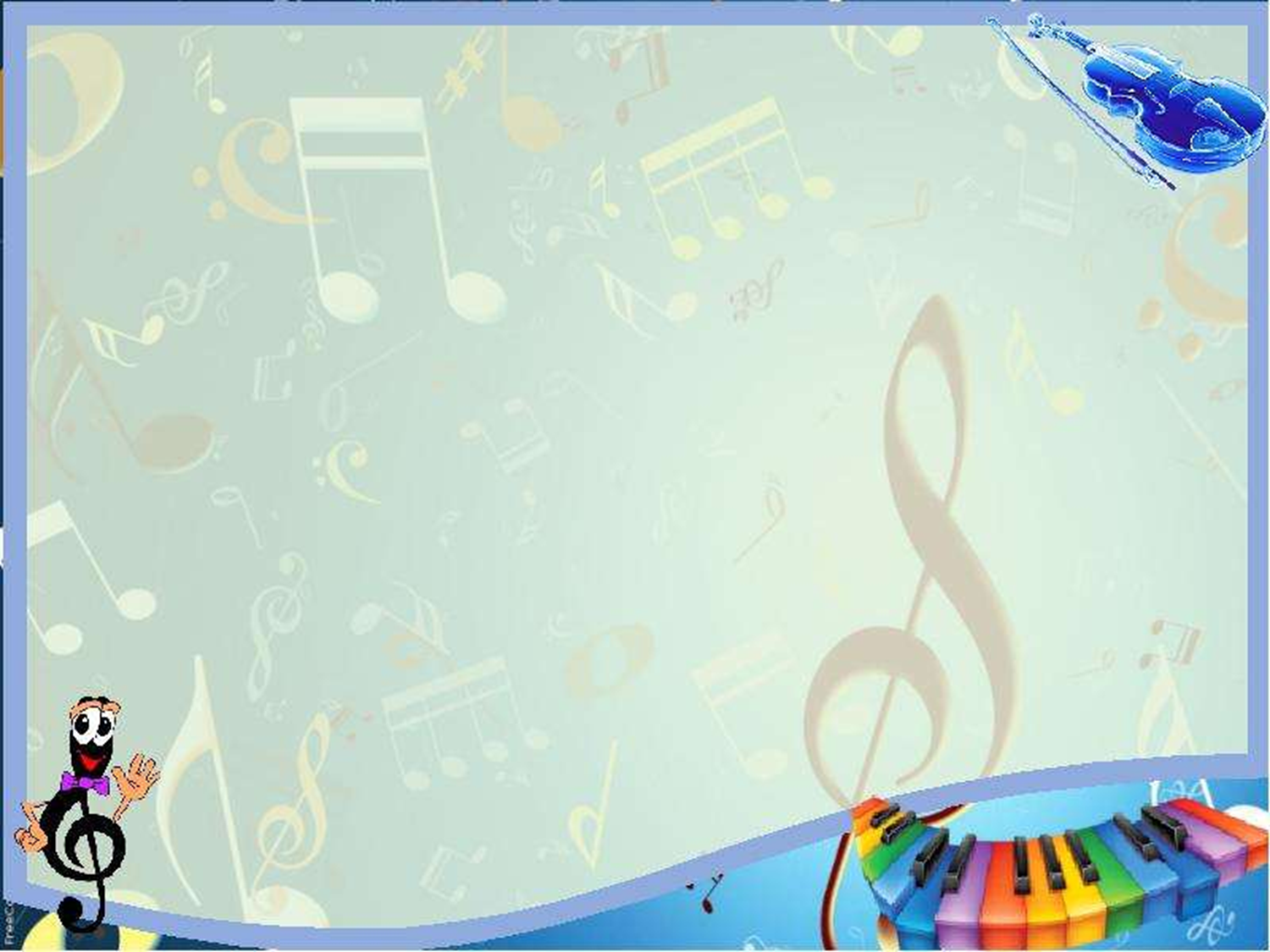 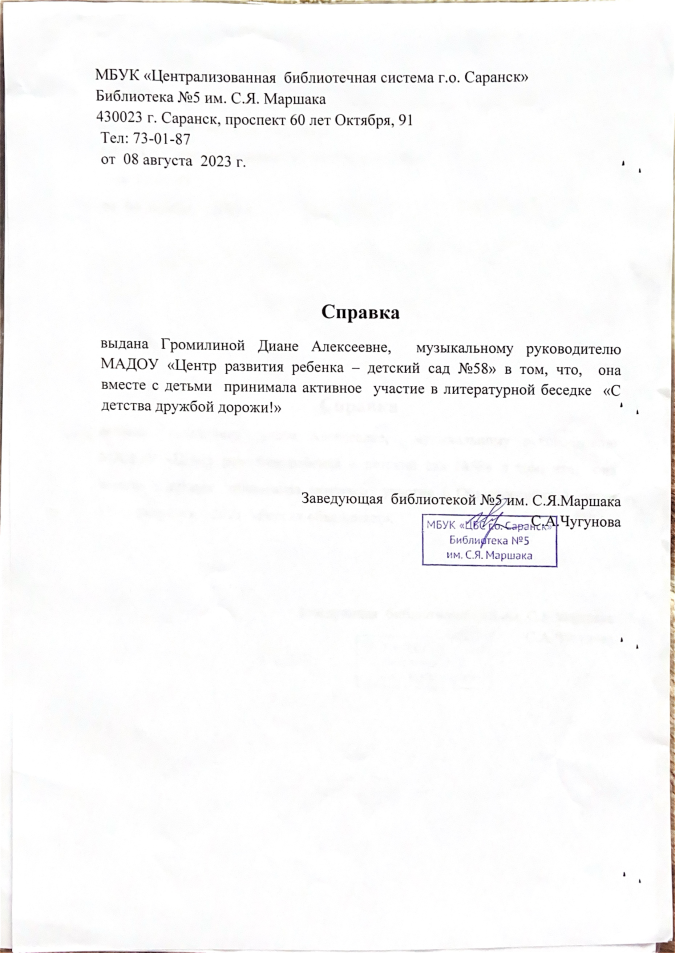 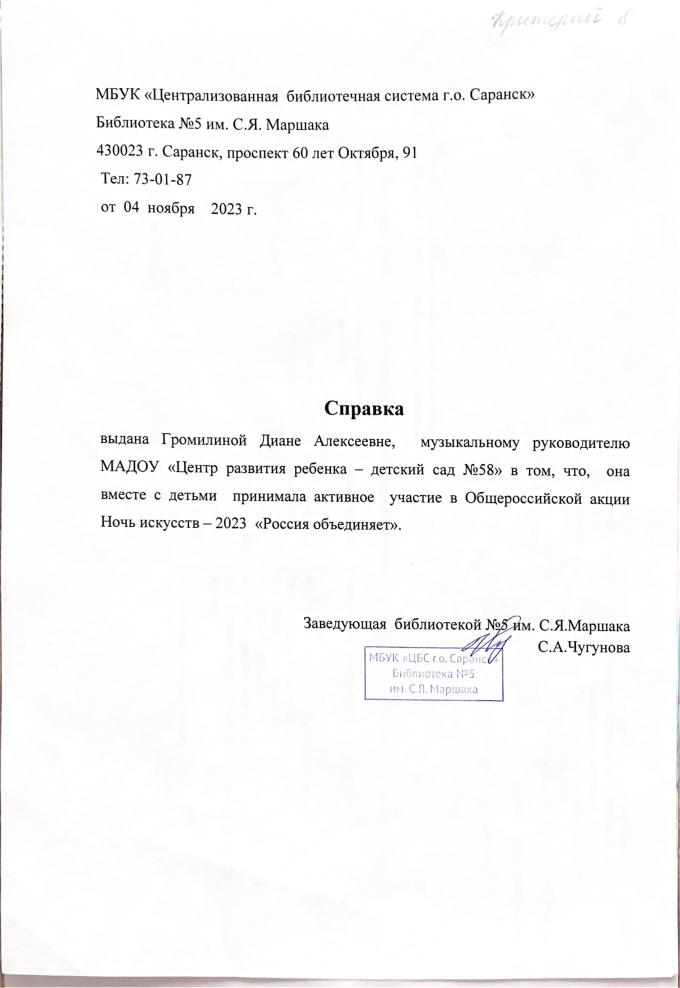 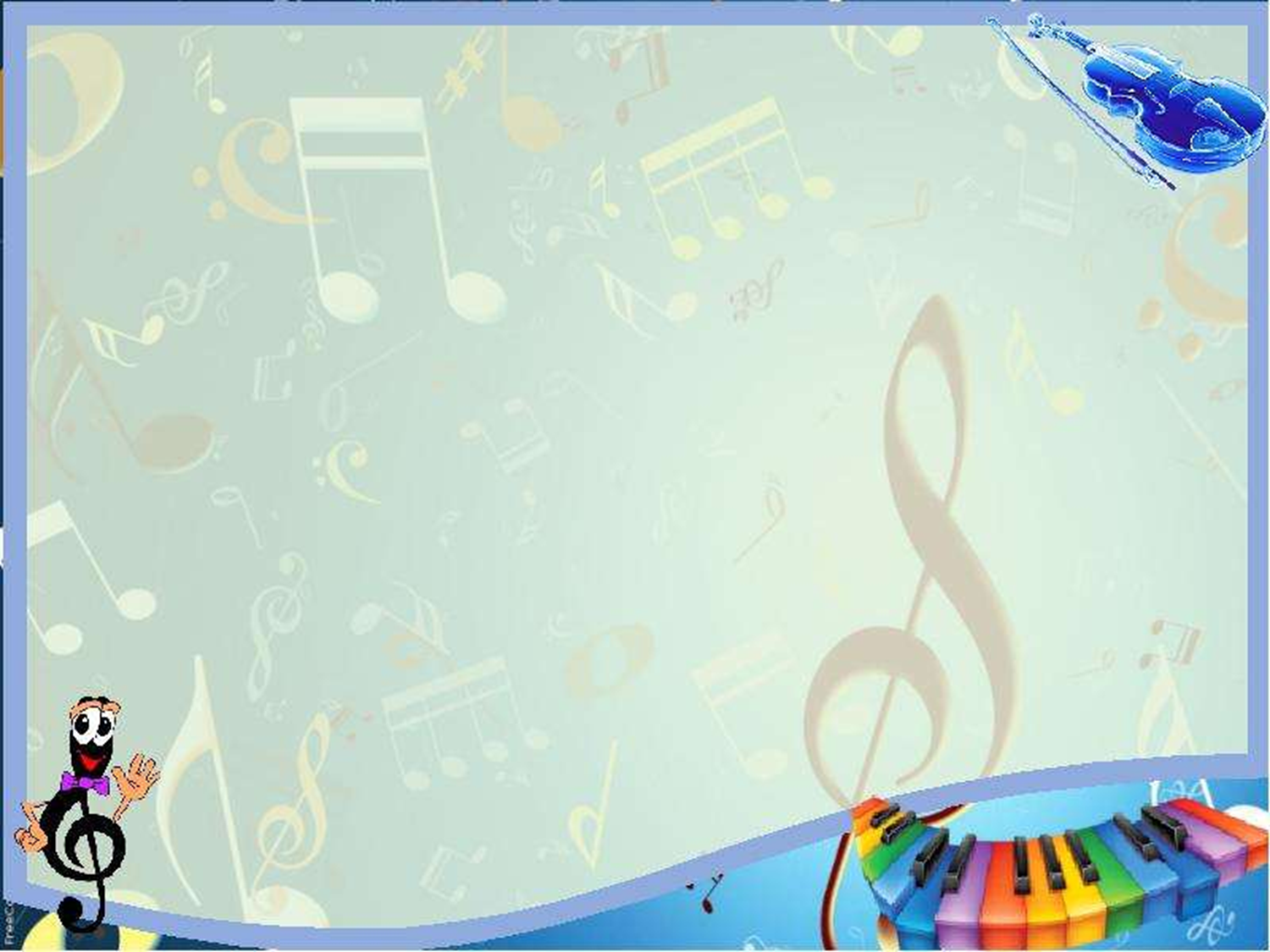 Награды и поощрения
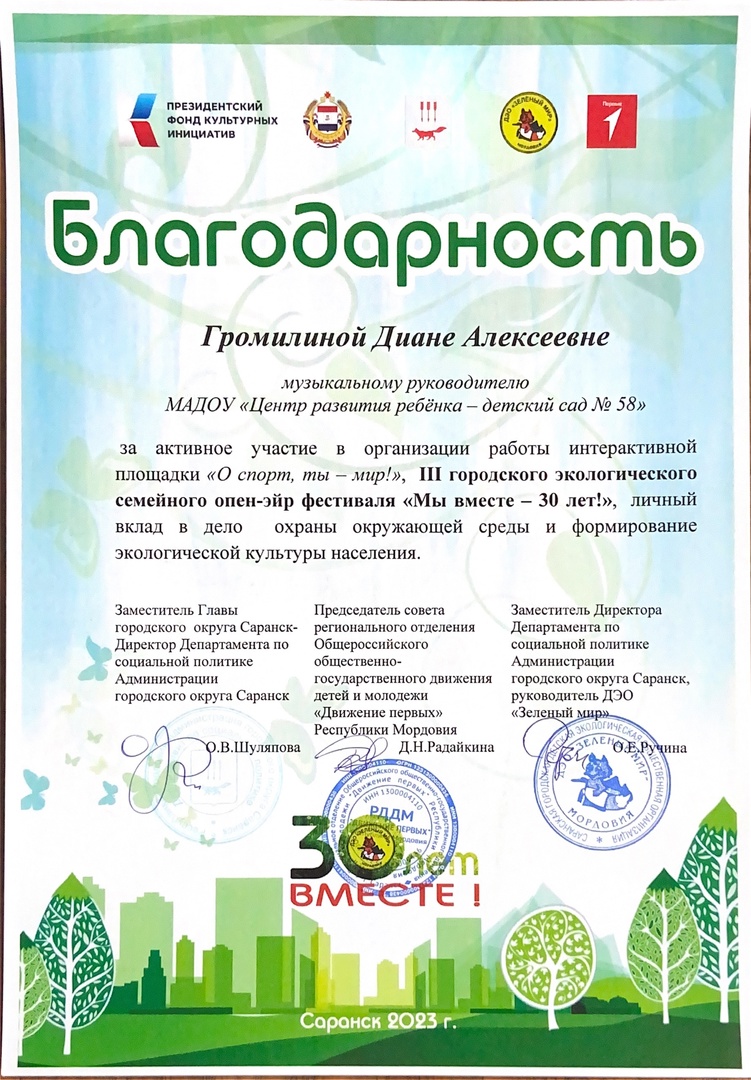 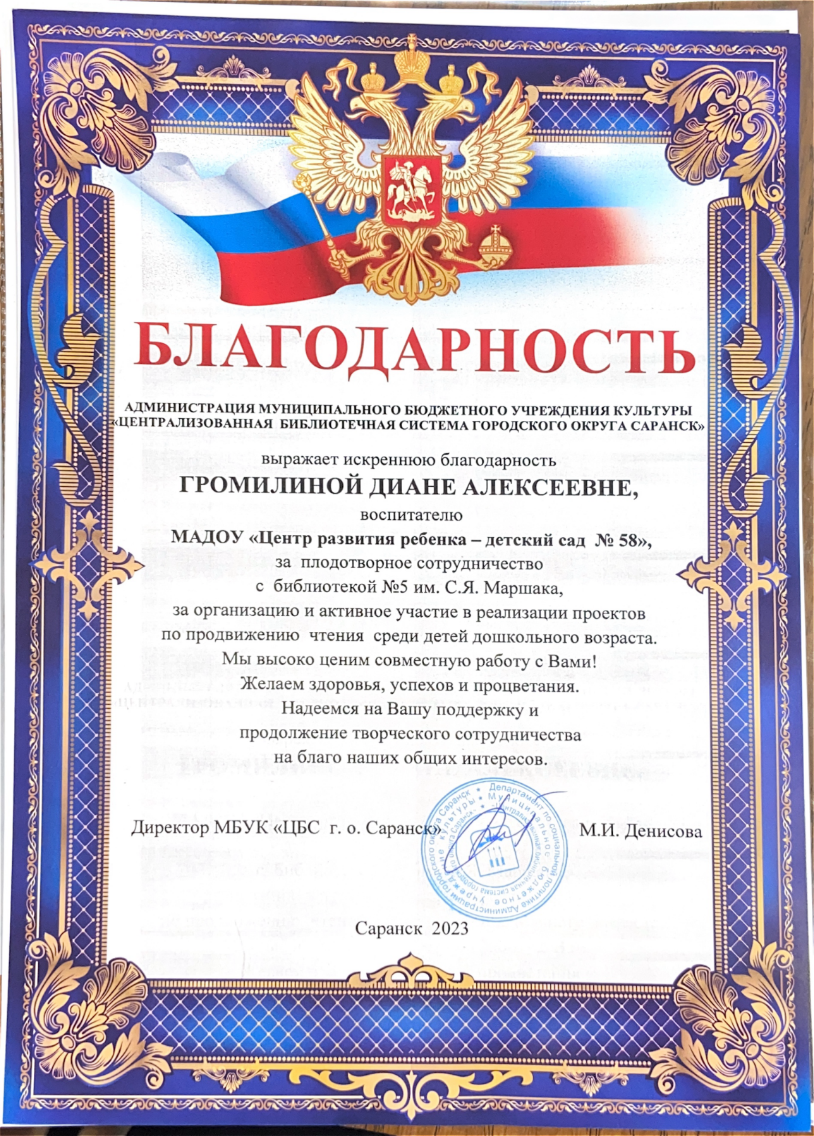 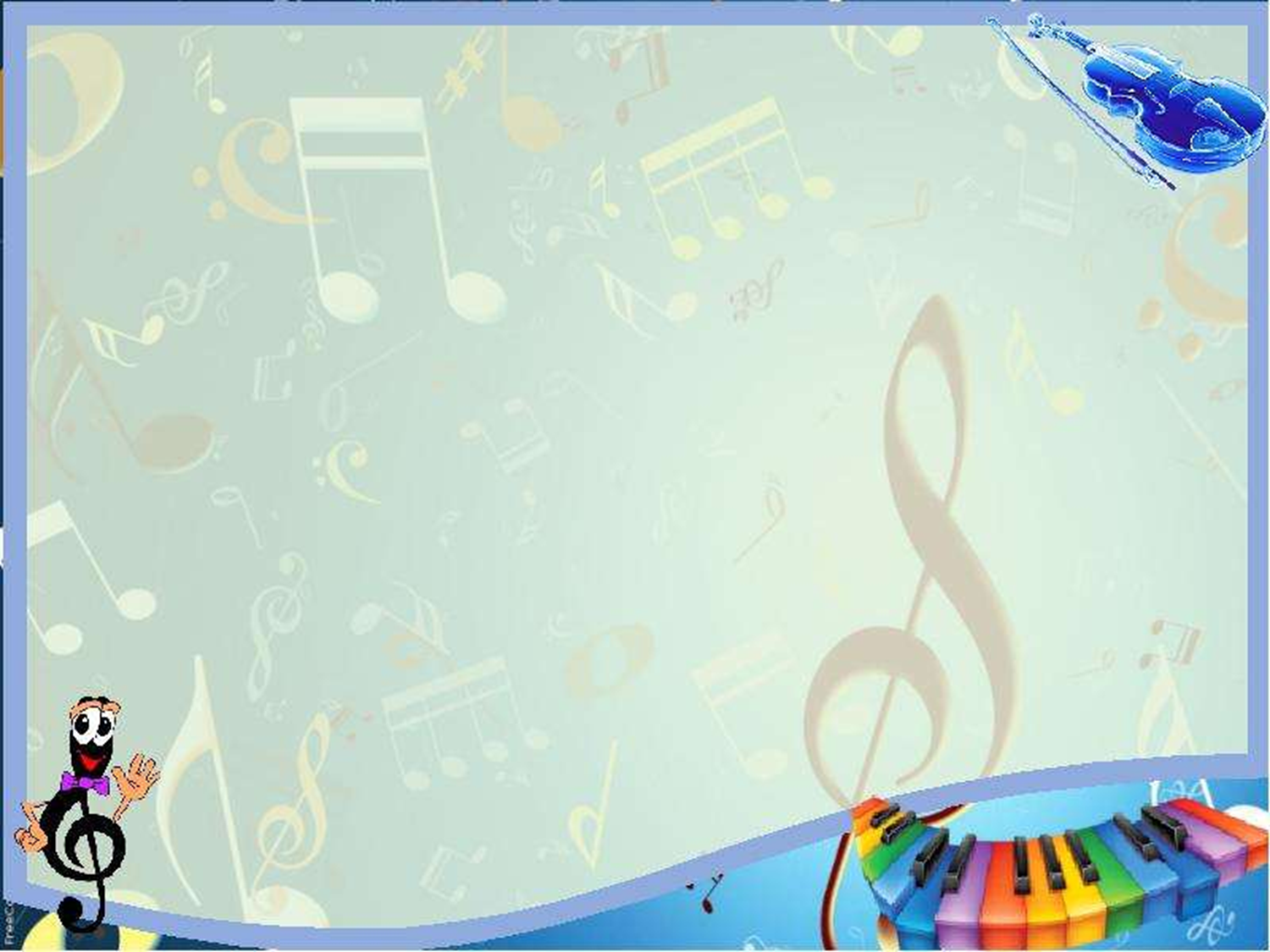